сентября
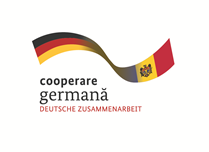 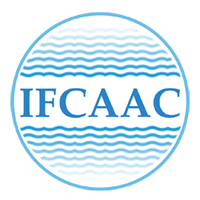 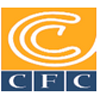 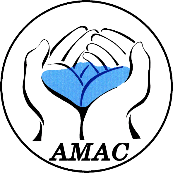 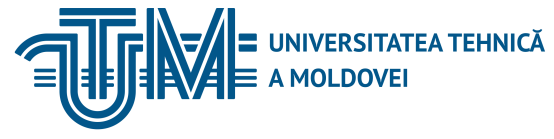 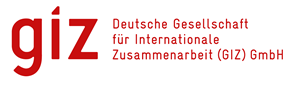 INSTITUTUL DE FORMARE CONTINUĂ ÎN DOMENIUL ALIMENTĂRII CU APĂ ŞI CANALIZĂRII
PENTRU MEMBRII ASOCIAȚIEI „MOLDOVA APĂ-CANAL”
Учебный курс для сотрудников операторов «Водоканала»Модуль 14: Законодательные и нормативные акты в области водоснабжения и канализацииСессия 1: Законодательные и нормативные акты, национальные стратегии и программы по муниципальному жилью и жилью в Республике Молдова25 – 26 – 27 сентября 2018, Кишинев
Rusnac Arcadie
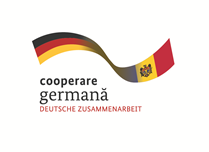 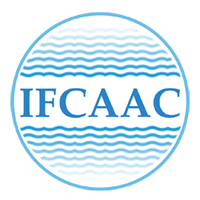 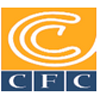 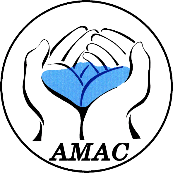 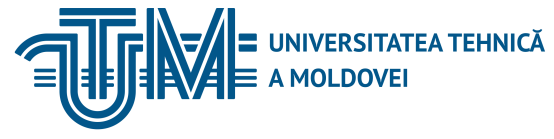 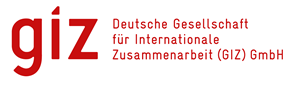 INSTITUTUL DE FORMARE CONTINUĂ ÎN DOMENIUL ALIMENTĂRII CU APĂ ŞI CANALIZĂRII
PENTRU MEMBRII ASOCIAȚIEI „MOLDOVA APĂ-CANAL”
ЗАКОН № 303 от  13.12.2013 о публичной услуге водоснабжения и канализации 
http://lex.justice.md/viewdoc.php?action=view&view=doc&id=352073&lang=2
Статья 1. Цель закона - является установление правовой базы для создания, организации, управления, регулирования и мониторинга  функционирования публичной услуги снабжения питьевой водой, технологической водой, канализации и очистки сточных бытовых и промышленных вод (далее – публичная услуга водоснабжения и канализации) в условиях доступности, наличия в распоряжении, надежности, непрерывности, конкурентности и прозрачности, с соблюдением норм качества, безопасности и охраны окружающей среды. 
Статья 2. Предмет и сфера применения
(1) Настоящий закон регулирует:
a) деятельность по предоставлению публичной услуги водоснабжения и канализации;
b) эксплуатацию, обслуживание, расширение и функционирование публичных систем водоснабжения и канализации;
c) определение и утверждение регулируемых тарифов на публичную услугу водоснабжения и канализации; 
d) безопасность и надежность водоснабжения потребителей;
f) гарантированный недискриминационный доступ всех физических и юридических лиц к публичной услуге водоснабжения и канализации на договорных условиях и в соответствии с законодательными и другими нормативными актами в данной области.
02/10/2018
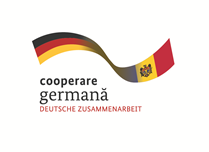 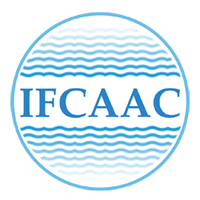 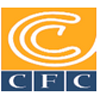 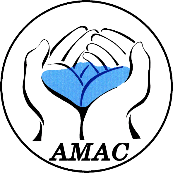 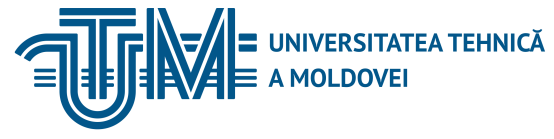 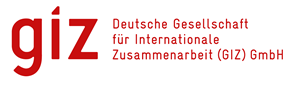 INSTITUTUL DE FORMARE CONTINUĂ ÎN DOMENIUL ALIMENTĂRII CU APĂ ŞI CANALIZĂRII
PENTRU MEMBRII ASOCIAȚIEI „MOLDOVA APĂ-CANAL”
(2) Настоящий закон устанавливает полномочия центральных и местных органов публичной власти в области публичной услуги водоснабжения и канализации, регулирующего центрального органа публичной власти, права и обязанности потребителей и операторов, предоставляющих публичную услугу водоснабжения и канализации в населенных пунктах, другие положения, касающиеся функционирования публичной услуги водоснабжения и канализации.
(3) Положения настоящего закона применяются к публичной услуге водоснабжения и канализации, предоставляемой операторами на уровне регионов, районов, муниципиев, городов, сел, коммун независимо от их организационно-правовой формы.
Статья 3. Публичная услуга водоснабжения и канализации
(1) Публичная услуга водоснабжения и канализации включает совокупность видов деятельности, представляющих общественную пользу и общий экономический и социальный интерес, осуществляемых в целях забора, обработки, транспортировки, накопления и распределения питьевой или технологической воды для всех потребителей одного или нескольких населенных пунктов и соответственно в целях приема, транспортировки, очистки и сброса сточных вод.
    (2) Публичная услуга водоснабжения и канализации создается, организуется и управляется органами местного публичного управления в целях удовлетворения нужд местных сообществ.
02/10/2018
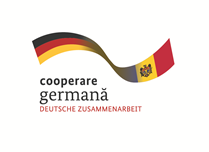 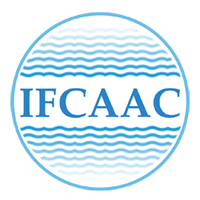 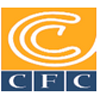 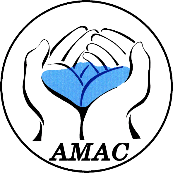 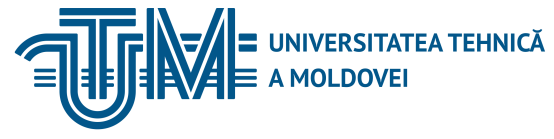 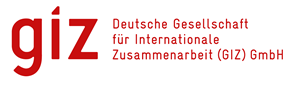 INSTITUTUL DE FORMARE CONTINUĂ ÎN DOMENIUL ALIMENTĂRII CU APĂ ŞI CANALIZĂRII
PENTRU MEMBRII ASOCIAȚIEI „MOLDOVA APĂ-CANAL”
(3) Публичная услуга водоснабжения и канализации предоставляется путем создания и эксплуатации специфической инженерно-технической инфраструктуры, называемой публичной системой водоснабжения и канализации.
(4) В сельских населенных пунктах может организовываться при необходимости только публичная услуга водоснабжения.
 Статья 5. Полномочия Правительства
(1) Правительство обеспечивает исполнение общей государственной политики в области публичной услуги водоснабжения и канализации в соответствии с программой правления.
(2) Правительство осуществляет свои полномочия в области публичной услуги водоснабжения и канализации посредством: 
a) инициирования и представления Парламенту для принятия проектов законодательных актов о регулировании функционирования публичной услуги водоснабжения и канализации;
b) утверждения нормативных актов в области публичной услуги водоснабжения и канализации в соответствии с концепциями социально-экономического развития, градостроительства и обустройства территории, защиты и сохранения окружающей среды; 
c) внедрения в область публичной услуги водоснабжения и канализации механизмов, характерных для рыночной экономики, создания конкурентной среды, привлечения частного капитала, поощрения государственно-частного партнерства и приватизации.
02/10/2018
компетенцию
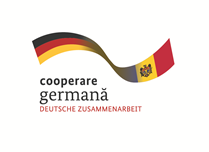 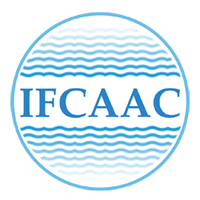 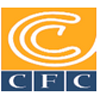 компетенцию
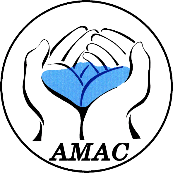 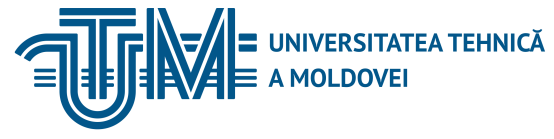 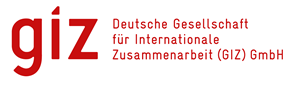 INSTITUTUL DE FORMARE CONTINUĂ ÎN DOMENIUL ALIMENTĂRII CU APĂ ŞI CANALIZĂRII
PENTRU MEMBRII ASOCIAȚIEI „MOLDOVA APĂ-CANAL”
(3) Правительство поддерживает органы местного публичного управления в том, что касается создания, развития и совершенствования публичной услуги водоснабжения и канализации, стимулирования партнерства и объединения усилий административно-территориальных единиц для создания и эксплуатации инженерно-технических систем, представляющих общий интерес. Поддержка предоставляется по запросу административно-территориальных единиц через центральные отраслевые органы публичного управления в виде технической и/или финансовой помощи, методологических и консультационно-информационных услуг в соответствии с законом.
Статья 6. описывает компетенцию центрального отраслевого органа публичного управления в области публичной услуги водоснабжения и канализации
Статья 7. Регулирование публичной услуги водоснабжения и канализации
(1) Регулирование публичной услуги водоснабжения и канализации обеспечивается Национальным агентством по регулированию в энергетике (далее – Агентство). Агентство осуществляет свои полномочия в соответствии с действующим законодательством.
(2) В области публичной услуги водоснабжения и канализации Агентство осуществляет следующие полномочия:
a) выдает в соответствии с установленными законом требованиями и процедурой лицензии операторам, предоставляющим публичную услугу водоснабжения и канализации на уровне регионов, районов, муниципиев и городов;
02/10/2018
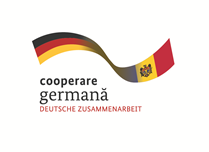 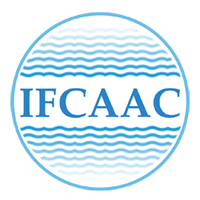 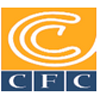 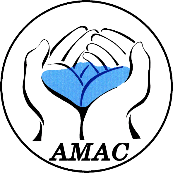 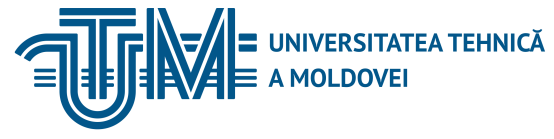 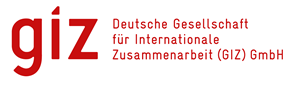 INSTITUTUL DE FORMARE CONTINUĂ ÎN DOMENIUL ALIMENTĂRII CU APĂ ŞI CANALIZĂRII
PENTRU MEMBRII ASOCIAȚIEI „MOLDOVA APĂ-CANAL”
b) в случаях и на условиях, предусмотренных законом, продлевает, изменяет, приостанавливает или  отзывает выданные лицензии;
c) назначает по согласованию с органом местного публичного управления обладателя лицензии, который будет осуществлять лицензируемую деятельность вместо обладателя лицензии, у которого она была приостановлена, отозвана или срок действия которой истек; 
d) осуществляет в установленных законом порядке и пределах мониторинг и контроль соблюдения обладателями лицензий условий, установленных для осуществления лицензируемой деятельности; 
e) разрабатывает и утверждает Методологию определения, утверждения и применения тарифов на публичную услугу водоснабжения, канализации и очистки сточных вод и Методологию определения, утверждения и применения тарифов на дополнительные услуги, предоставляемые операторами (Постановление НАРЭ №  270 с 16.12.2015);
f) разрабатывает и утверждает Положение о публичной услуге водоснабжения и канализации (Постановление НАРЭ № 271 с16.12.2015);
g) разрабатывает и утверждает Положение о показателях качества публичной услуги водоснабжения и канализации (Постановление НАРЭ № 352 din 27.12.2016);
h) разрабатывает и утверждает Положение о процедурах приобретения операторами используемых в их деятельности имущества, работ и услуг для обеспечения соблюдения принципа максимальной эффективности при минимальных затратах (Постановление НАРЭ № 24 din 26.01.2017);
02/10/2018
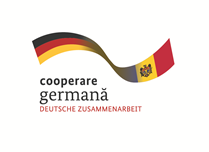 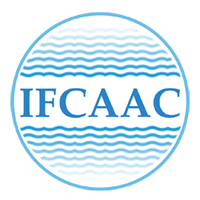 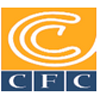 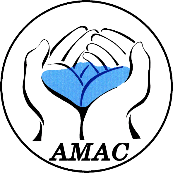 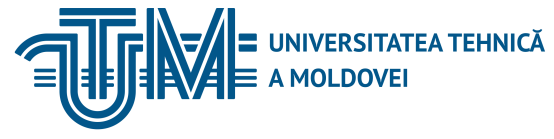 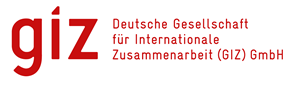 INSTITUTUL DE FORMARE CONTINUĂ ÎN DOMENIUL ALIMENTĂRII CU APĂ ŞI CANALIZĂRII
PENTRU MEMBRII ASOCIAȚIEI „MOLDOVA APĂ-CANAL”
i) разрабатывает и утверждает Положение об определении и утверждении в целях установления тарифов расхода воды на технологические нужды, а также потерь воды в публичных системах водоснабжения (Постановление НАРЭ № 180 din 10.16.2016);
j) согласовывает тарифы на публичную услугу водоснабжения и канализации и тарифы на дополнительные услуги, предоставляемые на уровне региона, района, муниципия, города, рассчитанные и обоснованные оператором в соответствии с утвержденными Агентством методологиями, и представляет их местным советам на утверждение;
k) утверждает тарифы на публичную услугу снабжения технологической водой, предоставляемую операторами на уровне региона, района, муниципия, города;
l) утверждает тарифы на публичную услугу водоснабжения и канализации, а также на дополнительные услуги, предоставляемые операторами на уровне региона, района, муниципия, города, в случае делегирования соответствующими местными советами Агентству в полном объеме права утверждения тарифов;
m) утверждает тарифы на публичную услугу водоснабжения и канализации, предоставляемую на уровне региона, района, муниципия, города, в случае неутверждения их местными советами на основании заявления оператора и представленного Агентством заключения в срок, установленный настоящим законом;
02/10/2018
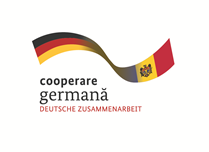 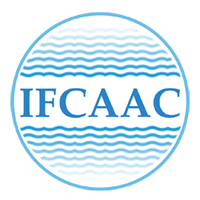 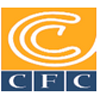 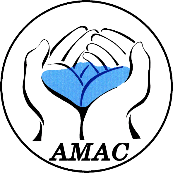 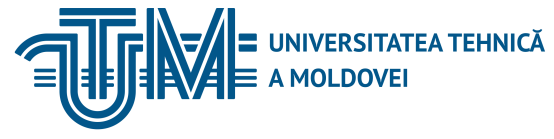 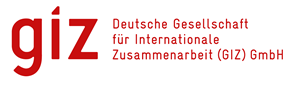 INSTITUTUL DE FORMARE CONTINUĂ ÎN DOMENIUL ALIMENTĂRII CU APĂ ŞI CANALIZĂRII
PENTRU MEMBRII ASOCIAȚIEI „MOLDOVA APĂ-CANAL”
Bажно, соответствовать ст. 7, pct. 5 Oператоры, предоставляющие публичную услугу водоснабжения и канализации на уровне села/коммуны, которые оснащены централизованными системами водоснабжения, канализации и очистки сточных вод, подлежат процедуре регулирования, лицензирования и утверждения тарифов на тех же условиях, что и операторы, предоставляющие публичную услугу водоснабжения и канализации на уровне региона, района, муниципия, города.
Статья 8. Полномочия органов местного публичного управления
(1) Органы местного публичного управления первого уровня:
a) разрабатывают и внедряют свои краткосрочные, среднесрочные и долгосрочные планы развития и функционирования публичной услуги водоснабжения и канализации в соответствии с общими планами градостроительства, программами социально-экономического развития административно-территориальной единицы, а также в соответствии с международными обязательствами в области охраны окружающей среды;
b) создают, организуют, координируют, осуществляют мониторинг и контроль функционирования публичной услуги водоснабжения и канализации в соответствии с положениями закона;
с) утверждают тарифы на публичную услугу водоснабжения и канализации и на дополнительные услуги, предоставляемые операторами потребителям, рассчитанные в соответствии с разработанными и утвержденными Агентством методологиями;
02/10/2018
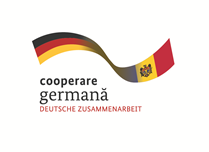 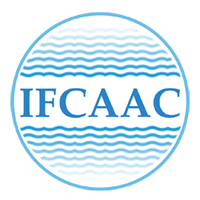 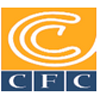 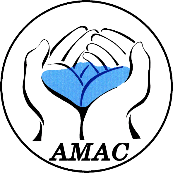 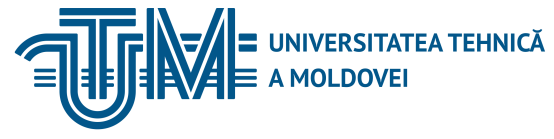 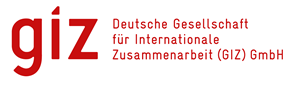 INSTITUTUL DE FORMARE CONTINUĂ ÎN DOMENIUL ALIMENTĂRII CU APĂ ŞI CANALIZĂRII
PENTRU MEMBRII ASOCIAȚIEI „MOLDOVA APĂ-CANAL”
d) управляют публичной системой водоснабжения и канализации, являющейся частью инженерно-технической инфраструктуры соответствующих административно-территориальных единиц;
e) утверждают положение о публичной услуге водоснабжения и канализации;
f) принимают решения об объединении усилий административно-территориальных единиц в целях создания и организации публичной услуги водоснабжения и канализации и стимулирования инвестиций в публичные системы водоснабжения и канализации;
g) делегируют управление публичной услугой водоснабжения и канализации и соответствующим публичным имуществом в соответствии с действующим законодательством;
h) участвуют финансовыми средствами и/или имуществом в создании имущества операторов в целях выполнения таковыми работ и предоставления публичной услуги водоснабжения и канализации;
i) заключают кредитные договоры или предоставляют в соответствии с законом гарантии по кредитам для финансирования инвестиционных программ развития публичной системы водоснабжения и канализации населенных пунктов, выполнения новых работ, расширения и наращивания потенциала, в том числе осуществления реконструкции, модернизации и переоборудования существующих систем;
j) обеспечивают водоснабжение и канализационную услугу в чрезвычайных ситуациях;
k) предоставляют компенсации некоторым категориям бытовых потребителей, признанных уязвимыми, в предусмотренных законом порядке и условиях;
02/10/2018
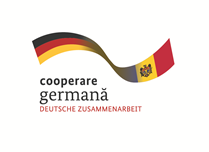 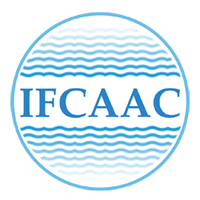 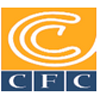 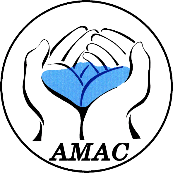 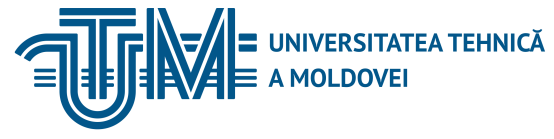 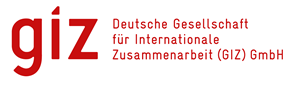 INSTITUTUL DE FORMARE CONTINUĂ ÎN DOMENIUL ALIMENTĂRII CU APĂ ŞI CANALIZĂRII
PENTRU MEMBRII ASOCIAȚIEI „MOLDOVA APĂ-CANAL”
l) принимают решение о делегировании Агентству полномочий по утверждению тарифов на публичную услугу водоснабжения и канализации.
(2) В случае реорганизации или ликвидации операторов, осуществляющих деятельность на основании договоров о делегировании управления в соответствии с настоящим законом, органы местного публичного управления первого уровня организуют новые процедуры заключения договоров о делегировании управления услугой с новым оператором.
(3) Муниципии Кишинэу и Бэлць осуществляют полномочия, предусмотренные частями (1) и (2), с применением особенностей, установленных действующим законодательством для данных административно-терри-ториальных единиц. 
 Статья 9. Государственный надзор и контроль за публичной услугой водоснабжения и канализации
Государственный надзор и контроль за публичной услугой водоснабжения и канализации осуществляется:
a) службой государственного надзора за общественным здоровьем;
b) органом охраны окружающей среды;
c) службой управления водными ресурсами и надзора за ними;
d) органом контроля за применением законодательства и нормативных документов в строительстве.
02/10/2018
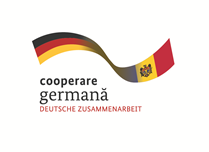 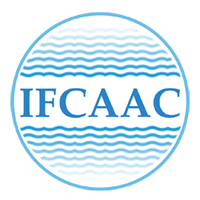 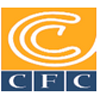 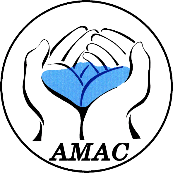 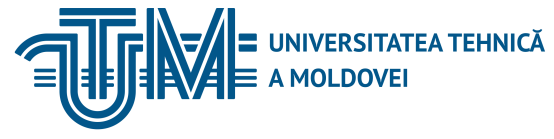 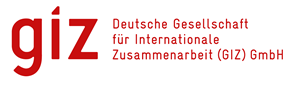 INSTITUTUL DE FORMARE CONTINUĂ ÎN DOMENIUL ALIMENTĂRII CU APĂ ŞI CANALIZĂRII
PENTRU MEMBRII ASOCIAȚIEI „MOLDOVA APĂ-CANAL”
Статья 11. Управление публичной услугой водоснабжения и канализации
(1) Управление публичной услугой водоснабжения и канализации организуется и осуществляется путем:
a) прямого управления;
b) делегированного управления. 
 (2) Выбор формы управления публичной услугой водоснабжения и канализации осуществляется по решению органа местного публичного управления или, по обстоятельствам, центрального отраслевого органа в случае, когда таковые являются учредителями.
Статья 14.  Полномочия оператора
Независимо от принятого способа управления или правового статуса, организационной формы, природы капитала, вида собственности или страны происхождения оператор должен обеспечить: 
    a) забор, обработку, транспортировку, накопление и распределение воды и соответственно канализацию, очистку и отвод сточных вод; 
    b) эксплуатацию публичной системы водоснабжения и публичной системы канализации до разграничительного пункта публичных сетей и внутренних сетей потребителя в условиях безопасности и технико-экономической эффективности и с соблюдением технологий и технических инструкций по эксплуатации;
02/10/2018
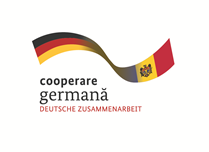 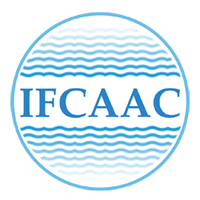 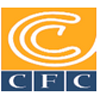 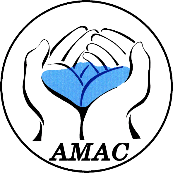 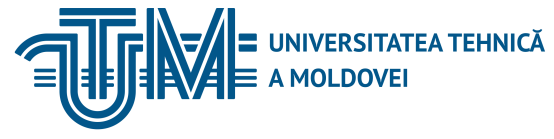 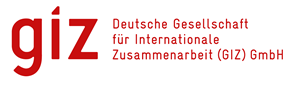 INSTITUTUL DE FORMARE CONTINUĂ ÎN DOMENIUL ALIMENTĂRII CU APĂ ŞI CANALIZĂRII
PENTRU MEMBRII ASOCIAȚIEI „MOLDOVA APĂ-CANAL”
c) создание, надзор и обслуживание в соответствии с положениями законодательства защитных зон сооружений и специфических установок публичных систем водоснабжения, канализации и очистки сточных вод; 
d) строгий мониторинг качества питьевой воды и сточных вод, распределяемых/принимаемых через публичные системы водоснабжения и/или канализации, в соответствии с действующими санитарно-гигиеническими нормами и предельно допустимыми концентрациями загрязняющих веществ в сточных водах при сбросе их в публичную канализационную сеть, станцию по очистке или в приемник; 
e) забор сырой воды и сброс сточных вод в природные приемники при строгом соблюдении условий, указанных в разрешении на водопользование; 
f) обслуживание публичных систем водоснабжения и канализации и поддержание их в состоянии непрерывного функционирования, за исключением форс-мажорных ситуаций; 
g) измерение объемов производимой, распределяемой и включаемой в счета-фактуры воды узаконенными, адекватными и прошедшими метрологическую поверку водомерами в соответствии с требованиями Закона о метрологии № 647-XIII от 17 ноября 1995 года;
h) повышение эффективности публичных систем водоснабжения и канализации в целях сокращения затрат путем снижения производственных расходов, удельного расхода сырья, топлива и электроэнергии, а также путем переоснащения, переоборудования и модернизации систем;
02/10/2018
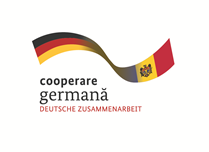 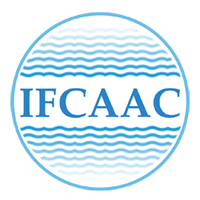 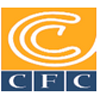 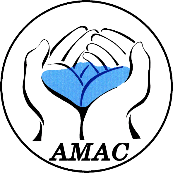 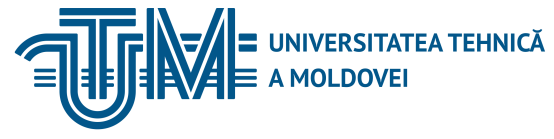 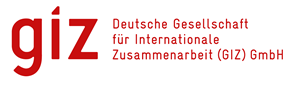 INSTITUTUL DE FORMARE CONTINUĂ ÎN DOMENIUL ALIMENTĂRII CU APĂ ŞI CANALIZĂRII
PENTRU MEMBRII ASOCIAȚIEI „MOLDOVA APĂ-CANAL”
i) стимулирование снижения потребления воды путем поощрения ее рециркуляции, вторичного использования и стимулирования переоснащения публичных систем водоснабжения и канализации.
Статья 15. Обязанности оператора
(1) Оператор обязан: 
a) выполнять условия, указанные в лицензии; 
b) представлять Агентству или, по обстоятельствам, органу местного публичного управления обоснованный расчет понесенных затрат; 
c) не прерывать предоставление публичной услуги водоснабжения и канализации, за исключением случаев неплатежа, технических причин и причин безопасности, предусмотренных законом, условиями лицензии и договорами; 
d) вести бухгалтерский учет в порядке и в соответствии с условиями, предусмотренными законом; 
e) представлять в установленные сроки органу местного публичного управления, центральному отраслевому органу, а также Агентству запрашиваемую ими  информацию, обеспечивать доступ их представителей ко всем документам, содержащим информацию, необходимую для проверки и оценки функционирования и развития услуги, представлять в срок Агентству и органу местного публичного управления отчеты об осуществляемой деятельности;
02/10/2018
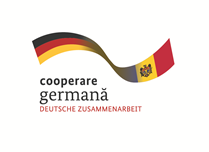 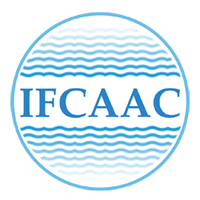 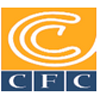 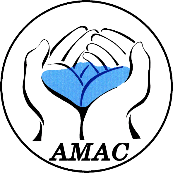 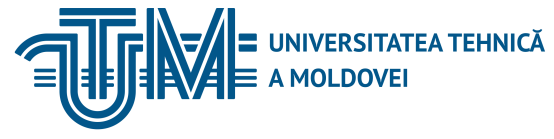 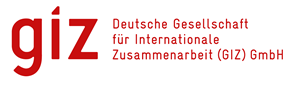 INSTITUTUL DE FORMARE CONTINUĂ ÎN DOMENIUL ALIMENTĂRII CU APĂ ŞI CANALIZĂRII
PENTRU MEMBRII ASOCIAȚIEI „MOLDOVA APĂ-CANAL”
f) не передавать другим физическим или юридическим лицам права и обязанности, связанные с осуществляемой деятельностью, на которую ему выдана лицензия и по которой с ним заключен договор о делегировании управления; 
g) уплачивать в установленные законом сроки взносы на регулирование. 
(2) Перед потребителями оператор несет следующие обязанности:
a) обеспечивать предоставление публичной услуги водоснабжения и канализации всем потребителям, находящимся на территории, в рамках которой он был авторизирован, с соблюдением положений законодательных и других нормативных актов в данной области, в том числе требований Положения о публичной услуге водоснабжения и канализации, разработанного и утвержденного Агентством;
b) предоставлять публичную услугу водоснабжения и канализации в разрешенных местах, с учетом разграничительного пункта сетей и установок, на основании заключенного с потребителем договора и соблюдать договорные обязательства; 
c) обеспечивать функционирование публичных систем водоснабжения и канализации согласно предусмотренным проектами параметрам, соблюдать установленные Агентством показатели качества публичной услуги водоснабжения и канализации и обеспечивать непрерывность предоставления этой услуги на  разграничительном пункте сетей по физическим и качественным параметрам;
02/10/2018
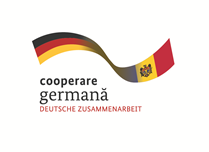 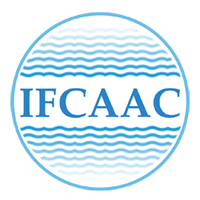 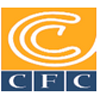 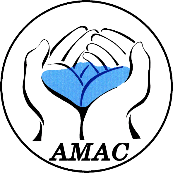 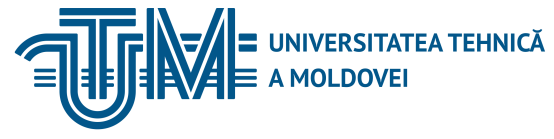 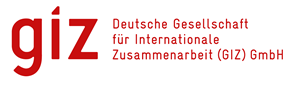 INSTITUTUL DE FORMARE CONTINUĂ ÎN DOMENIUL ALIMENTĂRII CU APĂ ŞI CANALIZĂRII
PENTRU MEMBRII ASOCIAȚIEI „MOLDOVA APĂ-CANAL”
d) выдавать заключения на подключение/присоединение к публичной сети водоснабжения и канализации в срок, не превышающий 20 календарных дней со дня подачи заявления и представления необходимых документов, указанных в Положении о публичной услуге водоснабжения и канализации;
e) информировать потребителей не позднее чем за 3 дня через средства массовой информации и/или путем вывешивания объявлений в подъездах многоквартирных жилых домов о любом сбое в подаче воды и/или приеме сточных вод в случае проведения плановых работ по модернизации, ремонту и обслуживанию;
f) принимать меры по устранению неисправностей, возникших в его сетях, в сроки, установленные нормативными актами в данной области;
g) осуществлять установку, ремонт, замену и метрологическую поверку водомеров в соответствии с положениями статьи 26; 
 h) не допускать дискриминации потребителей, исчислять плату за предоставленную услугу на основании утвержденных тарифов и показаний водомеров, а в случае их отсутствия на срок периодической метрологической поверки или выхода из строя по причинам, которые не могут быть вменены в вину потребителю, рассчитывать плату за объем потребленной воды исходя из зарегистрированного среднемесячного объема за последние три месяца до поверки (повреждения);
02/10/2018
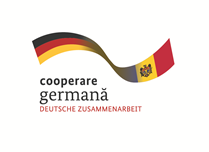 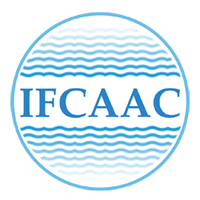 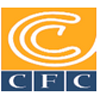 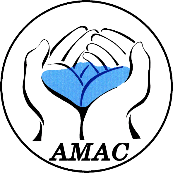 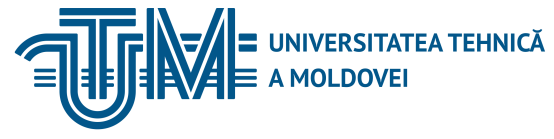 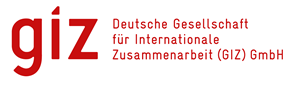 INSTITUTUL DE FORMARE CONTINUĂ ÎN DOMENIUL ALIMENTĂRII CU APĂ ŞI CANALIZĂRII
PENTRU MEMBRII ASOCIAȚIEI „MOLDOVA APĂ-CANAL”
i) информировать потребителей о предоставляемой услуге, в том числе о возможных рисках, качестве услуги, качественных и количественных условиях отвода сточных вод, изменении тарифов, и представлять потребителям, по их требованию, информацию о потребленном объеме воды и возможных пенях, которые могут быть им начислены;
j) возвратить потребителю неверно выставленную в счете-фактуре сумму и выплатить ему возмещение за причиненный по вине оператора ущерб в соответствии с действующими законодательными и другими нормативными актами;
k)  возмещать в предусмотренном законом порядке собственникам, находящимся по соседству с публичными системами водоснабжения и канализации, ущерб, причиненный в результате вмешательств, произведенных вследствие модернизации, ремонта, ревизии или аварии. Собственнику участка, пострадавшему в результате осуществления права сервитута, должно быть выплачено возмещение за причиненный ущерб. 
(3) При осуществлении деятельности оператор должен соблюдать обязательства, связанные с безопасностью, качеством, эффективностью и бесперебойностью предоставления публичной услуги водоснабжения и канализации, нормы охраны здоровья и безопасности труда, нормы охраны окружающей среды, а также положения договоров, заключенных с потребителями.
02/10/2018
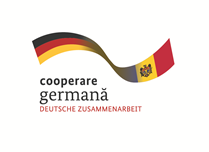 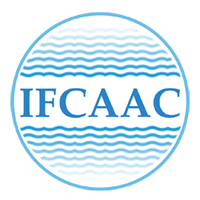 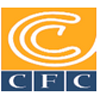 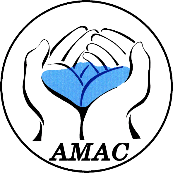 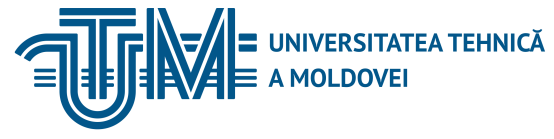 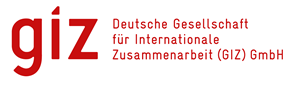 INSTITUTUL DE FORMARE CONTINUĂ ÎN DOMENIUL ALIMENTĂRII CU APĂ ŞI CANALIZĂRII
PENTRU MEMBRII ASOCIAȚIEI „MOLDOVA APĂ-CANAL”
Статья 19. Снабжение питьевой водой
(1) Питьевая вода, распределяемая через публичные системы водоснабжения, предназначена для удовлетворения преимущественно хозяйственных нужд населения, публичных учреждений, хозяйствующих субъектов, а также для предупреждения и тушения пожаров в случае отсутствия технологической воды.
(2) Питьевая вода, распределяемая потребителям, должна соответствовать на их водопроводных вводах условиям пригодности к питью, предусмотренным техническими нормами и действующими законодательными нормами, а также соответствовать параметрам дебита и давления, установленным в выданных оператором технических условиях и в договорах на предоставление соответствующей услуги.
(3) При разработке технических условий на выполнение проектных работ операторы должны соблюдать положения генерального плана застройки населенного пункта или местного плана обустройства территории. В случае, если населенный пункт не располагает актуализированным генеральным  планом застройки населенного пункта или актуализированным местным планом обустройства территории, оператор до выдачи технических условий должен утвердить соответствующим решением местных органов публичной власти план развития сетей.
02/10/2018
Natalia Ciobanu
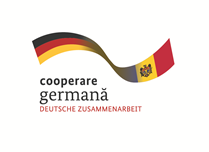 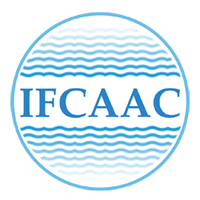 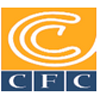 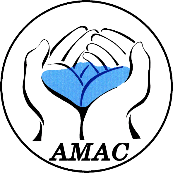 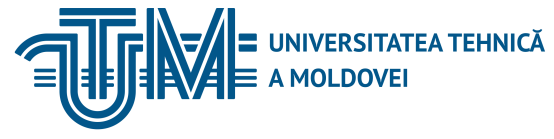 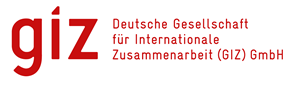 INSTITUTUL DE FORMARE CONTINUĂ ÎN DOMENIUL ALIMENTĂRII CU APĂ ŞI CANALIZĂRII
PENTRU MEMBRII ASOCIAȚIEI „MOLDOVA APĂ-CANAL”
(4) По завершении строительных работ публичные сети и установки водоснабжения и канализации, расположенные на участках публичной собственности, построенные физическими и/или юридическими лицами, а также построенные до вступления в силу настоящего закона, независимо от источника финансирования, передаются бесплатно на баланс органа местного публичного управления или непосредственно оператору в соответствии с решением местного совета.
[Ст.19 ч.(4) синтагму «бесплатно на баланс» признать неконституционной ПКС30 от 01.11.16, МО478-490/30.12.16 ст.111; в силу с 01.11.16]   
(5) В населенных пунктах, где имеются публичные системы водоснабжения, потребители которых обеспечены водой в полном объеме, запрещаются бурение новых артезианских скважин, а также эксплуатация существующих для использования подземных вод, за исключением случаев получения на это согласия оператора, согласованного с органом местного публичного управления, когда:
[Ст.19 ч.(5) синтагму «оператора, согласованного с» признать неконституционной ПКС28 от 11.10.16, МО459-471/23.12.16 ст.109; в силу с 11.10.16] 
 a) необходимо создание резервных источников для снабжения водой объектов стратегического значения и их нормального функционирования в чрезвычайных ситуациях;
b) потребность потребителя в воде не может быть покрыта оператором в полном объеме.
02/10/2018
Natalia Ciobanu
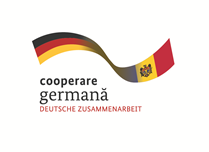 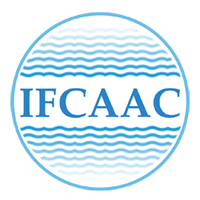 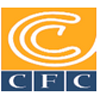 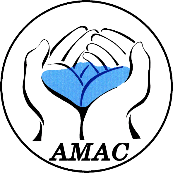 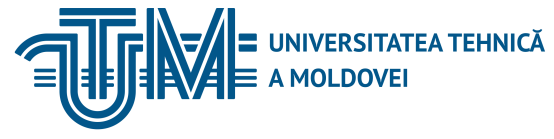 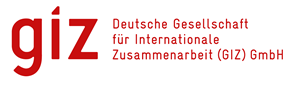 INSTITUTUL DE FORMARE CONTINUĂ ÎN DOMENIUL ALIMENTĂRII CU APĂ ŞI CANALIZĂRII
PENTRU MEMBRII ASOCIAȚIEI „MOLDOVA APĂ-CANAL”
(6) При необходимости снабжения водой объектов сезонной торговли, объектов, предназначенных для благоустройства территории, объектов дорожного хозяйства и зеленых насаждений, а также строящихся объектов оператор вправе разрешить строительство временных сетей и установок. В этих случаях учет потребленной воды осуществляется посредством счетчиков, а плата за предоставленную услугу осуществляется согласно показаниям счетчика.
(7) Подключение временных сетей и установок к водораспределительным колонкам или гидрантам запрещается. 
(8) С наружной стороны зданий временные сети прокладываются в земле на глубине, установленной действующими в строительстве нормами, или в подземных каналах. Прокладывание сетей на поверхности земельного участка разрешается только в случае, если таковые подлежат использованию лишь в теплое время года. 
Статья 21. Водоснабжение в чрезвычайных ситуациях
    (1) Предоставление потребителям публичной услуги водоснабжения и канализации в чрезвычайных ситуациях (аварии, катастрофы, стихийные бедствия и т.д.) осуществляется в соответствии с действующими законодательными и другими нормативными актами в данной области.
02/10/2018
Natalia Ciobanu
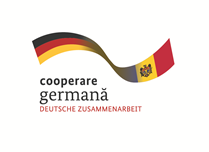 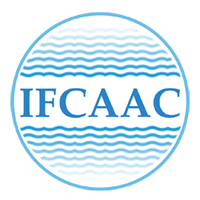 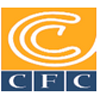 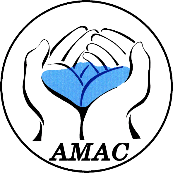 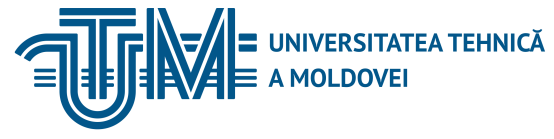 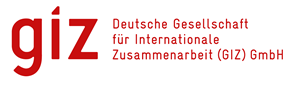 INSTITUTUL DE FORMARE CONTINUĂ ÎN DOMENIUL ALIMENTĂRII CU APĂ ŞI CANALIZĂRII
PENTRU MEMBRII ASOCIAȚIEI „MOLDOVA APĂ-CANAL”
(2) В случае отсутствия воды по причине стихийных бедствий и/или техногенных катастроф распределение таковой осуществляется согласно программе, предложенной оператором и утвержденной органами местного публичного управления. Эта программа доводится до сведения потребителей различными способами (через средства массовой информации, телефон, путем вывешивания ее у потребителей и т.д.).
 Статья 22. Отведение сточных вод
(1) Количество загрязняющих веществ в сточных водах,  отводимых в публичные системы канализации, не должно превышать предельно допустимой концентрации. Сточные воды должны отвечать требованиям действующих нормативных актов и договора о предоставлении услуги, с тем чтобы их характер, количество или качество не приводили к:
a) разрушению конструкций и установок, являющихся частью централизованных публичных систем канализации; 
b) сокращению мощностей водоводных сетей и коллекторных каналов;
c) нарушению нормального функционирования очистной станции, возникшему вследствие превышения пропускной способности и нагрузки, а также вследствие замедления процессов очистки;
d) возникновению опасности для гигиены и здоровья населения или персонала в процессе эксплуатации системы;
02/10/2018
Natalia Ciobanu
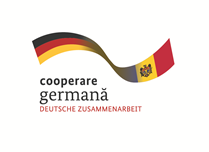 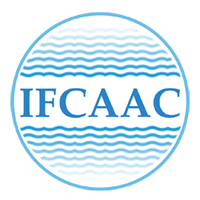 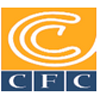 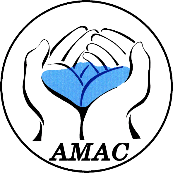 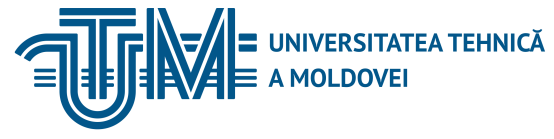 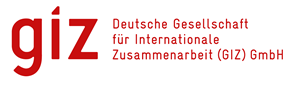 INSTITUTUL DE FORMARE CONTINUĂ ÎN DOMENIUL ALIMENTĂRII CU APĂ ŞI CANALIZĂRII
PENTRU MEMBRII ASOCIAȚIEI „MOLDOVA APĂ-CANAL”
e) возникновению опасности взрыва.
(2) Отведение в природные приемники очищенных сточных вод и складирование ила, происходящего от очистных станций, осуществляются исключительно с соблюдением качественных и количественных условий, уточненных в природоохранных документах, выданных компетентными органами, в соответствии с действующими регламентирующими нормами в области охраны качества воды и охраны окружающей среды, с тем чтобы гарантировать защиту и сохранение окружающей среды. 
    (3) Прием в публичные системы канализации сточных вод, происходящих от промышленных предприятий или от других потребителей, не подключенных к публичным водоводным и/или водораспределительным сетям, утверждается исключительно в части, в которой мощность систем не превышается с гидравлической точки зрения или с точки зрения загруженности загрязняющими веществами, и только в случае, если сточные воды не содержат токсичных загрязнителей или загрязнителей, которые могут замедлить или заблокировать процесс очистки.
    (4) Ил, происходящий от станций по обработке воды, из канализационных систем и от станций по очистке сточных вод, обрабатывается и перерабатывается в целях нейтрализации, дегидратации, контролируемого складирования или утилизации в соответствии с действующими нормами законов по охране и сохранению окружающей среды.
02/10/2018
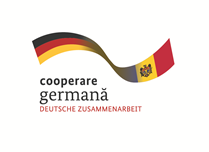 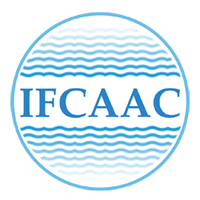 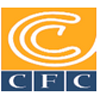 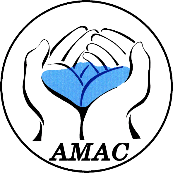 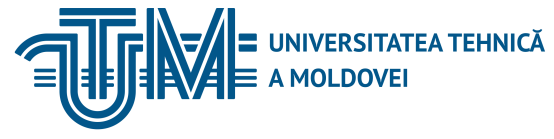 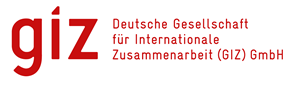 INSTITUTUL DE FORMARE CONTINUĂ ÎN DOMENIUL ALIMENTĂRII CU APĂ ŞI CANALIZĂRII
PENTRU MEMBRII ASOCIAȚIEI „MOLDOVA APĂ-CANAL”
(5) Отведение сточных вод в публичные системы канализации осуществляется исключительно на основании письменных разрешений на подключение и/или сброс, выданных операторами, управляющими и эксплуатирующими системы канализации, осуществляющими контроль качества принятых вод, и на основании заключенных договоров о предоставлении услуги канализации. Обязательным условием для выдачи разрешений на сброс сточных вод хозяйствующим субъектам, располагающим артезианскими скважинами, является обладание природоохранным разрешением на специальное водопользование в соответствии с Законом о воде № 272 от 23 декабря 2011 года.
(6) Для получения разрешения на сброс промышленных сточных вод в публичную канализационную сеть или на обновление сети хозяйствующий субъект (потребитель) подает заявление по установленной оператором форме, к которому прилагаются:
a) проектная документация, согласованная с Государственной экологической инспекцией, – для новых или модернизированных хозяйствующих единиц или технический паспорт водного хозяйства – для существующих предприятий (при обновлении соглашения о подключении);
b) схема канализационной системы предприятия;
c) схема местной станции предварительной очистки сточных вод (если таковая существует);
d) информация о параметрах отведения промышленных сточных вод;
e) нормативы по составу и дебиту отводимых промышленных сточных вод;
02/10/2018
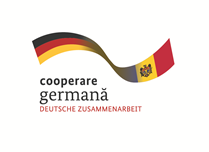 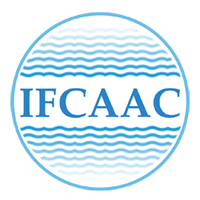 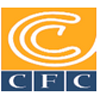 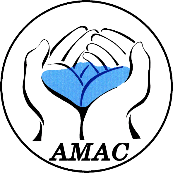 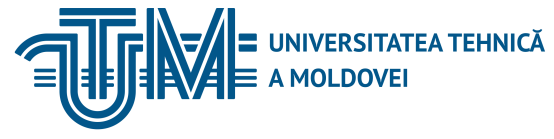 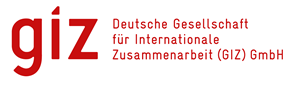 INSTITUTUL DE FORMARE CONTINUĂ ÎN DOMENIUL ALIMENTĂRII CU APĂ ŞI CANALIZĂRII
PENTRU MEMBRII ASOCIAȚIEI „MOLDOVA APĂ-CANAL”
f) данные о составе сточных вод при сбросе их в публичную сеть, а именно: результаты анализа проб сточных вод при среднем и максимальном дебите, в период наличия среднего и максимального количества загрязняющих веществ (вариация или хронограмма концентрации загрязняющих веществ), до и после местной станции очистки, а также в главных точках канализационной сети и после завершения технологических процессов;
g) количество образовавшегося ила, методы его переработки и утилизации;
h) отчет о выполнении плана организационно-технических мер по сокращению дебита сточных вод, отводимых в публичную сеть, а также о соблюдении допустимых параметров показателей качества и режима сброса сточных вод (при обновлении соглашения о подключении); 
i) гигиенические сертификаты и сертификаты качества, наименования веществ, используемых в технологическом процессе, и указание их состава; 
j) приказ об уполномочивании ответственных лиц (не менее 2 человек) для отбора проб из отводимых сточных вод, а также для подписания соответствующих актов. 
(7) Определение условий отведения сточных вод от хозяйствующих субъектов в канализационные системы населенных пунктов, а также предельно допустимых концентраций загрязнителей в сточных водах осуществляется оператором исходя из нормативов предельно допустимых сбросов в приемники, выдаваемых в порядке, установленном действующим законодательством.
02/10/2018
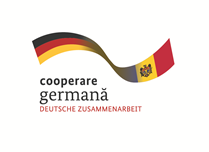 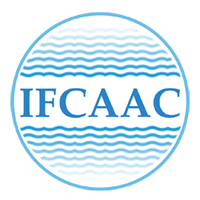 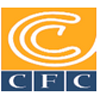 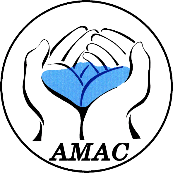 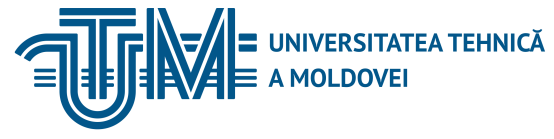 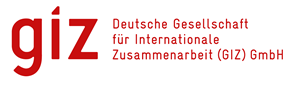 INSTITUTUL DE FORMARE CONTINUĂ ÎN DOMENIUL ALIMENTĂRII CU APĂ ŞI CANALIZĂRII
PENTRU MEMBRII ASOCIAȚIEI „MOLDOVA APĂ-CANAL”
(8) При подаче заявления о подключении хозяйствующего субъекта к канализационной системе населенного пункта заявитель представляет оператору проектную документацию с приложением к ней положительного заключения государственной экологической экспертизы, а также данные об объеме и составе сточных вод, подлежащих отведению в канализационную систему,  в случае реконструкции предприятия или расширения производственных мощностей заявитель представляет также информацию о составе сточных вод и почасовой график их отведения. 
(9) Разрешение на сброс сточных вод в публичную канализационную сеть для вновь построенных или реконструированных/модернизированных предприятий выдается после сдачи в эксплуатацию соответствующего объекта, построенного в соответствии с проектом, согласованным с Государственной экологической инспекцией, а также при условии наличия у очистительных установок канализационной системы населенного пункта необходимых мощностей. Если условия приема сточных вод в публичную сеть предусматривают их местную очистку/предварительную очистку, оператор выдает разрешение на подключение и сброс только после сдачи в эксплуатацию станции предварительной очистки, которая должна обеспечивать эффективность очистки, необходимую/достаточную для сброса сточных вод в публичную канализационную сеть населенного пункта.
(10) При оформлении разрешения на сброс промышленных сточных вод в публичную систему канализации оператор должен рассмотреть обоснованные пояснительные материалы, представленные потребителем воды, принимая во внимание:
02/10/2018
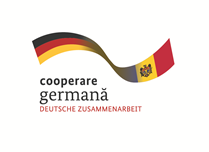 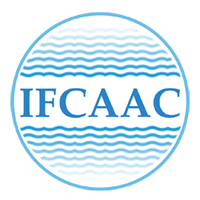 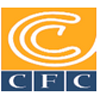 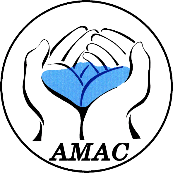 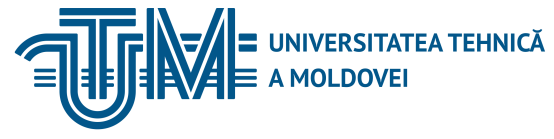 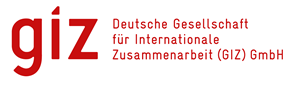 INSTITUTUL DE FORMARE CONTINUĂ ÎN DOMENIUL ALIMENTĂRII CU APĂ ŞI CANALIZĂRII
PENTRU MEMBRII ASOCIAȚIEI „MOLDOVA APĂ-CANAL”
a) предварительную очистку промышленных сточных вод или их части на местной очистной станции потребителя; 
b) предварительную очистку промышленных сточных вод совместно с другими предприятиями на очистных станциях группы предприятий (если таковые существуют);
c) максимальное повторное использование очищенных сточных вод для обеспечения технологической водой технологических процессов или в других целях;
d) внедрение новых технологий, позволяющих сократить потребление воды или дебит сточных вод, а также степень их загрязнения; 
e) применение закрытых систем водоснабжения или повторного и последовательного использования воды в технологических процессах предприятия; 
f) восстановление полезных веществ, содержащихся в промышленных сточных водах; 
g) обработку и утилизацию ила, образовавшегося в ходе технологических процессов, а также в результате предварительной очистки промышленных сточных вод. 
(11) После получения всех материалов от хозяйствующего субъекта оператор рассматривает их в 20-дневный срок и в случае, если условия отведения сточных вод соответствуют требованиям действующих нормативных актов в области охраны окружающей среды, выдает разрешение на сброс и заключает договор на предоставление публичной услуги канализации.
02/10/2018
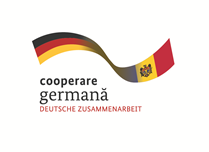 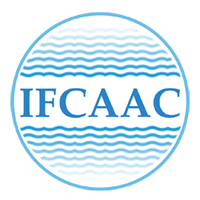 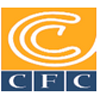 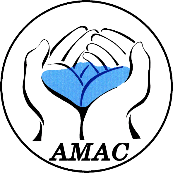 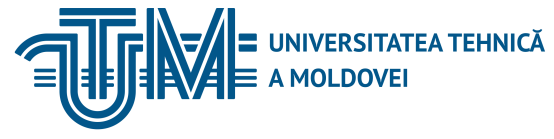 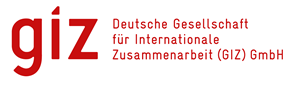 INSTITUTUL DE FORMARE CONTINUĂ ÎN DOMENIUL ALIMENTĂRII CU APĂ ŞI CANALIZĂRII
PENTRU MEMBRII ASOCIAȚIEI „MOLDOVA APĂ-CANAL”
(12) Разрешение на сброс сточных вод в публичную канализационную сеть выдается хозяйствующему субъекту на срок до 2 лет, достаточный для выполнения плана организационно-технических мер, необходимых для осуществления действий, указанных в пунктах c) и d) части (10), затем подается новое заявление о продлении срока действия разрешения. Разрешение на сброс сточных вод может быть аннулировано в случае изменения условий сброса в канализационную сеть населенного пункта или невыполнения пользователем этих условий.
(13) Отведение сточных вод в отсутствие двустороннего договора считается незаконным подключением, за которое потребитель несет ответственность согласно действующему законодательству.
(14) В случае, если условия сброса сточных вод в публичную сеть не могут быть выполнены с экономической или технологической точки зрения, хозяйствующий субъект представляет оператору соответствующее обоснование с указанием причин невозможности выполнения этих условий. Обоснование рассматривается оператором в 10-дневный срок с принятием решения о заключении с хозяйствующим субъектом договора о сбросе перегруженных сточных вод по повышенным тарифам. Договор может быть заключен только в случае, если станция по очистке сточных вод располагает необходимыми резервами для очистки с учетом обеспечения соответствующих показателей, если не будет наноситься вред нормальному функционированию сетей и очистных сооружений и если будет обеспечено соблюдение условий качества, установленных для сброса сточных вод в приемник.
02/10/2018
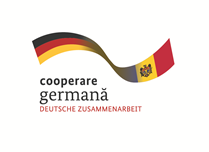 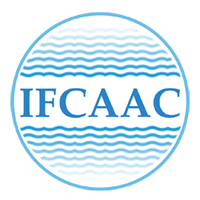 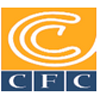 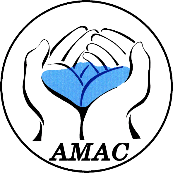 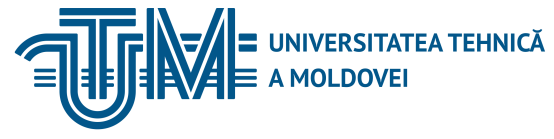 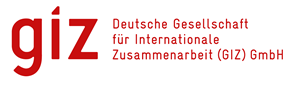 INSTITUTUL DE FORMARE CONTINUĂ ÎN DOMENIUL ALIMENTĂRII CU APĂ ŞI CANALIZĂRII
PENTRU MEMBRII ASOCIAȚIEI „MOLDOVA APĂ-CANAL”
(15) Выдача разрешения на сброс и заключение договора о сбросе в канализационную систему населенного пункта сточных вод, требующих изменения технологии или параметров функционирования станции по очистке, могут быть произведены только после выполнения всех необходимых мер по обеспечению в полном объеме условий сброса очищенных сточных вод в приемник.
(16) Любые изменения нормативных показателей качества и/или режима сброса сточных вод в канализационную систему населенного пункта, установленных в договоре на предоставление услуги канализации, влекут за собой наложение предусмотренных договором санкций. 
(17) При сбросе хозяйствующими субъектами в канализационную систему населенного пункта сточных вод, объем и уровень загрязнения которых не превышают нормативы, утвержденные в порядке, предусмотренном действующим законодательством, применяются действующие на эту услугу тарифы.
(18) В случае, если количество веществ в суспензии, биохимическое потребление кислорода за пять дней (БПК 5) и другие показатели превышают нормативы, утвержденные в порядке, предусмотренном действующим законодательством, применяются дифференцированные тарифы, рассчитанные пропорционально указанным показателям нормативов, в соответствии с условиями договора, а в отсутствие таких условий в обязательном договоре – в порядке, установленном Законом о плате за загрязнение окружающей среды № 1540-XIII от 25 февраля 1998 года и другими действующими законодательными актами.
02/10/2018
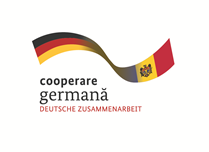 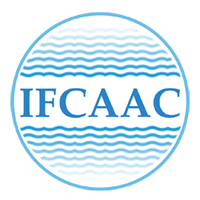 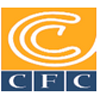 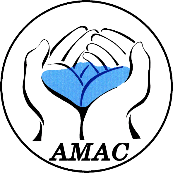 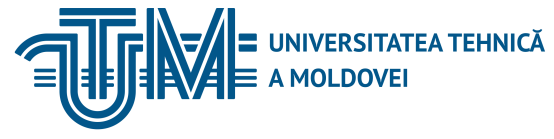 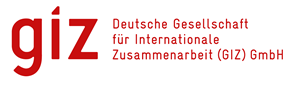 INSTITUTUL DE FORMARE CONTINUĂ ÎN DOMENIUL ALIMENTĂRII CU APĂ ŞI CANALIZĂRII
PENTRU MEMBRII ASOCIAȚIEI „MOLDOVA APĂ-CANAL”
(19) Потребители, допустившие сброс в публичную канализационную сеть материалов, приведших к полному или частичному выходу из строя канализационной системы населенного пункта, в том числе очистных сооружений, возмещают ущерб в порядке, установленном действующим законодательством. 
(20) Все возникшие споры разрешаются в судебных инстанциях.
(21) Уровень предельно допустимых концентраций загрязнителей в сточных водах для каждого хозяйствующего субъекта на соответствующей территории устанавливается оператором и утверждается территориальным экологическим агентством исходя из нормативов предельно допустимых сбросов.
Статья 30. Показатели качества публичной услуги водоснабжения и канализации
(1) Публичная услуга водоснабжения и канализации, предоставляемая через системы водоснабжения и канализации, должна соответствовать на водопроводных вводах потребителей показателям качества, установленным в Положении о показателях качества публичной услуги водоснабжения и канализации, утвержденном Агентством или, по обстоятельствам, органом местного публичного управления. 
(2) Показатели качества предоставляемой потребителям публичной услуги водоснабжения и канализации устанавливаются в зависимости от нужд потребителей, технического состояния систем водоснабжения и канализации, осуществленных и необходимых инвестиций, их эффективности и исходя из международной практики.
02/10/2018
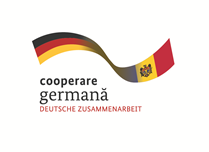 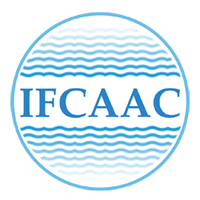 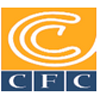 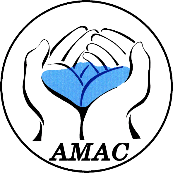 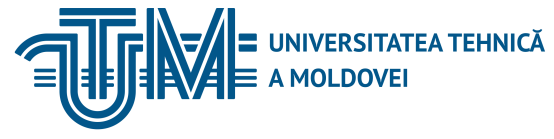 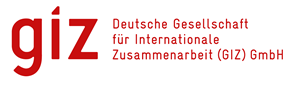 INSTITUTUL DE FORMARE CONTINUĂ ÎN DOMENIUL ALIMENTĂRII CU APĂ ŞI CANALIZĂRII
PENTRU MEMBRII ASOCIAȚIEI „MOLDOVA APĂ-CANAL”
Статья 32. Условия и процедура получения лицензий 
Статья 38. Ответственность и санкции
(1) Нарушение положений настоящего закона влечет дисциплинарную, гражданскую, правонарушительную или, по обстоятельствам, уголовную ответственность согласно действующему законодательству.
(2) Органы местного публичного управления или, по обстоятельствам,  центральный отраслевой орган вправе налагать санкции на оператора публичной услуги водоснабжения и канализации в случае предоставления им услуги, не соответствующей показателям качества, утвержденным согласно действующим нормативным актам.
02/10/2018
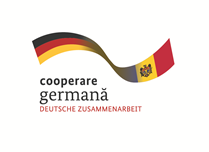 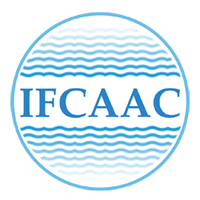 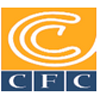 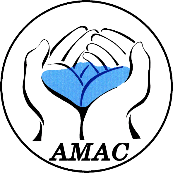 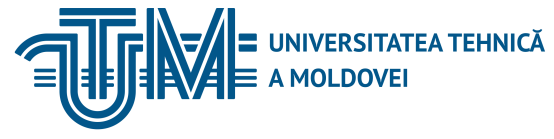 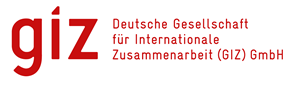 INSTITUTUL DE FORMARE CONTINUĂ ÎN DOMENIUL ALIMENTĂRII CU APĂ ŞI CANALIZĂRII
PENTRU MEMBRII ASOCIAȚIEI „MOLDOVA APĂ-CANAL”
ЗАКОН Nr. 113 от  18.05.2012 об установлении общих принципов и предписаний  законодательства о безопасности пищевых продуктов -  
http://lex.justice.md/viewdoc.php?action=view&view=doc&id=344007&lang=2 
Пищевой продукт или продовольственный товар – любые переработанные, частично переработанные либо не переработанные вещества или продукты, предназначенные для употребления в пищу человеком. 

Пищевой продукт охватывает напитки, в том числе воду, намеренно включенное в продовольственные товары в процессе их изготовления, приготовления или обработки. Оно охватывает воду после прохождения ею точки соответствия, так как указано ниже:

1) в случае воды, поставляемой через дистрибьюторскую сеть, – в месте, где она вытекает из кранов, находящихся внутри помещения или учреждения, и обычно используется для потребления человеком;

2) в случае воды, поступающей из цистерны, – в месте, где она вытекает из цистерны.
02/10/2018
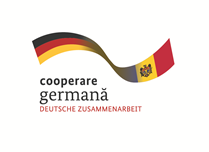 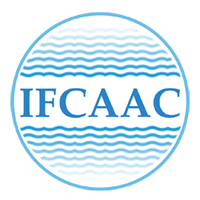 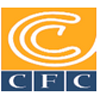 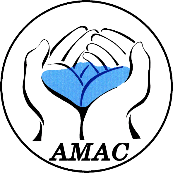 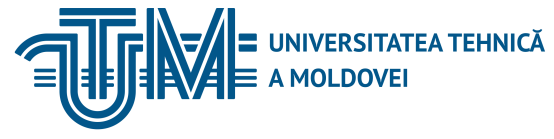 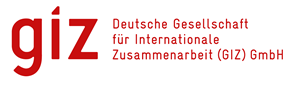 INSTITUTUL DE FORMARE CONTINUĂ ÎN DOMENIUL ALIMENTĂRII CU APĂ ŞI CANALIZĂRII
PENTRU MEMBRII ASOCIAȚIEI „MOLDOVA APĂ-CANAL”
ЗАКОН № 272 от  10.02.1999 о Питьевой воде - 
http://lex.justice.md/viewdoc.php?action=view&view=doc&id=311640&lang=2 
Статья 2. Цели закона и сфера его применения
(1) Настоящий закон регулирует отношения в области питьевого водоснабжения и устанавливает требования по обеспечению питьевой водой физических и юридических лиц, надежности функционирования систем питьевого водоснабжения и качества питьевой воды, а также ответственность за правонарушения в данной области.
(2) Действие настоящего закона распространяется на органы центрального отраслевого и местного публичного управления, собственников систем питьевого водоснабжения и потребителей питьевой воды, предприятия и организации, занимающиеся проектированием, строительством и эксплуатацией указанных систем, государственные органы, осуществляющие контроль и надзор в области питьевого водоснабжения, а также на физических и юридических лиц, деятельность которых может оказать влияние на качество воды в источниках и системах питьевого водоснабжения.
(3) Отношения в области питьевого водоснабжения, обеспечение соответствия нормативам качества питьевой воды регламентируются настоящим законом, законами об охране окружающей среды, о защите прав потребителей, о санитарно-эпидемиологическом обеспечении населения, Водным кодексом, санитарными правилами и нормами, другими нормативными актами.
02/10/2018
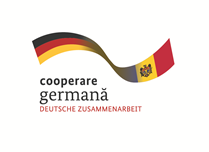 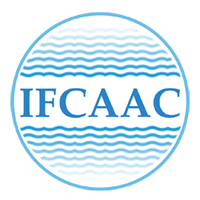 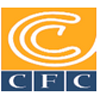 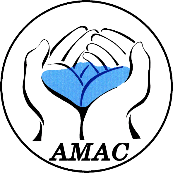 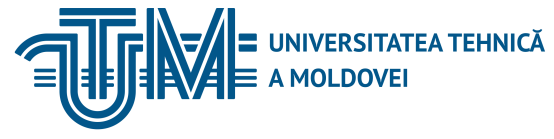 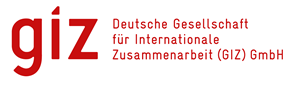 INSTITUTUL DE FORMARE CONTINUĂ ÎN DOMENIUL ALIMENTĂRII CU APĂ ŞI CANALIZĂRII
PENTRU MEMBRII ASOCIAȚIEI „MOLDOVA APĂ-CANAL”
Статья 8. Поставка питьевой воды
(1) Поставка питьевой воды централизованными и нецентрализованными системами питьевого водоснабжения осуществляется на основе договора, заключенного между поставщиком и потребителем в предусмотренном законом порядке.
[Ст.8 ч.(1) изменена ЗП37 от 19.03.15, МО94-97/17.04.15 ст.145]
(2) Договор на поставку питьевой воды заключается в соответствии с действующим законодательством, Положением о публичной услуге водоснабжения и канализации, разработанным и утвержденным Национальным агентством по регулированию в энергетике.
[Ст.8 ч.(2) в редакции ЗП37 от 19.03.15, МО94-97/17.04.15 ст.145]
(3) В случае выхода из строя централизованных и нецентрализованных систем питьевого водоснабжения на срок более одних суток или несоответствия качества воды нормативным требованиям, что может повлечь возникновение угрозы здоровью людей, органы центрального отраслевого и местного публичного управления, собственники систем питьевого водоснабжения, эксплуатирующие их предприятия обязаны принять необходимые меры по обеспечению питьевой водой потребителей в количестве, установленном нормами питьевого водопотребления для чрезвычайных ситуаций, используя для этих целей резервные источники и системы, организуя доставку воды в цистернах или расфасованном виде.
02/10/2018
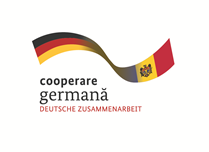 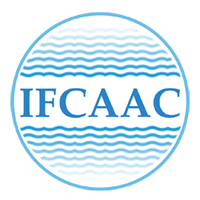 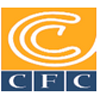 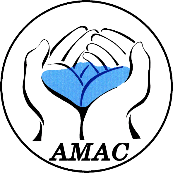 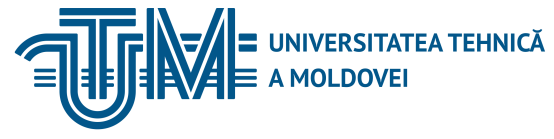 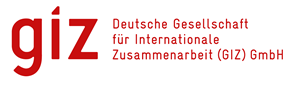 INSTITUTUL DE FORMARE CONTINUĂ ÎN DOMENIUL ALIMENTĂRII CU APĂ ŞI CANALIZĂRII
PENTRU MEMBRII ASOCIAȚIEI „MOLDOVA APĂ-CANAL”
Статья 9. Нормативы качества
(1) Качество питьевой воды должно соответствовать нормативам, установленным действующими нормативными актами.
(2) Санитарно-гигиенические нормативы качества питьевой воды утверждаются Министерством здравоохранения, труда и социальной защиты.
(3) Соответствие нормативам качества питьевой воды обеспечивается путем:
а) выбора соответствующего источника питьевого водоснабжения и технологии обработки воды;
b) использования сертифицированных материалов, реагентов и оборудования;
с) соблюдения правил контроля качества питьевой воды, выполнения типовых и рабочих программ, учитывающих местные условия, ведения мониторинга качества воды;
d) охраны источников питьевого водоснабжения от случайного или умышленного загрязнения;
е) осуществления других мер.
(4) Отклонения качества питьевой воды от предусмотренного нормативами могут быть временно разрешены только органами местного публичного управления по согласованию с государственными органами санитарно-эпидемиологического надзора при условии, что они не затрагивают микробиологические и токсикологические показатели и потребление такой воды не может нанести ущерб здоровью.
(5) Поставщики питьевой воды обязаны информировать население об уровне превышения в поставляемой питьевой воде содержания веществ, подлежащих обязательному мониторингу в соответствии с действующими нормативными актами и стандартами.
02/10/2018
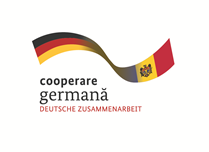 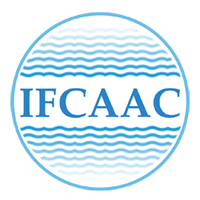 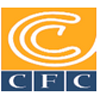 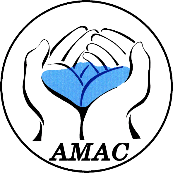 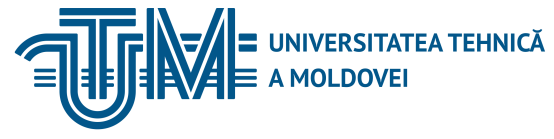 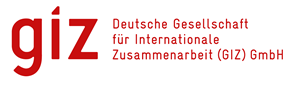 INSTITUTUL DE FORMARE CONTINUĂ ÎN DOMENIUL ALIMENTĂRII CU APĂ ŞI CANALIZĂRII
PENTRU MEMBRII ASOCIAȚIEI „MOLDOVA APĂ-CANAL”
(6) Нормативы качества питьевой воды и требования к источникам питьевого водоснабжения пересматриваются не реже одного раза в пять лет.
 Статья 11. Контроль качества питьевой воды
(1) Производственный контроль качества очистки и обеззараживания питьевой воды осуществляется специализированными лабораториями предприятий, эксплуатирующих централизованные и нецентрализованные системы питьевого водоснабжения, аттестованными или аккредитованными в установленном порядке. При отсутствии на предприятии такой лаборатории контроль может выполняться на договорной основе другими лабораториями, имеющими на это право.
(2) Типовые программы и правила контроля качества питьевой воды устанавливаются государственными стандартами.
(3) Рабочие программы контроля качества питьевой воды разрабатываются предприятиями, эксплуатирующими централизованные и нецентрализованные системы питьевого водоснабжения, с учетом местных условий и согласовываются с территориальными органами санитарно-эпидемиологического надзора.
(4) Контроль качества питьевой воды осуществляется не реже одного раза в год санитарно-эпидемиологическими службами за счет собственника системы питьевого водоснабжения.
02/10/2018
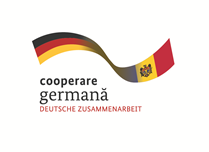 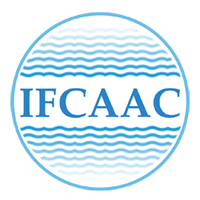 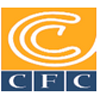 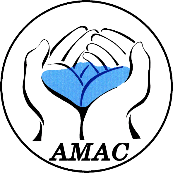 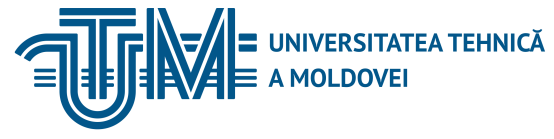 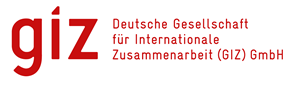 INSTITUTUL DE FORMARE CONTINUĂ ÎN DOMENIUL ALIMENTĂRII CU APĂ ŞI CANALIZĂRII
PENTRU MEMBRII ASOCIAȚIEI „MOLDOVA APĂ-CANAL”
Статья 12. Государственный надзор
(1) Государственный надзор в области питьевого водоснабжения осуществляется:
а) органами санитарно-эпидемиологического надзора-за качеством питьевой воды,ее соответствием санитарно-гигиеническим требованиям и стандартам, санитарно-эпидемиологическим состоянием источников питьевого водоснабжения и зон санитарной охраны, соблюдением санитарных правил устройства и содержания объектов питьевого водоснабжения;
b) органами стандартизации, метрологии и технического надзора - за соблюдением государственных стандартов качества питьевой воды, методов его контроля, правил сертификации питьевой воды, правил и норм эксплуатации источников подземных вод;
с) органами надзора в области архитектуры и строительства - за соблюдением строительных норм и правил при проектировании и строительстве систем питьевого водоснабжения;
d) органами охраны окружающей среды службами управления и надзора за водными ресурсами - за состоянием источников питьевого водоснабжения, учетом объемов воды, используемой в питьевом водоснабжении.
е) административный орган по безопасности пищевых продуктов - о качестве питьевой воды, используемой компаниями пищевой цепи, о соответствии ее качества санитарным нормам и другим стандартам.
02/10/2018
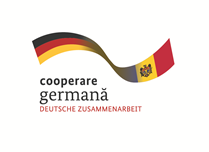 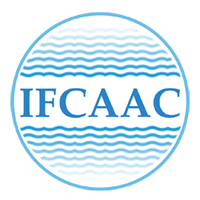 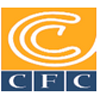 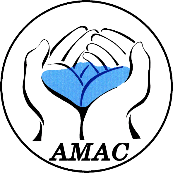 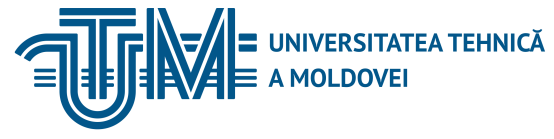 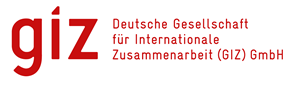 INSTITUTUL DE FORMARE CONTINUĂ ÎN DOMENIUL ALIMENTĂRII CU APĂ ŞI CANALIZĂRII
PENTRU MEMBRII ASOCIAȚIEI „MOLDOVA APĂ-CANAL”
Статья 13. Информирование по вопросам питьевого водоснабжения
(1) Потребители питьевой воды имеют право на достоверную информацию о ее качестве, публикуемую в средствах массовой информации.
(2) Периодическое информирование о качестве питьевой воды осуществляют бесплатно предприятия, эксплуатирующие системы питьевого водоснабжения, и органы, осуществляющие государственный надзор за соответствием качества питьевой воды действующим нормативам.
(3) При несоответствии некоторых показателей качества воды действующим нормативам, что представляет угрозу здоровью людей, органы государственного надзора налагают запрет, а собственники централизованных и нецентрализованных систем питьевого водоснабжения, предприятия, осуществляющие их эксплуатацию, обязаны прекратить поставку питьевой воды, о чем незамедлительно информируют потребителей с указанием сроков устранения выявленных нарушений, а также необходимых мер предосторожности.
(4) Информирование о перебоях в питьевом водоснабжении осуществляется бесплатно через средства массовой информации предприятиями, эксплуатирующими системы питьевого водоснабжения.
02/10/2018
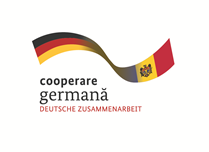 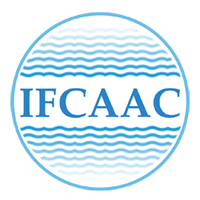 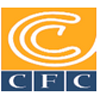 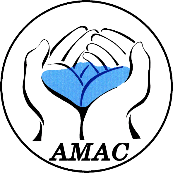 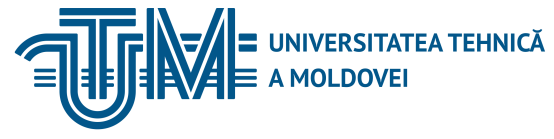 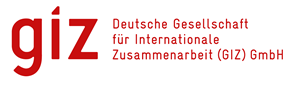 INSTITUTUL DE FORMARE CONTINUĂ ÎN DOMENIUL ALIMENTĂRII CU APĂ ŞI CANALIZĂRII
PENTRU MEMBRII ASOCIAȚIEI „MOLDOVA APĂ-CANAL”
ЗАКОН Nr. 10 от  03.02.2009 о государственном надзоре за общественным здоровьем
 http://lex.justice.md/viewdoc.php?action=view&view=doc&id=331169&lang=2

Статья 39. Обеспечение населения питьевой водой
    (1) Качество поставляемой населению питьевой воды не должно представлять риск для здоровья людей.
    (2) Количество поставляемой населению питьевой воды должно удовлетворять физиологические и хозяйственные нужды населения.
    (3) Юридические лица обязаны осуществлять меры по развитию систем снабжения питьевой водой и канали­­зационных систем. 
    Статья 40. Источники водоснабжения
    (1) Качество воды из источников, используемых для снабжения питьевой водой, источников минеральной воды, источников, предназначенных для удовлетворения хозяйственных нужд, для отдыха населения, для орошения сельскохозяйственных культур, должно соответствовать требованиям применимого санитарного законодательства.
    (2) Источники водоснабжения подлежат санитарной авторизации.
    (3) Вокруг всех водоисточников устанавливаются зоны санитарной охраны. 
    (4) Физические и юридические лица обязаны самостоятельно приостановить подачу воды населению или использование ее населением в случае, если качество таковой в источнике не соответствует санитарным регламентам.
02/10/2018
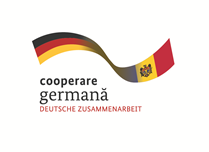 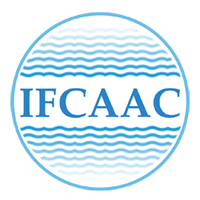 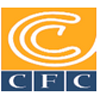 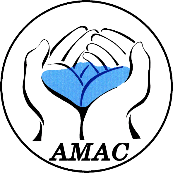 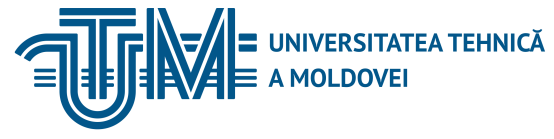 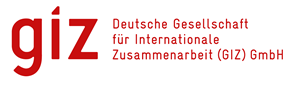 INSTITUTUL DE FORMARE CONTINUĂ ÎN DOMENIUL ALIMENTĂRII CU APĂ ŞI CANALIZĂRII
PENTRU MEMBRII ASOCIAȚIEI „MOLDOVA APĂ-CANAL”
ЗАКОН № 272 от  23.12.2011 о воде – 
http://lex.justice.md/viewdoc.php?action=view&view=doc&id=342978&lang=2 
Статья 1. Цель закона
Целью настоящего закона является: 
a) создание необходимой правовой базы для эффективного управления, охраны и использования поверхностных и подземных вод на основе участия общественности в оценке, планировании и принятии решений;
b) установление прав водопользования и поддержка инвестиций в области водных ресурсов;
c) установление механизмов охраны состояния вод, предупреждение любого дальнейшего ухудшения состояния вод, охрана и восстановление водной среды, поэтапное и систематичное приведение охраны вод и управления водными ресурсами в соответствие с европейскими требованиями;
d) предотвращение дальнейшего ухудшения, сохранение и улучшение состояния водных экосистем и – в том что касается их водных потребностей – наземных экосистем и водно - болотных угодий, прямым образом зависящих от водных экосистем;
e) обеспечение достаточного снабжения поверхностной и подземной водой хорошего качества в целях устойчивого, сбалансированного и справедливого водопользования;
f) установление правовой основы международного сотрудничества в области совместного управления водными ресурсами и их охраны.
02/10/2018
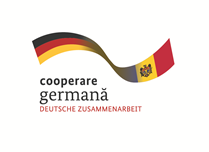 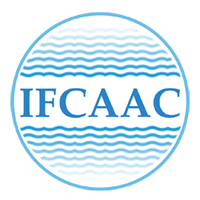 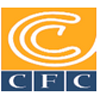 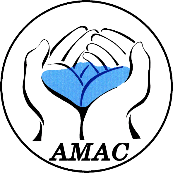 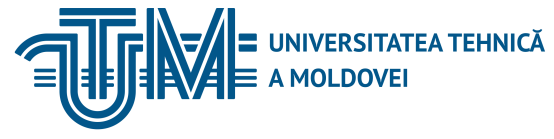 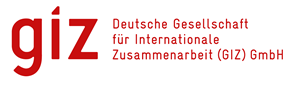 INSTITUTUL DE FORMARE CONTINUĂ ÎN DOMENIUL ALIMENTĂRII CU APĂ ŞI CANALIZĂRII
PENTRU MEMBRII ASOCIAȚIEI „MOLDOVA APĂ-CANAL”
Статья 21. Водопользование 
(1) Считаются водопользованием следующие виды деятельности: 
a) забор воды из поверхностного или подземного водного объекта, ее транспортировка и последующее использование; 
b) запруживание или формирование запасов воды перед плотиной или другими гидротехническими сооружениями и установками;
c) сбор, обработка и отведение сточных вод; 
d) отвод, ограничение или изменение тока воды в водном объекте; 
e) изменение русла, берегов, направления течения или характеристик водного объекта; 
f) строительство стационарных сооружений на землях водного фонда. 
(2) Водопользователи обязаны: 
a) рационально и экономно использовать воду; 
b) принимать меры по защите вод от загрязнения; 
c)  соблюдать права других водопользователей; 
d) вести учет использованной воды и представлять связанную с этим отчетность в соответствии с положением, утвержденным Правительством.
02/10/2018
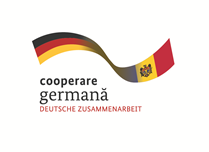 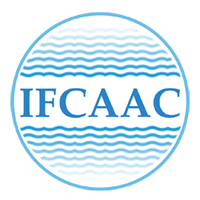 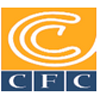 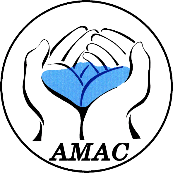 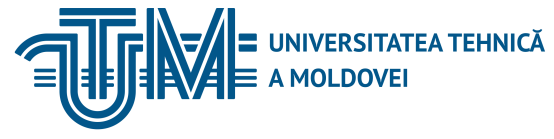 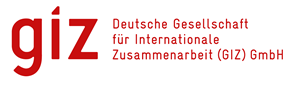 INSTITUTUL DE FORMARE CONTINUĂ ÎN DOMENIUL ALIMENTĂRII CU APĂ ŞI CANALIZĂRII
PENTRU MEMBRII ASOCIAȚIEI „MOLDOVA APĂ-CANAL”
Статья 22. Общее водопользование
(1) Считается общим водопользованием и не требует природоохранного разрешения на специальное водопользование использование воды в следующих целях:
a) потребление воды в питьевых целях и для других бытовых нужд; 
b) водопой скота без использования стационарных сооружений; 
c) орошение приусадебных участков; 
d) купание и отдых;
e) забор и использование воды в противопожарных целях или в других неотложных ситуациях.
(2) Орошение, производимое лицом, которое законно снабжается водой через централизованную оросительную систему, управляемую ирригационной ассоциацией, или иным лицом, которое имеет природоохранное разрешение на специальное водопользование, не требует такого разрешения.
02/10/2018
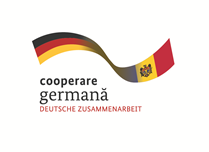 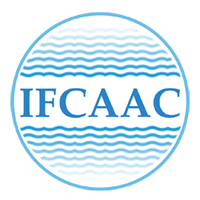 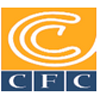 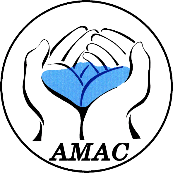 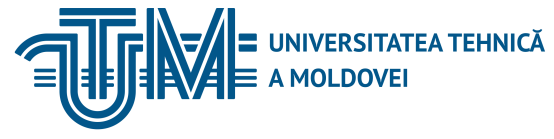 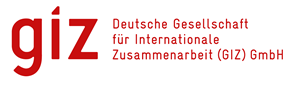 INSTITUTUL DE FORMARE CONTINUĂ ÎN DOMENIUL ALIMENTĂRII CU APĂ ŞI CANALIZĂRII
PENTRU MEMBRII ASOCIAȚIEI „MOLDOVA APĂ-CANAL”
Статья 23. Специальное водопользование  
(1) Использование воды, не подпадающее под действие статьи 22, считается специальным водопользованием и может осуществляться только на основании природоохранного разрешения на специальное водопользование. 
(2) Считаются специальным водопользованием следующие виды деятельности:
a) забор воды из поверхностных и подземных источников в целях питьевого водоснабжения; 
b) забор и использование воды из поверхностных и подземных источников в технических и промышленных целях, включая переработку продовольственной продукции и агропромышленность; 
c) забор и использование воды из различных источников для орошения; 
d) использование воды в аквакультуре и рыбоводстве; 
e) сброс сточных вод;
f) использование воды в целях производства гидроэлектроэнергии; 
g) эксплуатация плавучих пристаней, дебаркадеров и других гидравлических сооружений на землях водного фонда;
h) развитие и коммерческая эксплуатация пляжей и зон отдыха.
02/10/2018
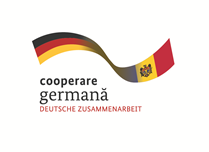 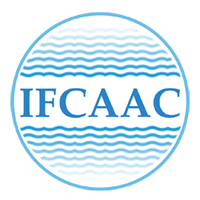 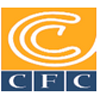 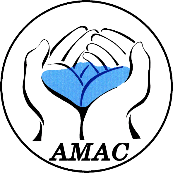 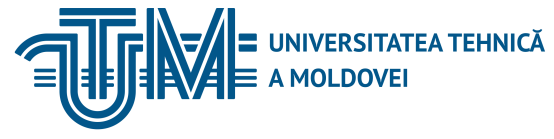 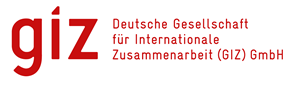 INSTITUTUL DE FORMARE CONTINUĂ ÎN DOMENIUL ALIMENTĂRII CU APĂ ŞI CANALIZĂRII
PENTRU MEMBRII ASOCIAȚIEI „MOLDOVA APĂ-CANAL”
Статья 25. Заявление о выдаче природоохранного разрешения на специальное водопользование
(1) Заявление о выдаче природоохранного разрешения на специальное водопользование подается в компетентное учреждение.
(2) Для получения природоохранного разрешения на специальное водопользование заявитель должен представить следующие документы:
a) документ, удостоверяющий право собственности или пользования на землю, на которой находится водный объект, на гидротехнические сооружения, а также на иные предназначенные для водопользования сооружения; 
b) план и/или схема земельного участка с указанием, в зависимости от случая, гидротехнических сооружений, средств измерения количества воды, подлежащей использованию и сбросу, а также иных предназначенных для водопользования сооружений; 
c) паспорт водозабора; 
d) правила эксплуатации плотин, прудов, водохранилищ; 
e) расчеты количества подлежащей использованию воды и объема сточных вод; 
f) план мер/инвестиций по охране водных ресурсов в период водопользования; 
g) результаты анализа физико-химических и/или бактериологических свойств воды; 
h) договор на пользование участком недр;
02/10/2018
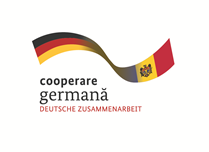 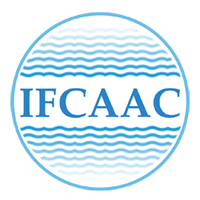 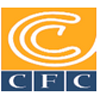 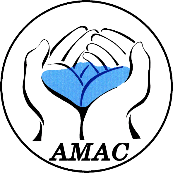 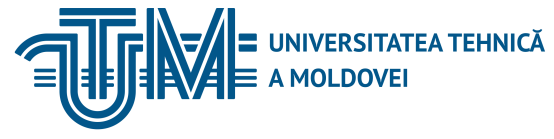 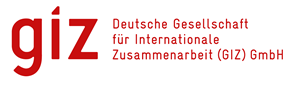 INSTITUTUL DE FORMARE CONTINUĂ ÎN DOMENIUL ALIMENTĂRII CU APĂ ŞI CANALIZĂRII
PENTRU MEMBRII ASOCIAȚIEI „MOLDOVA APĂ-CANAL”
i) договор перевозки и приема сточных вод к очистке в случае отсутствия собственной системы отведения и очистки сточных вод; 
j) доказательство опубликования в местной печати объявления, предусмотренного частью (4), об обращении за выдачей природоохранного разрешения на специальное водопользование.
(3) В случае водопользования, предусматривающего сброс сточных вод, применяются положения части (1) статьи 41.
(31) В зависимости от вида специального водопользования к заявлению о выдаче природоохранного разрешения на специальное водопользование прилагаются: 
a) для осуществления видов деятельности, указанных в пунктах a), b) и d) части (2) статьи 23, – документы, предусмотренные пунктами a)–j) части (2) настоящей статьи; 
b) для осуществления деятельности, указанной в пункте c) части (2) статьи 23, – документы, предусмотренные пунктами a)–h) и j) части (2) настоящей статьи;   
c) для осуществления деятельности, указанной в пункте e) части (2) статьи 23, – документы, предусмотренные пунктами b), d), e), g) и j) части (2) настоящей статьи; 
d) для осуществления деятельности, указанной в пункте f) части (2)  статьи 23, – документы, предусмотренные пунктами b), d)–f) и j) части (2) настоящей статьи; 
e) для осуществления видов деятельности, указанных в пунктах g) и h) части (2) статьи 23, – документы, предусмотренные пунктами a), b), d), f), g) и j) части (2) настоящей статьи.
02/10/2018
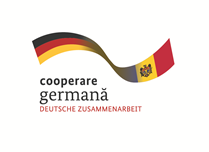 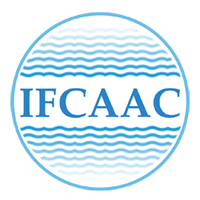 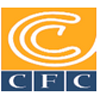 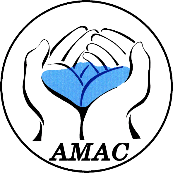 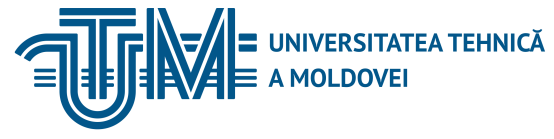 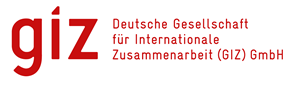 INSTITUTUL DE FORMARE CONTINUĂ ÎN DOMENIUL ALIMENTĂRII CU APĂ ŞI CANALIZĂRII
PENTRU MEMBRII ASOCIAȚIEI „MOLDOVA APĂ-CANAL”
(4) Заявитель природоохранного разрешения на специальное водопользование обязан опубликовать в местной печати объявление об обращении за выдачей природоохранного разрешения на специальное водопользование, а также вывесить его в примэрии соответствующего населенного пункта. Любое физическое или юридическое лицо, у которого имеются замечания по поводу заявления о выдаче природоохранного разрешения на специальное водопользование, может в 30-дневный срок со дня опубликования объявления сообщить их в письменной форме компетентному учреждению. 
(5) Компетентное учреждение в 30-дневный срок со дня получения заявления: 
a) посредством процедуры единого окна согласует условия водопользования с органами надзора за общественным здоровьем, по управлению водными ресурсами, по использованию минеральных ресурсов, по охране окружающей среды, по охране водных биоресурсов, а также с органами санитарно-ветеринарного надзора, по гражданской защите и чрезвычайным ситуациям в соответствии с положением, утвержденным Правительством;   
b) организует совместно с органами, перечисленными в пункте a), инспектирование водного объекта, гидротехнических сооружений, а также иных предназначенных для водопользования сооружений, указанных в заявлении.
(6) Компетентное учреждение размещает заявления о выдаче природоохранного разрешения на специальное водопользование на своем официальном сайте и при необходимости организует публичные слушания по указанным заявлениям, если последние могут повлечь существенное воздействие на окружающую среду либо если представлены замечания в соответствии с частью (4).
02/10/2018
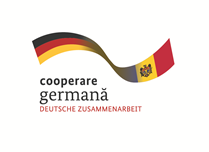 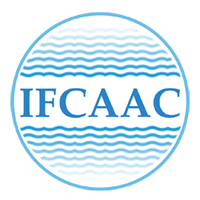 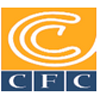 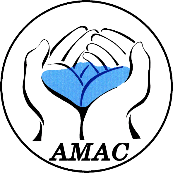 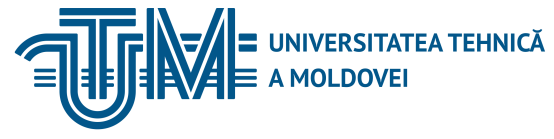 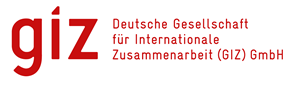 INSTITUTUL DE FORMARE CONTINUĂ ÎN DOMENIUL ALIMENTĂRII CU APĂ ŞI CANALIZĂRII
PENTRU MEMBRII ASOCIAȚIEI „MOLDOVA APĂ-CANAL”
(7) Предельный срок рассмотрения заявления и выдачи природоохранного разрешения на специальное водопользование составляет два месяца. В случае долгосрочного природоохранного разрешения на специальное водопользование время рассмотрения заявления может быть продлено на два месяца. 
(8) Течение срока, указанного в части (7), начинается с момента представления заявителем всех необходимых документов согласно настоящему закону.
Статья 26. Срок действия природоохранного разрешения на специальное водопользование  
(1) Природоохранное разрешение на специальное водопользование выдается на 12 лет, за исключением случаев, когда:
a) разрешение запрашивается на меньший срок; 
b) разрешение запрашивается на длительный срок на основе положений части (2).
(2) Долгосрочное природоохранное разрешение на специальное водопользование выдается на 25 лет в случае, когда заявитель обязуется осуществить долгосрочные инвестиции в строительство, улучшение или восстановление:
a) плотины в гидроэнергетических или иных целях; 
b) гидротехнического сооружения или установки для обработки воды и снабжения питьевой водой.
02/10/2018
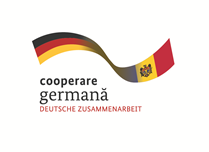 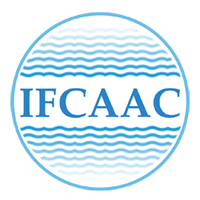 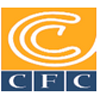 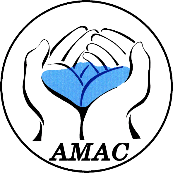 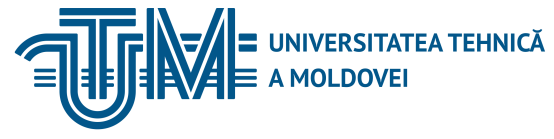 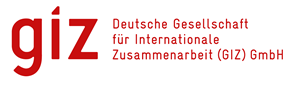 INSTITUTUL DE FORMARE CONTINUĂ ÎN DOMENIUL ALIMENTĂRII CU APĂ ŞI CANALIZĂRII
PENTRU MEMBRII ASOCIAȚIEI „MOLDOVA APĂ-CANAL”
Статья 27. Выдача природоохранного разрешения на специальное водопользование 
(1) Природоохранное разрешение на специальное водопользование, включая долгосрочное, выдается бесплатно компетентным учреждением.
(2) При рассмотрении заявления о выдаче природоохранного разрешения на специальное водопользование учитываются:
a) план управления соответствующим бассейновым округом; 
b) обязательства Республики Молдова, предусмотренные международными договорами; 
c) приоритеты водопользования, применимые в рамках соответствующего бассейнового округа; 
d) содержание предусмотренных законом экологической экспертизы или экспертизы оценки воздействия на окружающую среду; 
e) применение наилучших доступных технологий;
f) письменные замечания, а также выводы публичных слушаний по соответствующему заявлению. 
(3) Природоохранное разрешение на специальное водопользование не выдается, если это водопользование может нарушить: 
a) водопользование любого физического или юридического лица, обладающего природоохранным разрешением на специальное водопользование;
02/10/2018
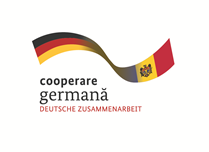 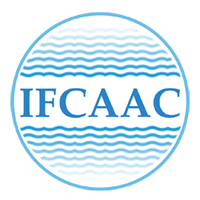 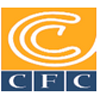 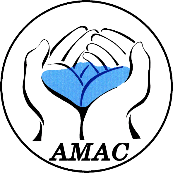 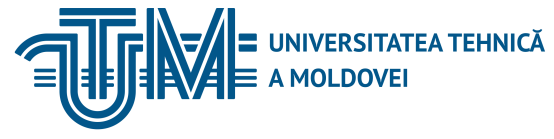 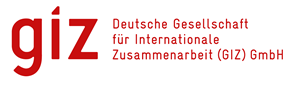 INSTITUTUL DE FORMARE CONTINUĂ ÎN DOMENIUL ALIMENTĂRII CU APĂ ŞI CANALIZĂRII
PENTRU MEMBRII ASOCIAȚIEI „MOLDOVA APĂ-CANAL”
b) требования к качеству окружающей среды для воды, указанные в  статье 37, или природоохранные задачи в отношении водных ресурсов, указанные в статье 38; 
c) минимальные требования к санитарному дебиту.
(4) Природоохранное разрешение на специальное водопользование подлежит внесению в Регистр природоохранных разрешений на специальное водопользование в соответствии со статьей 15. 
(5) Решение о выдаче или об отказе в выдаче природоохранного разрешения на специальное водопользование может быть обжаловано в судебную инстанцию в порядке административного судопроизводства без соблюдения досудебной процедуры.
Статья 39. Требования к очистке сточных вод в городских поселениях
Эксплуатационные требования к системам сбора сточных вод в городских поселениях и очистным сооружениям устанавливаются в положении, утвержденном Правительством (см. РП № 950 с 25.11.2013), которое должно содержать условия в отношении:
a) метода и степени требуемой очистки в зависимости от численности населения/величины поселения, обслуживаемого или подлежащего обслуживанию системой сбора и очистным сооружением, и/или от качества принимающих вод, в которые сбрасываются очищенные сточные воды; 
    b) выявления и классификации принимающих вод, определяемых как уязвимые зоны;
02/10/2018
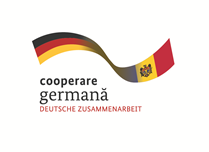 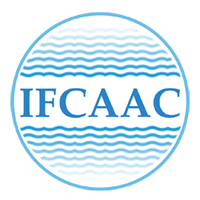 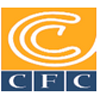 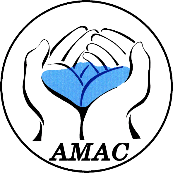 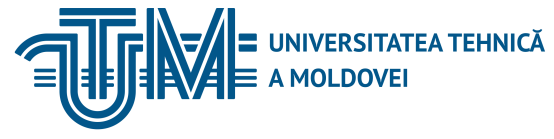 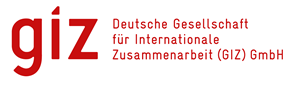 INSTITUTUL DE FORMARE CONTINUĂ ÎN DOMENIUL ALIMENTĂRII CU APĂ ŞI CANALIZĂRII
PENTRU MEMBRII ASOCIAȚIEI „MOLDOVA APĂ-CANAL”
c) обязательности сброса всех промышленных сточных вод в систему сбора сточных вод городских поселений, осуществляемого на основе соглашения, за исключением обоснованных с технической, экономической и экологической точки зрения случаев; 
d) условий утилизации шламов, полученных в процессе очистки; 
e) обязательности мониторинга отведения жидких отходов и их воздействия, помимо требований к отчетности;
f) иных релевантных аспектов. 
Статья 40. Требования к очистке сточных вод в сельских поселениях 
Требования к сбору, хранению, очистке и сбросу бытовых сточных вод в сельских поселениях, в том числе эксплуатационные требования к местным системам сбора, сооружениям и альтернативным процессам очистки, адекватным технологиям и процессам устанавливаются в положении, утвержденном Правительством, (см. РП № 950 с 25.11.2013). 
Статья 42. Условия природоохранного разрешения на специальное водопользование, влекущее сброс сточных вод 
(1) Природоохранное разрешение на специальное водопользование, влекущее сброс сточных вод, помимо условий, предусмотренных статьей 28, должно содержать:
величину предельно допустимого сброса по каждому разрешенному к сбросу веществу; 
b) описание места размещения сооружений сброса сточных вод, их характеристик;
02/10/2018
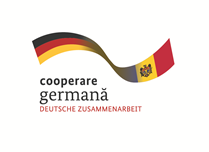 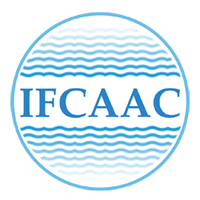 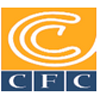 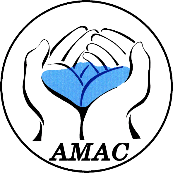 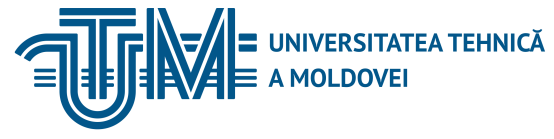 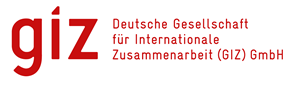 INSTITUTUL DE FORMARE CONTINUĂ ÎN DOMENIUL ALIMENTĂRII CU APĂ ŞI CANALIZĂRII
PENTRU MEMBRII ASOCIAȚIEI „MOLDOVA APĂ-CANAL”
c) обязательность осуществления мониторинга обладателем разрешения, а также периодичность представления информации о результатах мониторинга компетентному учреждению;
d) описание процессов очистки или предварительной очистки, которой должны подвергаться отходы или загрязнители до их сброса; 
e) описание строительства, эксплуатации и содержания любой структуры, необходимой для очистки или предварительной очистки отходов и загрязнителей либо контролирующей порядок или место их сброса;
f) аспекты, необходимые для сведения к минимуму или предупреждения загрязнения водных объектов, выполнения требований к качеству окружающей среды для воды и природоохранных задач в отношении водных ресурсов, включая сезонные или иные колебания количества или концентрации сбрасываемых загрязнителей. 
(2) В природоохранном разрешении на специальное водопользование, влекущее сброс сточных вод, может быть установлен предельный срок прогрессивного сокращения количества и/или концентрации сбрасываемых загрязнителей. 
(3) Условия сброса сточных вод, предусмотренные в природоохранном разрешении на специальное водопользование, подлежат пересмотру каждые три года.
    (4) Обладатель разрешения должен подать в компетентное учреждение заявление о пересмотре не позднее чем за три месяца до истечения трехлетнего срока. К заявлению прилагаются описание процесса сброса и копия мониторинговых отчетов, представленных согласно пункту c) части (1).
02/10/2018
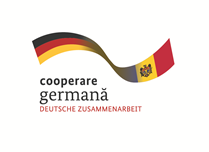 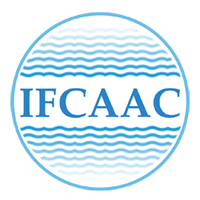 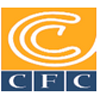 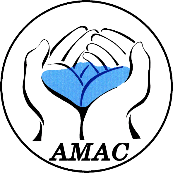 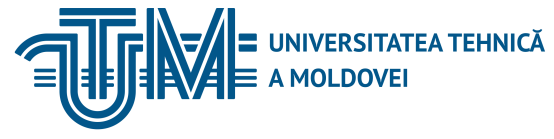 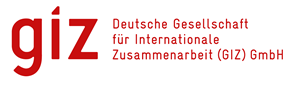 INSTITUTUL DE FORMARE CONTINUĂ ÎN DOMENIUL ALIMENTĂRII CU APĂ ŞI CANALIZĂRII
PENTRU MEMBRII ASOCIAȚIEI „MOLDOVA APĂ-CANAL”
(5) На основании указанного в части (4) заявления компетентное учреждение пересматривает условия сброса сточных вод, предусмотренные в разрешении, имея целью улучшение качества воды, и при необходимости вносит изменения в эти условия в плане сокращения количества, вида и/или концентрации сбрасываемых загрязнителей: 
a) в результате введения законодательством более строгих предельно допустимых уровней сброса; 
b) в целях обеспечения соответствия требованиям к качеству окружающей среды для воды и/или природоохранным задачам в отношении водных ресурсов;
c) в силу происшедших в технологии изменений в том, что касается наилучших доступных технологий.
 Статья 45. Использование подземных вод 
(1) Использование подземных вод питьевого качества для нужд, не связанных с питьевым и бытовым водоснабжением, запрещается. 
(2) В зонах, где отсутствуют необходимые поверхностные водные источники, однако имеются достаточные запасы подземных вод, в том числе питьевого качества, разрешается использование этих вод и для иных целей помимо нужд питьевого и бытового водоснабжения на основании положений,  утвержденных Правительством.
02/10/2018
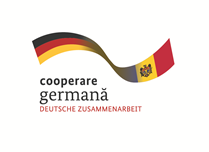 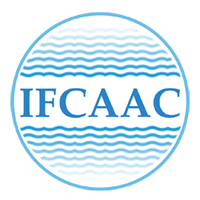 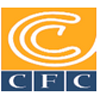 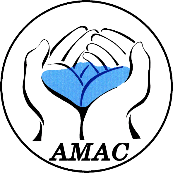 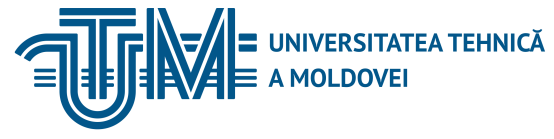 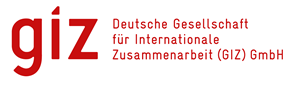 INSTITUTUL DE FORMARE CONTINUĂ ÎN DOMENIUL ALIMENTĂRII CU APĂ ŞI CANALIZĂRII
PENTRU MEMBRII ASOCIAȚIEI „MOLDOVA APĂ-CANAL”
(3) Использование подземных вод осуществляется только на основании природоохранного разрешения на специальное водопользование.
(4) Не требуется получения природоохранного разрешения на специальное водопользование в случае, когда использование грунтовых вод вписывается в рамки общего водопользования согласно статье 22.
Статья 46. Качество подземных вод 
(1) Требования к качеству подземных вод устанавливаются в положении, утвержденном Правительством, (см. РП № 931 с 20.11.2013), которое должно содержать требования в отношении:
a) задач по управлению подземными водами или подземными водными объектами, которые могут предусматривать, не ограничиваясь этим, количественное и химическое состояние, концентрацию загрязнителей как результат деятельности человека, обеспечение баланса между водоотбором и пополнением запасов; 
b) требований к качеству подземных вод; 
c) разрешения на пополнения запасов и установления специфических условий разведки и добычи подземных вод; 
d) санитарных зон скважин. 
(2) Меры по обеспечению выполнения задач, предусмотренных в части (1), разрабатываются по согласованию с комитетом бассейнового округа.
02/10/2018
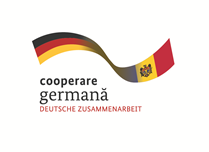 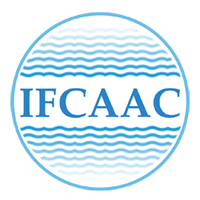 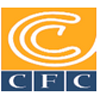 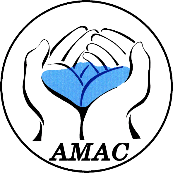 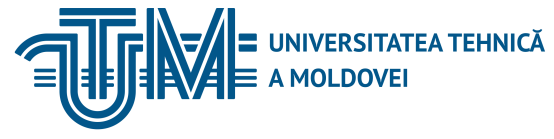 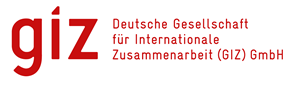 INSTITUTUL DE FORMARE CONTINUĂ ÎN DOMENIUL ALIMENTĂRII CU APĂ ŞI CANALIZĂRII
PENTRU MEMBRII ASOCIAȚIEI „MOLDOVA APĂ-CANAL”
Статья 55. Плата за водопользование и за загрязнение вод
(1) Общее водопользование осуществляется бесплатно. Плата за доступ в зоны купания и на бальнеологические курорты может устанавливаться только обладателем природоохранного разрешения на специальное водопользование, воздвигнувшим строения и/или сооружения, предназначенные для рекреационной деятельности.
(2) Размер сбора за водопользование устанавливается в Налоговом кодексе.
(3) Плата за загрязнение вод устанавливается законом. 

КОДЕКС № 67 от  05.05.2005 НАЛОГОВЫЙ КОДЕКС РАЗДЕЛ VIII
http://lex.justice.md/viewdoc.php?action=view&view=doc&id=312861&lang=2 
Статья 301. Сроки уплаты и представления отчетности
(1) Если настоящим законом не предусмотрено иное, плательщики сборов за природные ресурсы представляют территориальной государственной налоговой инспекции соответствующий отчет и вносят в бюджет административно-территориальной единицы указанные сборы до последнего дня месяца, следующего за отчетным кварталом.
Статья 302. Субъекты налогообложения
Субъектами сбора за воду являются юридические и физические лица, зарегистрированные в качестве предпринимателей и осуществляющие добычу воды из водного фонда, а также использующие воду гидроцентралей.
02/10/2018
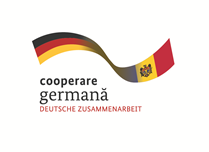 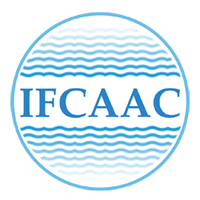 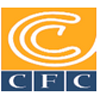 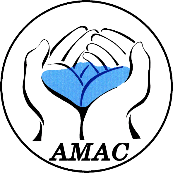 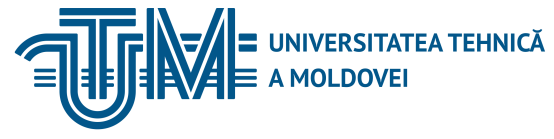 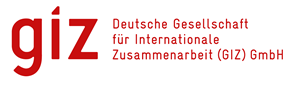 INSTITUTUL DE FORMARE CONTINUĂ ÎN DOMENIUL ALIMENTĂRII CU APĂ ŞI CANALIZĂRII
PENTRU MEMBRII ASOCIAȚIEI „MOLDOVA APĂ-CANAL”
Статья 305. Порядок исчисления сбора
(1) Сбор за воду исчисляется самостоятельно субъектами налогообложения исходя из объема добытой воды или воды, использованной гидроцентралями, согласно данным измерительных приборов или, при отсутствии таковых, согласно нормам добычи и/или использования.
(2) Разработка норм добычи и/или использования воды и контроль  объема добытой воды осуществляются государственным органом, уполномоченным Прави­тельст­вом.
Статья 306. Налоговые льготы Сбор не взимается за:
a) воду, добытую из недр попутно с добычей полезных ископаемых или в целях предупреждения (ликвидации) вредного воздействия этих вод;
b) воду, добытую и поставленную населению, публичным органам и органам, финансируемым из средств бюджетов всех уровней;
с) воду, добытую для тушения пожаров или поданную в этих целях; 
d) воду, добытую предприятиями обществ слепых, глухих и инвалидов, а также государственными медико-санитарными учреждениями или поданную им; 
е) воду, добытую предприятиями пенитенциарной системы или поданную им.
Ставки налога на воду тарифицируются в следующих размерах:
1) на каждые 1 м3 воды, извлеченной из водного фонда - 0,3 леев;
2) для каждой экстрагированной природной минеральной воды 1 м3, другой экстрагированной воды, предназначенной для розлива - 16 лей;
3) для каждых 10 м3 воды, используемой гидроэлектростанциями - 0,06 леев.
02/10/2018
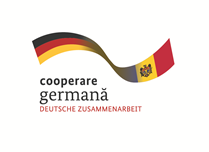 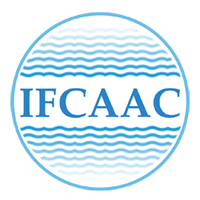 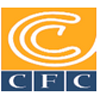 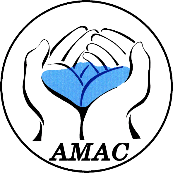 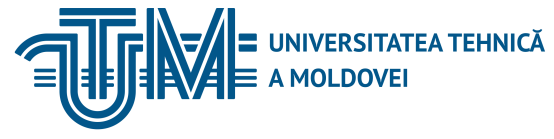 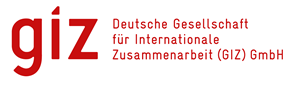 INSTITUTUL DE FORMARE CONTINUĂ ÎN DOMENIUL ALIMENTĂRII CU APĂ ŞI CANALIZĂRII
PENTRU MEMBRII ASOCIAȚIEI „MOLDOVA APĂ-CANAL”
ПОСТАНОВЛЕНИЕ № 835 от  29.10.2013 об утверждении Положения о порядке учета и представления отчетов об использовании воды – 
http://lex.justice.md/viewdoc.php?action=view&view=doc&id=350127&lang=2 
На основании  части (2) статьи 21 Закона о воде  № 272 от 23  декабря 2011 года (Официальный монитор Республики Молдова,  2012 г., № 81, ст. 264) Правительство ПОСТАНОВЛЯЕТ:
1. Утвердить Положение о порядке учета и представления отчетов об использовании  воды (прилагается).
2. Контроль за выполнением настоящего Постановления возложить на Министерство окружающей среды.
02/10/2018
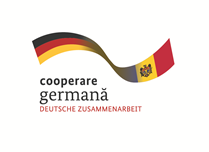 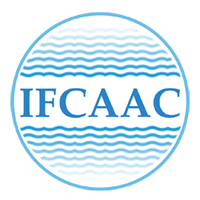 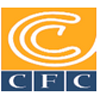 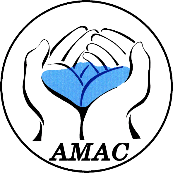 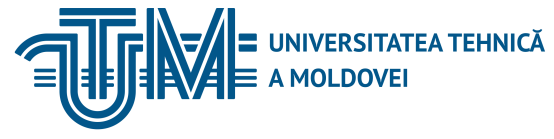 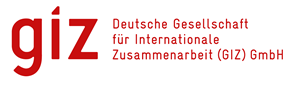 INSTITUTUL DE FORMARE CONTINUĂ ÎN DOMENIUL ALIMENTĂRII CU APĂ ŞI CANALIZĂRII
PENTRU MEMBRII ASOCIAȚIEI „MOLDOVA APĂ-CANAL”
1.Положение о порядке учета и представления отчетов об использовании воды  (в дальнейшем – Положение) устанавливает порядок учета использованной воды и представления связанной с этим отчетности водопользователями, действующими на основании природоохранного разрешения на специальное водопользование, независимо от формы собственности и источника использованной воды.
2.Определение объема использованной воды осуществляется у пункта учета потребления воды, у водозабора и пункта отведения сточных вод, в том числе у систем канализации, а также у пунктов распределения (получения) воды другим  водопользователям.
3.Состав и свойства сточных вод устанавливаются у каждого пункта отведения  сточных вод в естественный приемник и в централизованной системе канализации.
4.Лабораторный контроль за отведением использованных вод (плотность, пункты сбора, виды и количество вредных веществ, сбрасываемых одновременно со сточными водами, а также методы их определения) осуществляется в соответствии с планом, разработанным водопользователем и согласованным с центральным органом публичного управления в области охраны  окружающей среды через посредство  своих территориальных деконцентрированных учреждений.
5.Расход воды определяется на основании показателей измерительных приборов.
02/10/2018
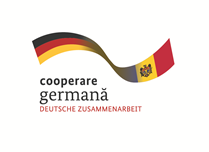 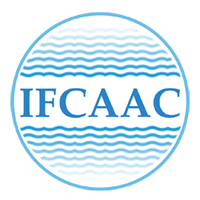 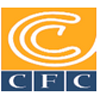 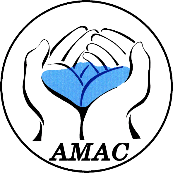 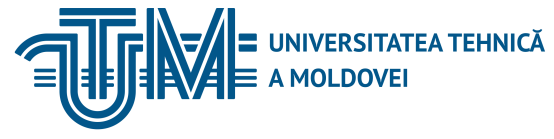 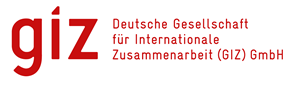 INSTITUTUL DE FORMARE CONTINUĂ ÎN DOMENIUL ALIMENTĂRII CU APĂ ŞI CANALIZĂRII
PENTRU MEMBRII ASOCIAȚIEI „MOLDOVA APĂ-CANAL”
6.Для периода, в котором измерительные приборы по учету водопользования были неисправны или демонтированы для проверки либо ремонта, водопользователи исчисляют расход воды косвенными методами согласно:
а) объему продукции и специальным нормам потребления воды и отвода сточных вод;
b) специальным нормам потребления электроэнергии при перекачивании  сточных вод и техническим параметрам оборудования.

II. Учет использованной воды  измерительными приборами:
7. Учет использованной воды предполагает:
a) учет использованной воды измерительными приборами;
b) учет использованной воды  косвенными методами;
c) учет  качества сточных вод;
d)присвоение географических координат источникам забора воды и пунктам сброса сточных вод.
8.Для учета потребления воды с использованием водомеров применяется форма согласно приложению № 1 к настоящему Положению, на основе  которой определяется:
a) водозабор из водных объектов или других систем распределения воды;
b) объем воды, распределенной  другим бенефициарам,  или сброс воды;
c) сброс сточных вод на поля фильтрации, в водоемы  и.т.д.;
d) объем воды, используемой в системах водоснабжения, в системах повторного водоснабжения, а также на пунктах подключения необработанной воды.
02/10/2018
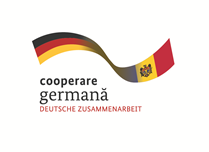 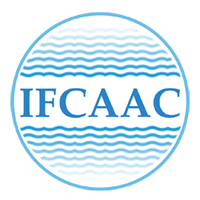 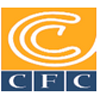 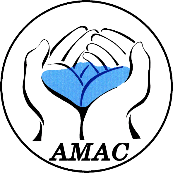 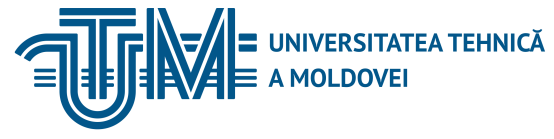 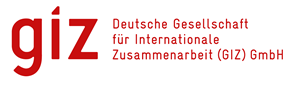 INSTITUTUL DE FORMARE CONTINUĂ ÎN DOMENIUL ALIMENTĂRII CU APĂ ŞI CANALIZĂRII
PENTRU MEMBRII ASOCIAȚIEI „MOLDOVA APĂ-CANAL”
III. Учет использованной воды косвенными методами 
13. Учет использованной воды косвенными методами осуществляется водопользователями  в случаях, указанных в пункте 6 настоящего Положения.
14. Для учета использованной воды косвенными методами применяется форма, приведенная в приложении № 2 к настоящему Положению. 
15. Начальный учет воды осуществляется согласно потреблению электроэнергии, необходимой для перекачки 1 куб.м воды, таким образом, в графе 3 указывается общее потребление электроэнергии за отчетный период (месяц, год) в тыс. кВт·ч. Расход воды исчисляется при помощи соотношения данных графы 3 и графы 2, а полученный результат записывается в графу 4.
16. На насосных станциях расходы воды определяются согласно количеству часов работы станций и расходам насосов.
17. Для учета использованной воды согласно объему выпущенной продукции в графе 3 записывается объем выпущенной продукции за сутки в соответствующих единицах измерения, а в графе 2 – специфическое количество воды на единицу продукции (удельный расход). Суточный расход воды исчисляется путем умножения данных граф 2 и 3, а полученный результат записывается  в графу 4.
02/10/2018
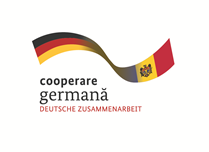 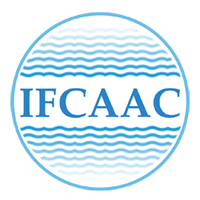 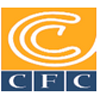 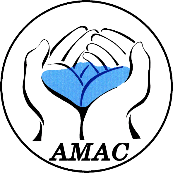 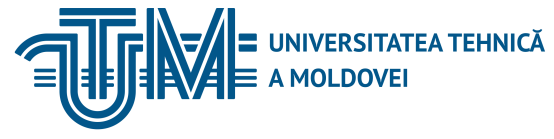 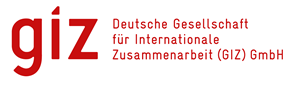 INSTITUTUL DE FORMARE CONTINUĂ ÎN DOMENIUL ALIMENTĂRII CU APĂ ŞI CANALIZĂRII
PENTRU MEMBRII ASOCIAȚIEI „MOLDOVA APĂ-CANAL”
IV. Учет качества сточных вод
18. Учет качества сточных вод осуществляется с целью определения количества загрязняющих веществ, сбрасываемых в водные объекты, в системы канализации  и т.д. одновременно со сточными водами.
19. Для учета качества сточных вод применяется форма согласно приложению № 3 к настоящему Положению, исходя из результатов бактериологических и физико-химических анализов, которые записываются в графе  2.
20. Форма учета качества сточных вод заполняется на основании результатов ежемесячных/ежегодных лабораторных исследований сточных вод, осуществляемых авторизированными лабораториями в данной области.
21. В случае, когда анализ сточных вод осуществляется ежедневно, количество загрязняющих веществ, сбрасываемых одновременно со сточными водами, определяется как произведение соответствующего загрязняющего вещества на суточный расход вод, а результаты записываются в графе 5.
22. В случае, когда анализ сточных вод осуществляется периодически, количество загрязняющих веществ, сбрасываемых одновременно со сточными водами, определяется как произведение средней концентрации соответствующего загрязнителя и общего объема сброшенных сточных вод в соответствующий отчетный период.
02/10/2018
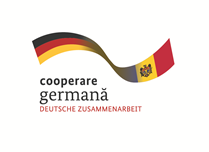 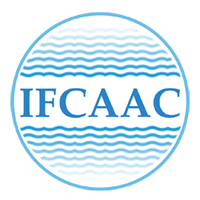 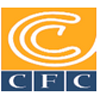 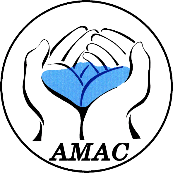 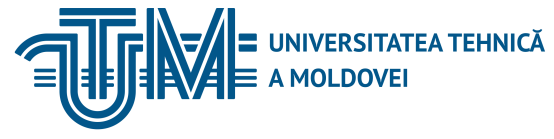 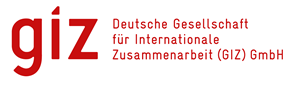 INSTITUTUL DE FORMARE CONTINUĂ ÎN DOMENIUL ALIMENTĂRII CU APĂ ŞI CANALIZĂRII
PENTRU MEMBRII ASOCIAȚIEI „MOLDOVA APĂ-CANAL”
23. Месячное и годовое количество загрязняющих веществ записывается в графе  5. 
24. Типы загрязнителей, методы их выявления, пункты и частота отбора устанавливаются совместно с лабораториями органа охраны окружающей среды и прилагаются к форме учета качества сточных вод. 

V. Отчетность  об использовании воды
25. Показатели, записанные в формы учета использованной воды, приведенные в приложениях № 1-3 к настоящему Положению, используются водопользователями при составлении Eжегодного отчета № 1 «Использование воды», представляемого органу по управлению водными ресурсами.
26. Форма учета использованной воды разрабатывается и утверждается центральным органом публичного управления по охране окружающей среды совместно с центральным органом статистики.
02/10/2018
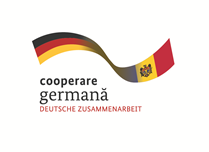 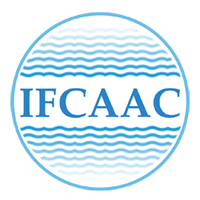 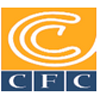 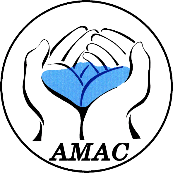 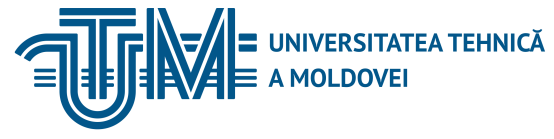 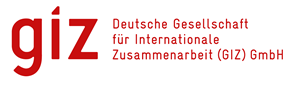 INSTITUTUL DE FORMARE CONTINUĂ ÎN DOMENIUL ALIMENTĂRII CU APĂ ŞI CANALIZĂRII
PENTRU MEMBRII ASOCIAȚIEI „MOLDOVA APĂ-CANAL”
ПОСТАНОВЛЕНИЕ № 1228 от  13.11.2007об утверждения Положения о приобретении, проектировании, установке, приемке и эксплуатации приборов учета расхода воды.
http://lex.justice.md/viewdoc.php?action=view&view=doc&id=325964&lang=2 

В целях урегулирования процесса установки и эксплуатации приборов учета расхода воды и оптимизации работ по установке приборов учета Правительство ПОСТАНОВЛЯЕТ:
1. Утвердить Положение о приобретении, проекти­ровании, установке, приемке и эксплуатации приборов учета расхода воды согласно приложению № 1.
2. Приборы учета расхода воды, находящиеся в эксплуатации и соответствующие техническим тре­бованиям по установке и действующим нормативным актам, использовать до полного износа на базе результатов метрологической поверки или повреждения.
3. Центральным отраслевым органам публичного управления и заинтересованным организациям в 3-месячный срок привести свои нормативные акты в соответствие с настоящим постановлением.
4. Органам местного публичного управления в конце каждого года осуществлять мониторинг проведения работ по установке приборов учета у потребителей в зависимости от финансовых средств согласно указанному положению.
02/10/2018
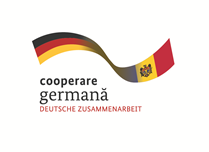 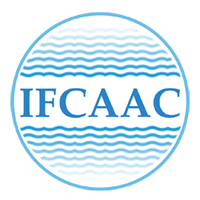 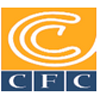 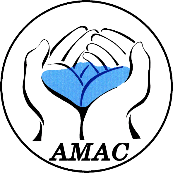 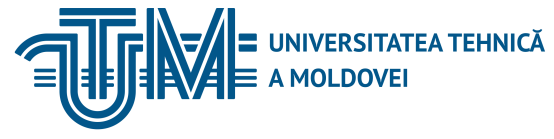 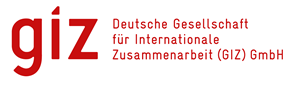 INSTITUTUL DE FORMARE CONTINUĂ ÎN DOMENIUL ALIMENTĂRII CU APĂ ŞI CANALIZĂRII
PENTRU MEMBRII ASOCIAȚIEI „MOLDOVA APĂ-CANAL”
I. Общие положения 
3. Настоящее положение применяется ко всем правовым отношениям, возникающим в связи с приобретением, проектированием, установкой, приемкой и эксплуатацией приборов учета расхода воды.
4. Требования настоящего положения распростра­няются на все предприятия и организации, деятельность которых связана с водоснабжением (операторы), и на публичные учреждения, экономических агентов и собственников жилья, независимо от формы собствен­ности и их ведомственной принадлежности.
5. Услуги водоснабжения предоставляются лишь на основании прямых договоров, заключенных между оператором (поставщиком) и пользователем (потребителем) или оператором (поставщиком) и домашним потребителем.
6. При проектировании нового строительства, реконструкции или капитальном ремонте существующих объектов необходимо в обязательном порядке пре­дусмотреть установку приборов учета для каждого пользователя.
7. Подключение новых пользователей к централи­зованным сетям водоснабжения без установки приборов учета не допускается.
8. Не допускается прием вновь построенных, реконструируемых и капитально отремонтированных зданий без установки приборов учета расхода воды.
02/10/2018
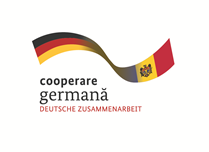 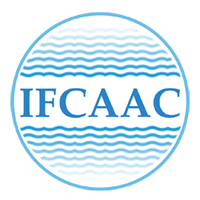 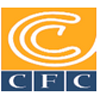 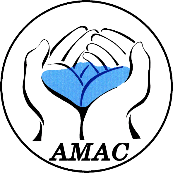 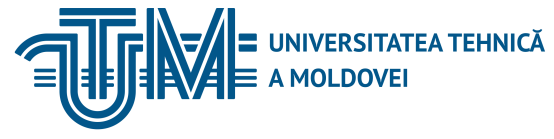 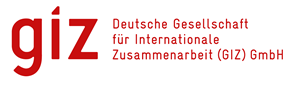 INSTITUTUL DE FORMARE CONTINUĂ ÎN DOMENIUL ALIMENTĂRII CU APĂ ŞI CANALIZĂRII
PENTRU MEMBRII ASOCIAȚIEI „MOLDOVA APĂ-CANAL”
9. Конкретный тип приборов учета подбирается оператором (поставщиком) согласно утвержденным моделям, включенным в Государственный реестр средств измерения Республики Молдова, с указанием соот­ветствующего типа в технических условиях, выданных оператором.
10. Работы по приобретению, установке, эксплуата­ции, содержанию и ремонту, замене и метрологической поверке в сроки, указанные в официальном перечне средств измерения, подлежащих законному метроло­гическому контролю приборов учета, осуществляются:
на вводах объектов, принадлежащих публичным учреждениям, – в соответствии с условиями
договоров, заключенных между пользователем и оператором, за счет финансовых средств, предусмотренных публичными бюджетами;
на вводах объектов, принадлежащих экономи­ческим агентам, – в соответствии с условиями
дого­воров, заключенных между пользователем и оператором, за счет собственных финансовых средств экономических агентов;
на вводах жилых домов, находящихся в эксплуатации, – оператором за счет финансовых
средств, предусмотренных в соответствующих тарифах на услуги водоснабжения и канализации, рассчитанные согласно Методологии определения, утверждения и применения тарифов на услуги водоснабжения, канализации и очистки сточных вод;
02/10/2018
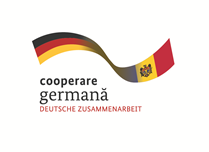 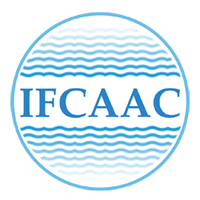 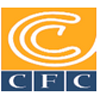 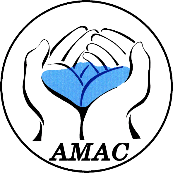 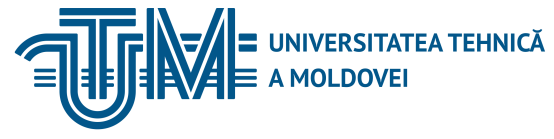 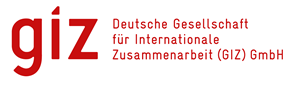 INSTITUTUL DE FORMARE CONTINUĂ ÎN DOMENIUL ALIMENTĂRII CU APĂ ŞI CANALIZĂRII
PENTRU MEMBRII ASOCIAȚIEI „MOLDOVA APĂ-CANAL”
в квартирах жилых домов, жилых помещениях общежитий, а также в индивидуальных жилых
домах – оператором (поставщиком) на базе двустороннего договора при применении отдельного тарифа, утвержденного органами местного публичного управления для учета потребленной воды. В отсутствие соответствующего договора все работы по приобретению, установке, эксплуатации, содержанию и ремонту, замене и метрологической поверке приборов учета воды выполняются за счет потребителя.
II. Разработка документации для установки приборов учета
11. Для получения технических условий пользователь подает заявление оператору с приложением документов, подтверждающих право собственности (владения):
а) договор купли-продажи;
b) договор найма;
с) свидетельство о наследстве.
12. В течение 10 рабочих дней с момента подачи заявления оператор рассматривает представленные акты и выдает технические условия для разработки проектной документации по установке прибора учета.
02/10/2018
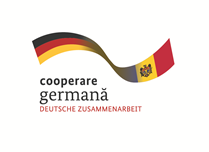 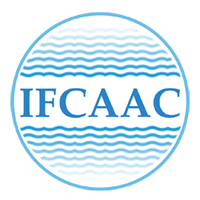 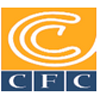 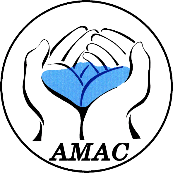 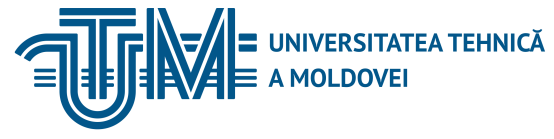 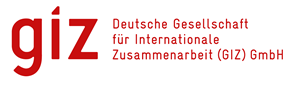 INSTITUTUL DE FORMARE CONTINUĂ ÎN DOMENIUL ALIMENTĂRII CU APĂ ŞI CANALIZĂRII
PENTRU MEMBRII ASOCIAȚIEI „MOLDOVA APĂ-CANAL”
13. Разработка проектной документации для установки приборов учета осуществляется специализи­рованными в данной области организациями, имеющими лицензию на данный вид деятельности для всех категорий строительства, сооружений и сетей водоснабжения, внутренних систем (пункт 16 ст.8 Закона № 451-XV от 30 июля 2001 г. о лицензировании отдельных видов деятельности).
По завершении проектных работ специализированные организации согласовывают документацию с оператором.
III. Выполнение работ по установке и приемке приборов учета
14. Установка приборов учета осуществляется в соответствии с проектной документацией.
15. Работы по установке приборов учета выполняются экономическими агентами, имеющими лицензию на проведение работ по строительству зданий и техническое заключение, выданное Национальным метрологическим органом.
16. За весь период выполнения работ по установке приборов учета до их приемки ответственность за целостность и сохранность приборов учета несет исполнитель работ. 
17. После завершения работ по установке приборов учета составляется акт о выполнении работ согласно приложению № 1 к настоящему положению.
18. Акт о приемке и сдаче в эксплуатацию работ по установке приборов учета составляется по одному экземпляру для каждого подписавшегося (приложение № 1).
    На основании данного акта составляется карточка учета объема водопотребления согласно приложениям № 4 или № 5 к настоящему положению.
02/10/2018
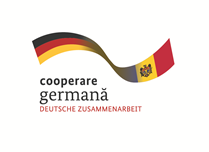 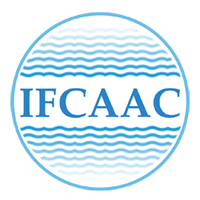 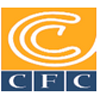 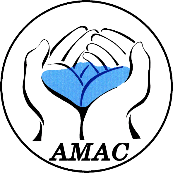 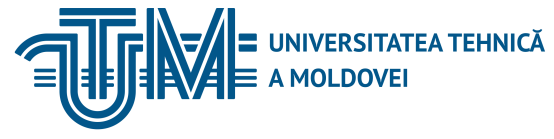 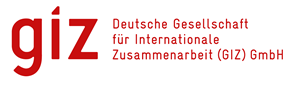 INSTITUTUL DE FORMARE CONTINUĂ ÎN DOMENIUL ALIMENTĂRII CU APĂ ŞI CANALIZĂRII
PENTRU MEMBRII ASOCIAȚIEI „MOLDOVA APĂ-CANAL”
19. Пользователь несет ответственность за целостность прибора учета и пломбирование.
IV. Эксплуатация приборов учета
20. Эксплуатация приборов учета включает работы по содержанию, ремонту, метрологической поверке и их замене.
21. Содержание приборов учета предусматривает:
а) визуальный осмотр и контроль состояния пломб;
b) запись показаний водомеров;
с) составление предписаний согласно приложениям № 6-10 и № 14 к настоящему положению, по необхо­димости.
22. Ремонт приборов учета воды производится в специализированных мастерских и включает:
демонтаж прибора и сборных деталей;
разборку прибора;
промывку, прочистку частей корпуса от грязи и ржавчины (при необходимости – пескоструйную обработку корпуса);
выявление и устранение неисправностей (дефектов);
замену негодных деталей;
окраску, сборку и регулировку.
02/10/2018
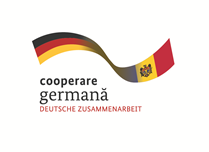 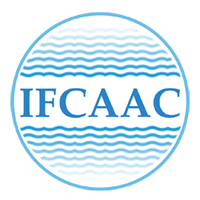 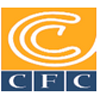 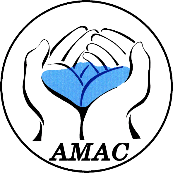 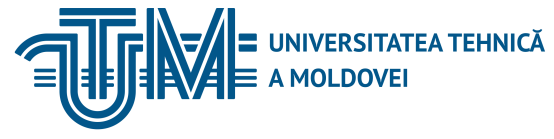 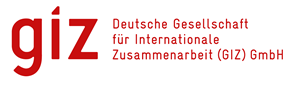 INSTITUTUL DE FORMARE CONTINUĂ ÎN DOMENIUL ALIMENTĂRII CU APĂ ŞI CANALIZĂRII
PENTRU MEMBRII ASOCIAȚIEI „MOLDOVA APĂ-CANAL”
23. Метрологическая поверка приборов учета воды производится по истечении срока поверки, установленного в официальном перечне средств измерения, подлежащих законной метрологической поверке, или, по просьбе оператора, пользователя (метрологическая экспертиза), - в лабораториях, имеющих соответствующую техническую компетенцию, с участием заинтересованных сторон.
    В случае отрицательных результатов метрологических поверок прибор учета заменяется.
24. При визуальном выявлении некоторых неисправ­ностей пользователи обязаны немедленно инфор­мировать оператора с момента их выявления (не работает счетный механизм, имеются течи воды в соединениях, разбит экран, сорваны пломбы и др.).
    В случае, если пользователь (потребитель) не проинформировал в течение 72 часов о выявленных неисправностях, а оператор констатировал данный факт, составляется акт, в котором указываются неисправности и который подписывается обеими сторонами с указанием мер и сроков их устранения согласно приложениям  № 11-13 к настоящему положению, по необходимости.
25. Демонтаж пользователем приборов учета, установленных на вводах, производится по предварительному письменному согласованию с оператором. 
Примечание: Приложения № 2, 3 и 14 к настоящему Положению применяются в период эксплуатации приборов учета.
Приложения № 1 – форма АКТ монтажа, приёмки и ввода в эксплуатацию приборов учёта воды;
02/10/2018
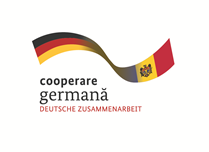 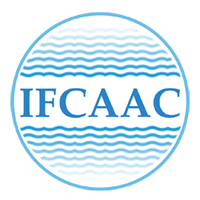 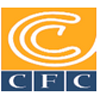 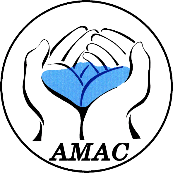 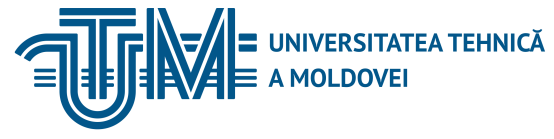 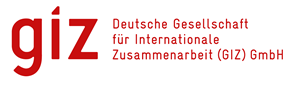 INSTITUTUL DE FORMARE CONTINUĂ ÎN DOMENIUL ALIMENTĂRII CU APĂ ŞI CANALIZĂRII
PENTRU MEMBRII ASOCIAȚIEI „MOLDOVA APĂ-CANAL”
Приложения № 2 – форма АКТ опломбирования;
Приложения № 3 – форма АКТ распломбирования;
Приложения № 4 – форма КАРТОЧКА УЧЁТА ПОТРЕБЛЕНИЯ ВОДЫ;
Приложения № 5 – форма КАРТОЧКА УЧЁТА ПОТРЕБЛЕНИЯ ВОДЫ для экономических агентов;
Приложения № 6 – форма ПРЕДПИСАНИЕ  №_______для экономических агентов;
Приложения № 7, 8 – форма ПРЕДПИСАНИЕ №______для домашних потребителей;
Приложения № 9, 10 – форма ПРЕДПИСАНИЕ №____для экономических агентов и публичных учреждений;
Приложения № 11 – форма АКТ обследования  состояния  учёта  и использования  воды в квартирах / жилых помещениях в общежитиях;
Приложения № 12 – форма АКТ обследования  состояния  учёта  и использования  воды потребителями: на предприятиях, в организациях и у других экономических агентов;
Приложения № 13 – форма АКТ обследования технического состояния сетей водопровода и канализации, приборов учёта и степени благоустройства объекта; 
Приложения № 14 – форма  ПРЕДПИСАНИЕ   НА  ПРЕДОСТАВЛЕНИЕ  ДОСТУПА   №____.
02/10/2018
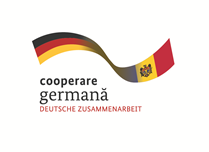 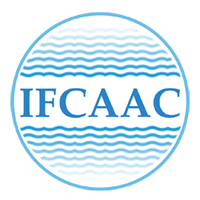 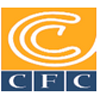 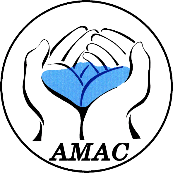 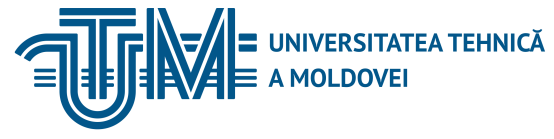 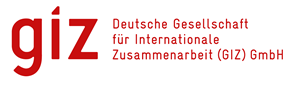 INSTITUTUL DE FORMARE CONTINUĂ ÎN DOMENIUL ALIMENTĂRII CU APĂ ŞI CANALIZĂRII
PENTRU MEMBRII ASOCIAȚIEI „MOLDOVA APĂ-CANAL”
ПРИКАЗ № 21 от  02.02.2017 об утверждении формы Отчета о плате за выбросы, сбор загрязнителей и размещение отходов и Инструкции по его заполнению
http://lex.justice.md/viewdoc.php?action=view&view=doc&id=369099&lang=2 

В соответствии с положениями указанного Приказа было утверждено:
1) Форму Отчета о плате за выбросы, сбор загрязнителей и размещение отходов согласно приложению № 1 к настоящему приказу. 
2) Инструкцию по заполнению Отчета о плате за выбросы, сбор загрязнителей и размещение отходов согласно приложению № 2 к настоящему приказу, который переносит ИНСТРУКЦИЯ  № 1704 от 17.04.2000 по расчету платы за загрязнение окружающей среды в Республике Молдова - http://lex.justice.md/viewdoc.php?action=view&view=doc&id=313488&lang=2
02/10/2018
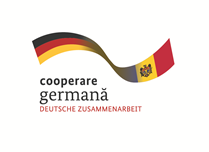 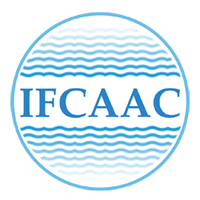 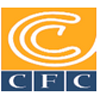 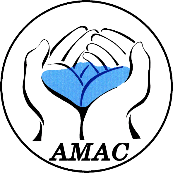 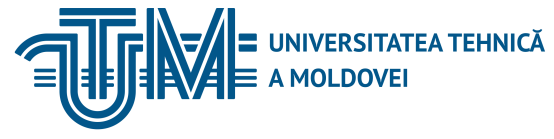 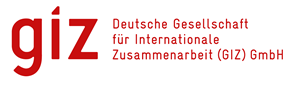 INSTITUTUL DE FORMARE CONTINUĂ ÎN DOMENIUL ALIMENTĂRII CU APĂ ŞI CANALIZĂRII
PENTRU MEMBRII ASOCIAȚIEI „MOLDOVA APĂ-CANAL”
ЗАКОН Nr. 1540 от  25.02.1998 о плате за загрязнение окружающей среды
http://lex.justice.md/viewdoc.php?action=view&view=doc&id=311615&lang=2 
Статья 14. Декларирование, порядок и срок внесения платежей за загрязнение окружающей среды
(1) Субъекты настоящего закона обязаны самостоятельно рассчитывать предусмотренные в статьях 6, 9 и 10 платежи за загрязнение окружающей среды, вносить их в государственный бюджет и представлять Государственной налоговой службе соответствующий отчет с обязательным использованием автоматизированных методов электронной отчетности в соответствии с частью (21) статьи 187 Налогового кодекса. Форма и порядок заполнения отчета утверждаются Министерством сельского хозяйства, регионального развития и окружающей среды.
(3) Субъекты, указанные в статьях 6, 9 и 10, рассчитывают и вносят надлежащие платежи и представляют соответствующий отчет ежегодно до 25 февраля следующего за отчетным года.
Глава III. Расчет платы за сброс загрязнителей - как предусмотрено в ИНСТРУКЦИЯ  № 1704 от 17.04.2000 по расчету платы за загрязнение окружающей среды в Республике Молдова
Плата за сброс загрязнителей со сточными водами осуществляется в соответствии с положениями ст. 9 Закона № 1540 от 25.02.1998 о плате за загрязнение окружающей среды.
02/10/2018
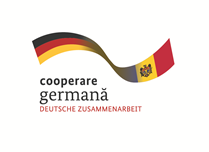 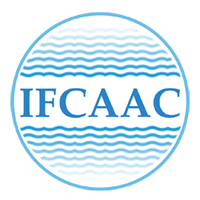 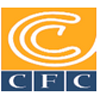 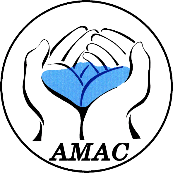 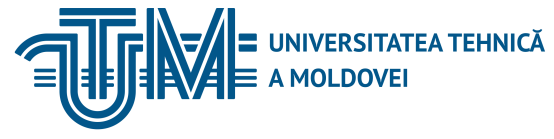 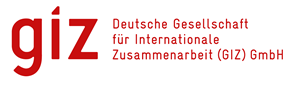 INSTITUTUL DE FORMARE CONTINUĂ ÎN DOMENIUL ALIMENTĂRII CU APĂ ŞI CANALIZĂRII
PENTRU MEMBRII ASOCIAȚIEI „MOLDOVA APĂ-CANAL”
Плата за сброс загрязнителей в пределах установленных нормативов рассматривается как плата, необходимая на воспроизводство природных ресурсов и направленная на поддержание параметров среды  в пределах благоприятных для социально-экономического развития общества.
Оплата за выбросов/сбросов загрязняющих веществ в пределах, установленных нормами, компенсирует воздействие и восстановление компонентов окружающей среды, на которые влияет загрязнение, путем создания благоприятных условий для развития общества и нормального функционирования экосистем.
Плата устанавливается за сброс загрязнителей непосредственно в поверхностные водные объекты, осушительные каналы сельскохозяйственных территорий и другие объекты, за   отведение загрязнителей в централизованные сети канализации или в пруды-накопители, на поля фильтрации, в резервуары для сточных вод животноводческих комплексов и другие.
В случаях несанкционированного (аварийного) сброса загрязнителей с предприятий-загрязнителей взыскивается ущерб за загрязнение окружающей среды.
Для очистных сооружений коммунального назначения плата рассчитывается по перечню ингредиентов загрязнения, предусмотренных проектной документацией.
В случае обнаружения превышения установленных нормативов на сброс по другим ингредиентам загрязнения применяются штрафные санкции в виде платы за загрязнение только за превышение объема нормативной массы с учетом коэффициента кратности превышения "К"(формула5).
02/10/2018
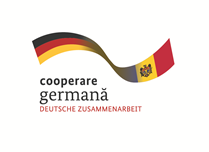 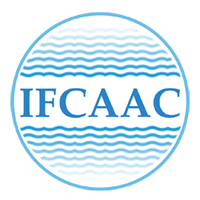 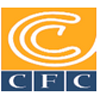 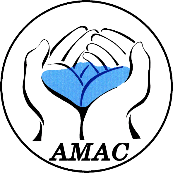 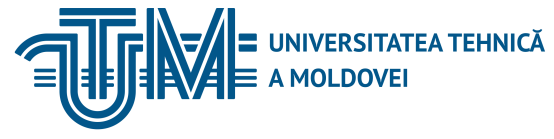 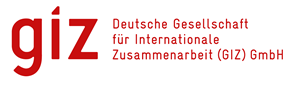 INSTITUTUL DE FORMARE CONTINUĂ ÎN DOMENIUL ALIMENTĂRII CU APĂ ŞI CANALIZĂRII
PENTRU MEMBRII ASOCIAȚIEI „MOLDOVA APĂ-CANAL”
Для остальных водопользователей, сбрасывающих сточные воды в  водные объекты, плата рассчитывается для всех загрязнителей, установленных в нормативах на сброс.
Для предприятий-водопользователей, сбрасывающих сточные воды в сети канализации, плата рассчитывается по специфическим показателям загрязнения промышленных стоков. Перечень этих показателей и нормативы ПДК загрязнителей утверждаются территориальными экологическими агентствами по представлению служб эксплуатации очистных сооружений.
Плата за сброс загрязнителей не освобождает водопользователей от оплаты за услуги по дифференцированным тарифам и от применения к ним экономических санкций и возмещения убытков в случаях нарушения правил приема производственных сточных вод в системах канализации населенных пунктов в соответствии с Постановлением Правительства РМ № 282 от 09.09.1988 "О дифференцированных тарифах и экономических санкций за нарушение условий приема сточных вод в коммунальную канализацию".
К сточным водам относятся воды, которые содержат твердые, жидкие, газообразные загрязнители и термические загрязнения в результате антропогенной деятельности. К категории сточных вод относятся  хозяйственно-бытовые сточные воды населенных пунктов, промышленные, ливневые сточные воды, отведенные с территории экономических агентов, а также дренажные воды, теплообменные, воды, отведенные после их использования в промышленном рыболовстве.
Для сточных вод - ливневых, дренажных, вод, использованных в промышленном рыболовстве и загрязненных термически, плата взимается только за значение загрязнителей, которые превышают нормативы предельно допустимого сброса.
02/10/2018
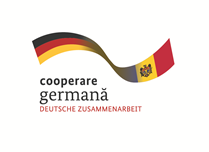 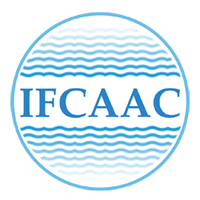 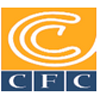 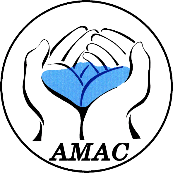 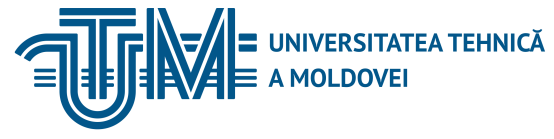 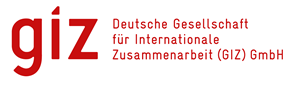 INSTITUTUL DE FORMARE CONTINUĂ ÎN DOMENIUL ALIMENTĂRII CU APĂ ŞI CANALIZĂRII
PENTRU MEMBRII ASOCIAȚIEI „MOLDOVA APĂ-CANAL”
В соответствии с действующим законодательством, Водным кодексом, ст. 37, п. f. водопользователи обязаны вести качественные измерения отводимых сточных вод. При отсутствии необходимого учета за фактические концентрации будут приниматься проектные или отраслевые. 
Значение предельно допустимых сбросов (ПДС) для сточных вод, отведенных в поверхностные водные объекты и предельно допустимые концентрации (ПДК) загрязнителей в сточных водах, отведенных в централизованные сети канализации, разрабатываются и утверждаются в соответствии с действующими законодательными и нормативными актами. В случаях, когда для сброса сточных вод не установлены нормативы ПДС, за допустимые принимаются концентрации загрязнителей, установленные Правилами охраны водных ресурсов.

По РЕШЕНИЮ № 64/3 от  25.01.2007 – в целях повышения защиты водных ресурсов и их рационального использования был установлен метод применения и расчета дифференцированного тарифа в случае превышения утвержденных норм сброса в централизованной канализационной системе.
02/10/2018
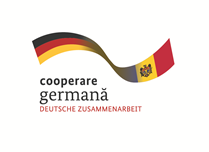 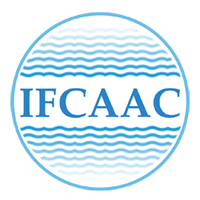 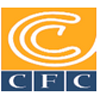 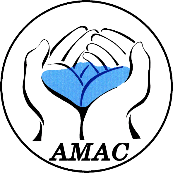 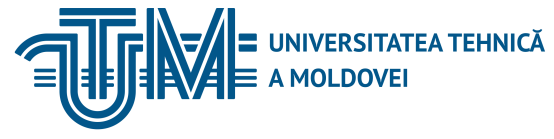 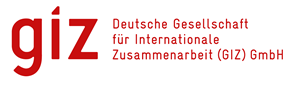 INSTITUTUL DE FORMARE CONTINUĂ ÎN DOMENIUL ALIMENTĂRII CU APĂ ŞI CANALIZĂRII
PENTRU MEMBRII ASOCIAȚIEI „MOLDOVA APĂ-CANAL”
ПОСТАНОВЛЕНИЕ НАРЭ № 180 от  10.06.2016 об утверждении Положения об определении и утверждении в целях установления тарифов расхода воды на технологические нужды, а также потерь воды в публичных системах водоснабжения.
http://lex.justice.md/viewdoc.php?action=view&view=doc&id=365854&lang=2 
ЦЕЛЬ И ОБЛАСТЬ ПРИМЕНЕНИЯ
1. Целью положения об установлении и утверждении, в целях определения тарифов, технологического расхода и потерь воды в публичных системах водоснабжения (в дальнейшем - Положение) является установление единого порядка расчета и утверждения технологических расходов и потерь воды в публичных системах водоснабжения и канализации, объемов воды, которые должны учитываться при определении тарифов на публичную услугу водоснабжения, канализации и очистки сточных вод.                                
2. Расчет технологического расхода и потерь воды осуществляется в соответствии с настоящим Положением, каждым оператором, предоставляющим публичную услугу водоснабжения и канализации, в целях обоснования технологического расхода и потерь воды в процессе забора, очистки, транспортировки, накопления и распределения воды, соответственно, канализации, очистки и отвода сточных вод.
При расчете технологического расхода и потерь воды используются технические данные из журналов эксплуатации  оборудования, технических паспортов установок, технологических эксплуатационных карт публичной системы водоснабжения и канализации.
02/10/2018
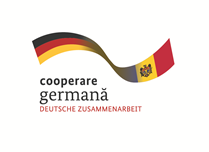 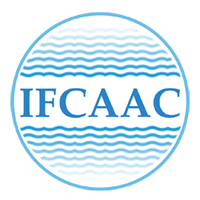 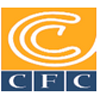 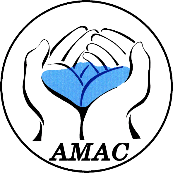 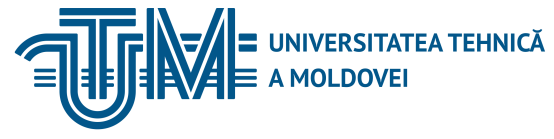 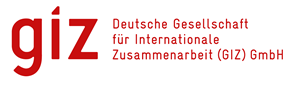 INSTITUTUL DE FORMARE CONTINUĂ ÎN DOMENIUL ALIMENTĂRII CU APĂ ŞI CANALIZĂRII
PENTRU MEMBRII ASOCIAȚIEI „MOLDOVA APĂ-CANAL”
12. Расчет расхода воды при выполнении технологических операций по предоставлению публичной услуги водоснабжения и канализации, а также расчет потерь воды из публичной системы водоснабжения в году регулирования осуществляется по каждой технологической, технической операции.
13. В случае непредставления оператором информации, подтверждающей достоверность показателей использованных при расчете при выполнении технологических операций, соответствующий объем  воды не квалифицируется как технологический расход. 
14. При расчете расхода воды на противопожарные услуги используются технические данные, согласно данным, представленным Службой гражданской защиты и чрезвычайных ситуаций Министерства внутренних дел. 
15. Расчет расхода воды на хозяйственные нужды оператора осуществляется в зависимости от численности работающего технического персонала оператора, количества рабочих дней работающего технического персонала, количества единиц используемого технического оборудования (грузовиков, автомобилей).
02/10/2018
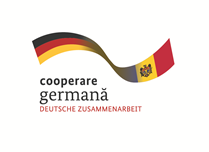 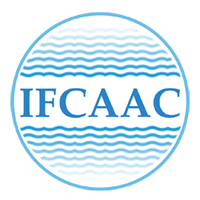 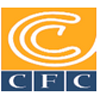 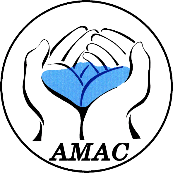 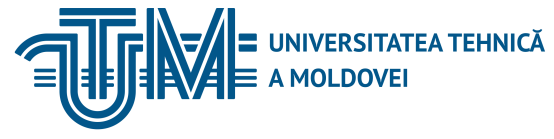 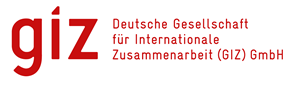 INSTITUTUL DE FORMARE CONTINUĂ ÎN DOMENIUL ALIMENTĂRII CU APĂ ŞI CANALIZĂRII
PENTRU MEMBRII ASOCIAȚIEI „MOLDOVA APĂ-CANAL”
УТВЕРЖДЕНИЕ  ТЕХНОЛОГИЧЕСКОГО РАСХОДА И ПОТЕРЬ ВОДЫ.
36. Ежегодно, до конца ноября, операторы, предоставляющие публичную услугу водоснабжения и канализации, обладатели выданных Агентством лицензий, представляют Агентству расчеты технологических расходов и потерь воды в публичных системах водоснабжения и канализации, эти объемы воды учитываются при определении тарифов на публичную услугу водоснабжения, канализации и очистки сточных вод на следующий календарный год; расчеты выполняются в соответствии с настоящим Положением. 
37. В случае непредставления расчетов технологических расходов, потерь воды в установленный срок, Агентство определяет оценочную стоимость  технологических расходов и потерь воды на следующий календарный год. 
38. Агентство, в процессе рассмотрения расчетов технологических расходов и потерь воды на следующий календарный год, вправе запрашивать от обладателей лицензий дополнительную информацию о технологическом расходе и технических потерях воды в публичных системах водоснабжения и канализации, для корректировки, регулирования и утверждения технологических расходов и потерь воды в публичной системе водоснабжения;  эти объемы воды учитываются при определении тарифов на публичную услугу водоснабжения, канализации и очистки сточных вод.
39. Объем  технологического расхода и потерь воды в публичной системе водоснабжения оператора, обладателя лицензии, предоставляющего публичную услугу водоснабжения и канализации, ежегодно утверждается Агентством.
02/10/2018
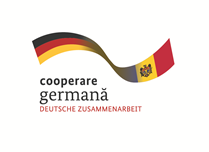 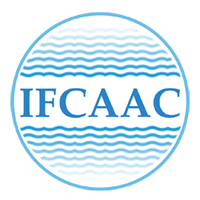 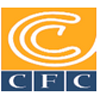 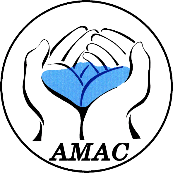 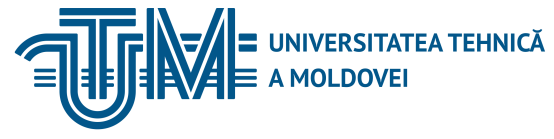 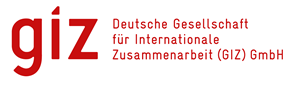 INSTITUTUL DE FORMARE CONTINUĂ ÎN DOMENIUL ALIMENTĂRII CU APĂ ŞI CANALIZĂRII
PENTRU MEMBRII ASOCIAȚIEI „MOLDOVA APĂ-CANAL”
ПОСТАНОВЛЕНИЕ НАРЭ № 270 от  16.12.2015 об  утверждении Методологии утверждения и применения тарифов на дополнительные услуги, предоставляемые операторами публичной услуги водоснабжения и канализации потребителям.
http://lex.justice.md/viewdoc.php?action=view&view=doc&id=363699&lang=2 

В целях регламентирования юридических отношений между операторами, поставляющими публичную услугу водоснабжения и канализации, и потребителями, на основании положений ст. 7 ч. (2) п. e) и ст. 35, ч. (14) и (15) Закона о публичной услуге водоснабжения и канализации № 303 от 13 декабря 2013 (Официальный монитор Республики Молдова, 2014, № 60-65, ст. 123) административный совет одобрил вышеупомянутую методологию
02/10/2018
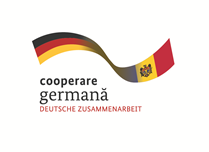 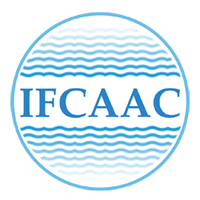 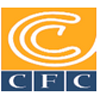 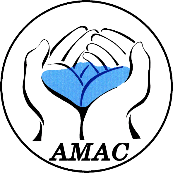 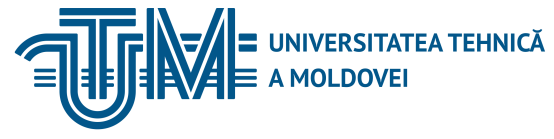 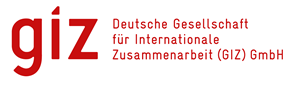 INSTITUTUL DE FORMARE CONTINUĂ ÎN DOMENIUL ALIMENTĂRII CU APĂ ŞI CANALIZĂRII
PENTRU MEMBRII ASOCIAȚIEI „MOLDOVA APĂ-CANAL”
ОПИСАНИЕ РЕГУЛИРУЕМЫХ ТАРИФОВ НА ПРЕДОСТАВЛЕНИЕ ДОПОЛНИТЕЛЬНЫХ УСЛУГ.
4. Тариф на предоставление дополнительной услуги представляет собой сумму необходимых и оправданных расходов, понесенных оператором для выполнения всех операций, связанных с предоставлением дополнительной услуги, выездом персонала оператора на место предоставления дополнительной услуги, использованием в процессе предоставления дополнительной услуги необходимых материалов, транспортных средств, машин и механизмов, выполнением персоналом оператора необходимых работ по предоставлению дополнительной услуги, и составлением, по случаю, акта предоставления запрошенной потребителем дополнительной услуги. 
5. Настоящая Методология предусматривает регулирование тарифов на дополнительные услуги, оказываемые потребителям только оператором, предоставляющим публичную услугу водоснабжения и канализации, к публичным сетям которого подключены внутренние установки водоснабжения и канализации потребителя.  
6. Оператор предоставляет потребителям следующие категории дополнительных услуг: 
    1) установка водомеров в квартирах многоквартирных жилых домов;
    2) подключение внутренних установок водоснабжения потребителей к публичной сети водоснабжения;
    3) присоединение внутренних канализационных установок потребителей к публичной канализационной сети;
02/10/2018
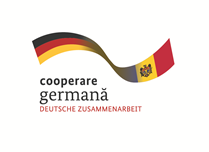 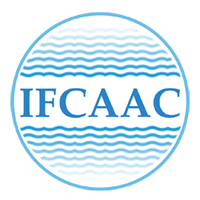 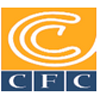 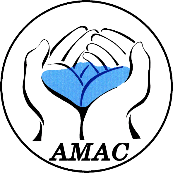 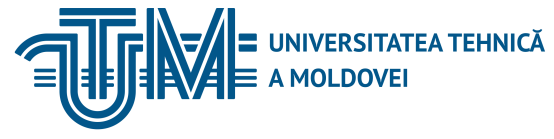 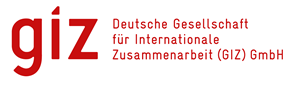 INSTITUTUL DE FORMARE CONTINUĂ ÎN DOMENIUL ALIMENTĂRII CU APĂ ŞI CANALIZĂRII
PENTRU MEMBRII ASOCIAȚIEI „MOLDOVA APĂ-CANAL”
4) подключение к публичной сети водоснабжения, в случае обеспечения потребителями выполнения водопроводных вводов;
5) присоединение к публичной канализационной сети, в случае обеспечения потребителями выполнения канализационных выпусков; 
6) повторное подключение к публичной сети водоснабжения внутренних установок водоснабжения потребителя, отключенных ранее оператором из-за нарушений потребителем норм эксплуатации и/или условий договора;
7) повторное подключение к публичной канализационной сети внутренних канализационных установок потребителей, отключенных ранее оператором из-за нарушений потребителями норм эксплуатации и/или условий договора;
8) отключение от публичной сети водоснабжения внутренних установок водоснабжения, по требованию потребителя, за исключением случаев расторжения договора о предоставлении публичной услуги водоснабжения;
9) отключение от публичной канализационной сети внутренних канализационных установок, по требованию потребителя, за исключением случаев расторжения договора о предоставлении публичной услуги канализации;
10)повторное подключение к публичной сети водоснабжения внутренних установок водоснабжения, отключенных ранее по запросу потребителя;
11) повторное подключение к публичной канализационной сети внутренних канализационных установок, отключенных ранее по запросу потребителя;
02/10/2018
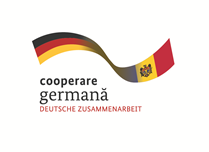 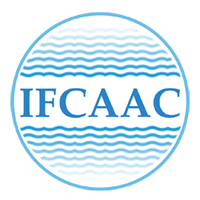 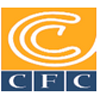 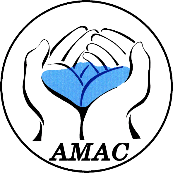 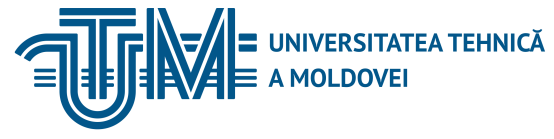 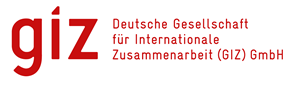 INSTITUTUL DE FORMARE CONTINUĂ ÎN DOMENIUL ALIMENTĂRII CU APĂ ŞI CANALIZĂRII
PENTRU MEMBRII ASOCIAȚIEI „MOLDOVA APĂ-CANAL”
12) установка и опломбирование водомера, по запрос потребителя;
13) демонтаж, повторная установка и опломбирование водомера по запросу потребителя;
14) демонтаж, экспертная метрологическая проверка, повторная установка и опломбирование водомера в случае, когда потребитель обратился за проведением экспертной метрологической проверки, но в результате проверки установлено, что водомер соответствует нормам;
15) демонтаж, ремонт, метрологическая проверка, повторная установка и опломбирование водомера в случае его повреждения по вине потребителя;
16) демонтаж водомера, поврежденного по вине потребителя, и установка другого водомера в случае невозможности ремонта поврежденного водомера; 
17) опломбирование водомера, по запросу потребителя, в случае нарушения потребителем поставленной оператором пломбы;
18) выдача, по запросу потребителя, из архива оператора копий актов и проекта, представленных потребителем оператору.
02/10/2018
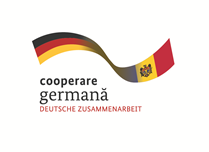 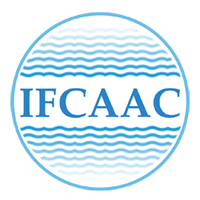 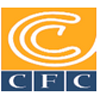 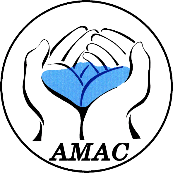 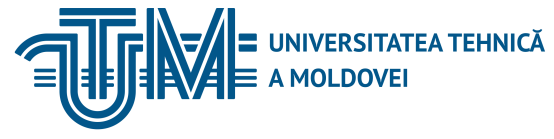 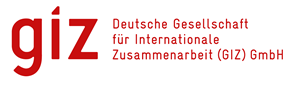 INSTITUTUL DE FORMARE CONTINUĂ ÎN DOMENIUL ALIMENTĂRII CU APĂ ŞI CANALIZĂRII
PENTRU MEMBRII ASOCIAȚIEI „MOLDOVA APĂ-CANAL”
ОПРЕДЕЛЕНИЕ, УТВЕРЖДЕНИЕ И ПРИМЕНЕНИЕ ТАРИФОВ НА ДОПОЛНИТЕЛЬНЫЕ УСЛУГИ.
26. В соответствии с настоящей Методологией тарифы на дополнительные услуги, предоставляемые операторами, определяются ежегодно, отдельно по каждому конкретному виду предоставленной дополнительной услуги «y» категории «z» дополнительных услуг. Тарифы определяются операторами и, согласно положениям таблиц 1-4 приложения к настоящей Методологии, представляются: 
1) Местным советам – для рассмотрения и утверждения, а Национальному агентству по регулированию в энергетике – для рассмотрения и выдачи заключения на тарифы на дополнительные услуги, предоставляемые операторами на уровне региона, района, муниципия и города, и в случае обладателей лицензий, предоставляющих публичную услугу водоснабжения и канализации на уровне села/коммуны.
2) Национальному агентству по регулированию в энергетике – для рассмотрения и утверждения тарифов на дополнительные услуги, предоставляемые операторами на уровне региона, района, муниципия и города, в случае, когда соответствующий местный совет делегировал Национальному агентству по регулированию в энергетике полное право утверждения тарифов, и в случае обладателей лицензий, предоставляющих публичную услугу водоснабжения и канализации на уровне села/коммуны.
02/10/2018
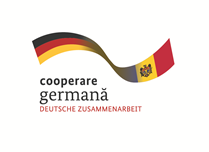 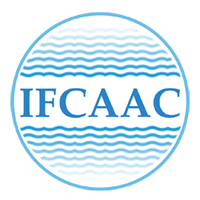 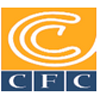 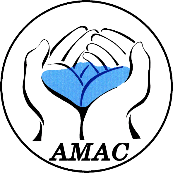 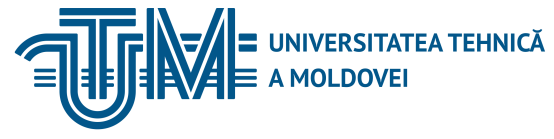 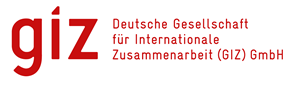 INSTITUTUL DE FORMARE CONTINUĂ ÎN DOMENIUL ALIMENTĂRII CU APĂ ŞI CANALIZĂRII
PENTRU MEMBRII ASOCIAȚIEI „MOLDOVA APĂ-CANAL”
3) Агентству – для рассмотрения и утверждения тарифов на дополнительные услуги, предоставляемые операторами на уровне региона, района, муниципия и города, работающими на основе соглашений или договоров, заключенных с международными финансовыми организациями, ратифицированных или утвержденных Парламентом, Правительством или Местными советами, и в случае обладателей лицензий, предоставляющих публичную услугу водоснабжения и канализации на уровне села/коммуны.
27. В случае, когда операторы, в соответствии с условиями подпункта 1) пункта 26 настоящей Методологии, представляют для выдачи заключения Национальному агентству по регулированию в энергетике тарифы на дополнительные услуги, Агентство рассматривает материалы, готовит и представляет оператору и Местному совету заключение о размере тарифов, которые необходимо утвердить, в течение 30 календарных дней; этот срок, при необходимости, может быть продлен на 30 календарных дней.
28. Тарифы на дополнительные услуги утверждаются по каждой категории и каждому виду дополнительной услуги, в зависимости от специфических показателей, влияющих на их уровень.     Тарифы на дополнительные услуги не могут быть изменены операторами.
02/10/2018
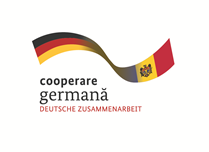 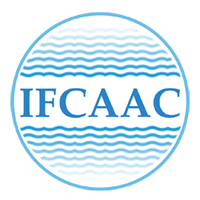 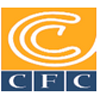 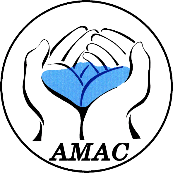 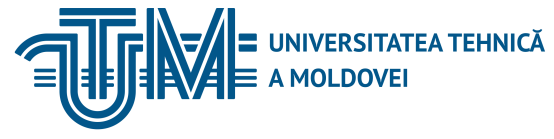 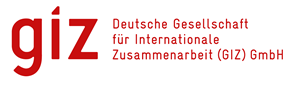 INSTITUTUL DE FORMARE CONTINUĂ ÎN DOMENIUL ALIMENTĂRII CU APĂ ŞI CANALIZĂRII
PENTRU MEMBRII ASOCIAȚIEI „MOLDOVA APĂ-CANAL”
29.В тарифы на подключение/присоединение внутренних установок водоснабжения/канализации потребителей к публичным сетям водоснабжения / канализации не включаются расходы, связанные с работами по разломке и восстановлению проезжей части и/или тротуаров. При необходимости выполнения таких работ, оператор добавляет к тарифам на соответствующие дополнительные услуги расходы, связанные с проведением данных работ, определяемые на основе сметы расходов, подписанной потребителем и оператором.
30. Тарифы на дополнительные услуги, утвержденные местными советами, публикуются в местных средствах массовой информации. Тарифы на дополнительные услуги, утвержденные Национальным агентством по регулированию в энергетике, публикуются в Официальном мониторе Республики Молдова. 
31. Операторы обязаны публиковать тарифы на дополнительные услуги в своих офисах и размещать их на своих официальных веб-страницах.
02/10/2018
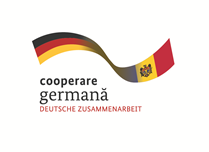 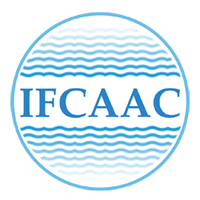 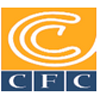 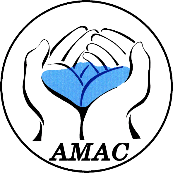 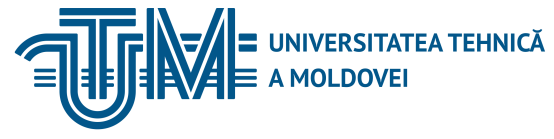 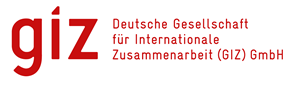 INSTITUTUL DE FORMARE CONTINUĂ ÎN DOMENIUL ALIMENTĂRII CU APĂ ŞI CANALIZĂRII
PENTRU MEMBRII ASOCIAȚIEI „MOLDOVA APĂ-CANAL”
ПОСТАНОВЛЕНИЕ НАРЭ № 271 от  16.12.2015 об утверждении Положения о публичной услуге водоснабжения и  канализации. 
http://lex.justice.md/viewdoc.php?action=view&view=doc&id=363962&lang=2  

В целях регламентирования юридических отношений между операторами, предоставляющими публичную услугу водоснабжения и канализации, и потребителями, на основании положений ст. 7, часть (2), подпункт f) и ст. 28 Закона о публичной услуге водоснабжения и канализации № 303 от 13 декабря 2013 (Официальный монитор Республики Молдова, 2014, № 60-65, ст. 123), Административный совет одобрил:
1. Утвердить Положение о публичной услуге водоснабжения и канализации (прилагается).
2. Операторам, предоставляющим публичную услугу водоснабжения и канализации, предоставить потребителям в центрах связи с потребителями и разместить на своих официальных страницах в интернете копии Положения о публичной услуге водоснабжения и канализации и модель договора о предоставлении публичной услуги водоснабжения и канализации. 
 3. Контроль применения утвержденного Положения обладателями лицензий в области публичной услуги водоснабжения и канализации возложить на подразделения Национального агентства по регулированию в энергетике.
02/10/2018
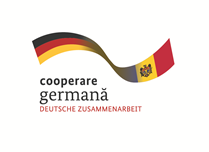 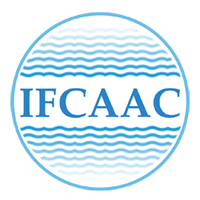 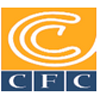 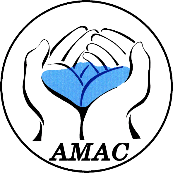 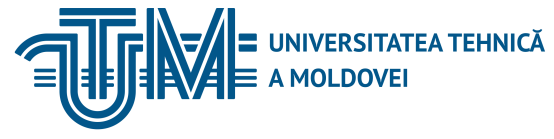 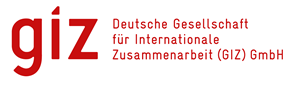 INSTITUTUL DE FORMARE CONTINUĂ ÎN DOMENIUL ALIMENTĂRII CU APĂ ŞI CANALIZĂRII
PENTRU MEMBRII ASOCIAȚIEI „MOLDOVA APĂ-CANAL”
Часть 2 Постановление описывает процедуру подключение/присоединение внутренних установок водоснабжения и канализации к публичной системе водоснабжения и канализации, документы, необходимые для получения подключение/присоединение или выдача отказа в выдаче заключения.
Часть 3 устанавливает точка разграничение внутренних установок водоснабжения и канализации и установок оператора для:
бытовых потребителей, владеющих индивидуальными жилыми домами, разграничительный пункт внутренних установок водоснабжения от публичной сети водоснабжения оператора устанавливается у выхода из водомера, установленного в соединительном колодце, находящемся в пределах территории потребителя. Соединительный колодец является составной частью внутренних установок водоснабжения и принадлежит потребителю. У бытовых потребителей собственников/нанимателей квартир в многоквартирных жилых домах, с которыми оператор заключил договоры о предоставлении публичной услуги водоснабжения и канализации, оператор несет ответственность за подачу питьевой воды до выхода из установленного в квартире водомера.
В многоквартирных жилых домах разграничительный пункт внутренних установок устанавливается у выхода из водомера, установленного в подвале многоквартирного жилого дома, в соответствии с уведомлением о подключении, выданным оператором.
02/10/2018
а также
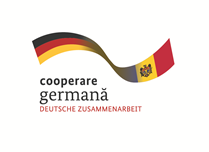 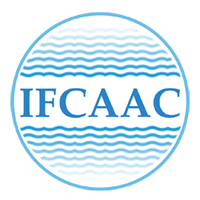 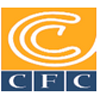 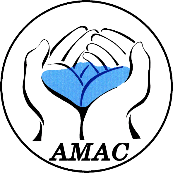 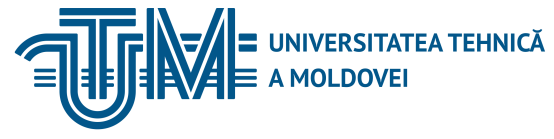 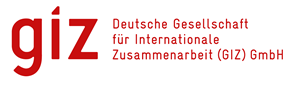 INSTITUTUL DE FORMARE CONTINUĂ ÎN DOMENIUL ALIMENTĂRII CU APĂ ŞI CANALIZĂRII
PENTRU MEMBRII ASOCIAȚIEI „MOLDOVA APĂ-CANAL”
У небытовых потребителей разграничительный пункт внутренних установок водоснабжения и канализации потребителя от публичных сетей водоснабжения и канализации оператора устанавливается в зависимости от разграничения имущества небытового потребителя и оператора, исходя из собственности, указывается в акте разграничения, который является составной частью договора о предоставлении публичной услуги водоснабжения и канализации. В случае теплопунктов теплоэнергетических предприятий, разграничительный пункт сетей питьевого водоснабжения – первый фланец водомера, установленный на центральном теплопункте. 
Одновременно, Оператор несет ответственность за соединение в разграничительном пункте. Разграничительный пункт внутренних канализационных установок потребителя от публичной канализационной сети – канализационный колодец присоединения в направлении слива сточных вод. 
Часть 4 и 5 описывает процедуру заключения договора государственной службы водоснабжения и канализации, а также документы, которые должны быть представлены при заключении договора, содержание договора, правила и обязанности сторон (оператора / потребителя), и.т.д.
Исходя из потребностей, заключаются следующие виды договоров:
1) Договор о предоставлении публичной услуги водоснабжения (питьевого и/или технологического) и канализации. Этот договор заключается между оператором и потребителем в случае, когда оператор будет предоставлять как публичную услугу по водоснабжению (питьевой и/или технологической), так и публичную услугу канализации.
02/10/2018
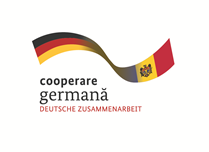 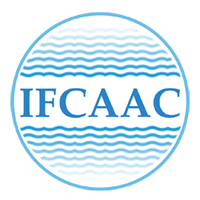 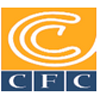 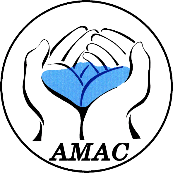 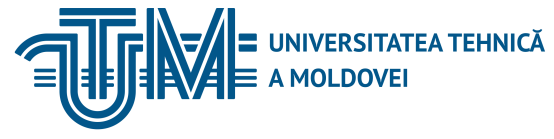 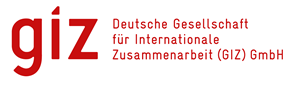 INSTITUTUL DE FORMARE CONTINUĂ ÎN DOMENIUL ALIMENTĂRII CU APĂ ŞI CANALIZĂRII
PENTRU MEMBRII ASOCIAȚIEI „MOLDOVA APĂ-CANAL”
2) Договор о предоставлении публичной услуги водоснабжения (питьевого и/или технологического). Этот договор заключается между оператором и потребителем в случае, когда оператор будет предоставлять только публичную услугу по водоснабжению (питьевому и/или технологическому).
3) Договор о предоставлении публичной услуги канализации. Этот договор заключается между оператором и потребителем в случае, когда оператор будет предоставлять только публичную услугу канализации или только услугу по очистке сточных вод потребителя.

Часть 6 описывает процедуру учета объема воды, поставленной потребителям, и объемов сточных вод, отведенных в публичную канализационную систему, а именно порядок закупки, монтажа, эксплуатации, технического обслуживания, ремонта, замены и метрологической проверки счетчиков, тип устанавливаемого счетчика, метрологическая поверка, ремонт, и.т.д.

Часть 7 описывает процесс фактурирования и оплата публичной услуги водоснабжения и канализации.

Часть 8 описывает процесс отключения, повторное подключение внутренних установок водоснабжения и канализации, перерывы и ограничения в предоставлении публичной услуги водоснабжения и/или канализации, а именно оператор вправе приостановить подачу воды потребителю или прием сточных вод от потребителя.
02/10/2018
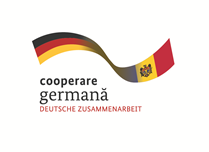 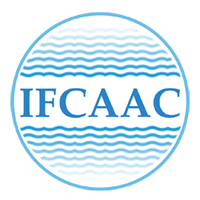 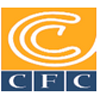 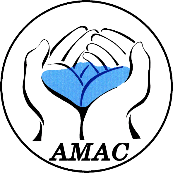 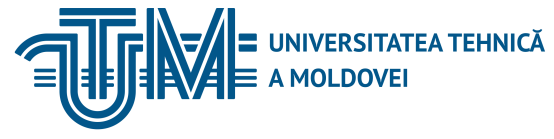 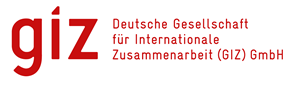 INSTITUTUL DE FORMARE CONTINUĂ ÎN DOMENIUL ALIMENTĂRII CU APĂ ŞI CANALIZĂRII
PENTRU MEMBRII ASOCIAȚIEI „MOLDOVA APĂ-CANAL”
Часть 8 описывает процесс отключения, повторное подключение внутренних установок водоснабжения и канализации, перерывы и ограничения в предоставлении публичной услуги водоснабжения и/или канализации, а именно оператор вправе приостановить подачу воды потребителю или прием сточных вод от потребителя.

Часть 9 описывает обязательства оператора в отношении с жалобы потребителей и процедуры разрешения разногласий

ПОСТАНОВЛЕНИЕ НАРЭ № 352 от  27.12.2016 об утверждении Положения о показателях качества публичной услуги водоснабжения и канализации – 
http://lex.justice.md/viewdoc.php?action=view&view=doc&id=369104&lang=2 
В соответствии с подпунктом g) части (2) статьи 7 Закона о публичной услуге водоснабжения и канализации № 303 от 13 декабря 2013 (Официальный монитор Республики Молдова, 2014, №60-65, ст.123), Административный совет одобрил Положения о показателях качества публичной услуги водоснабжения и канализации.
ОБЛАСТЬ ПРИМЕНЕНИЯ  
1. Положение о показателях качества публичной услуги водоснабжения и канализации (в дальнейшем - Положение) устанавливает показатели качества предоставляемой операторами публичной услуги водоснабжения и канализации и условия, которые должны ими соблюдаться.
02/10/2018
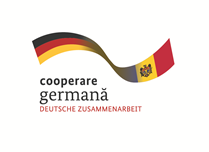 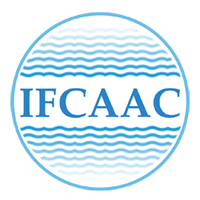 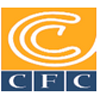 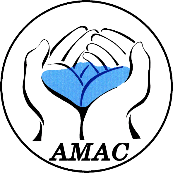 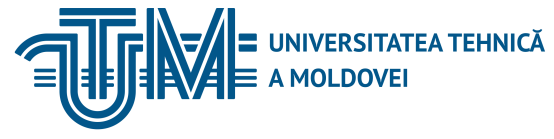 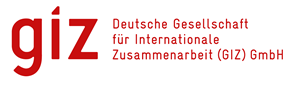 INSTITUTUL DE FORMARE CONTINUĂ ÎN DOMENIUL ALIMENTĂRII CU APĂ ŞI CANALIZĂRII
PENTRU MEMBRII ASOCIAȚIEI „MOLDOVA APĂ-CANAL”
2. Требования настоящего Положения применяются в отношениях между операторами, предоставляющими публичную услугу водоснабжения и канализации, и потребителями. В случае потребителей, у которых имеются несколько мест потребления, требования настоящего Положения применяются для каждого места потребления в отдельности.
3. Требования настоящего Положения не применяются: 
a) в случае форс-мажора;
b) в случае предпринятых третьими лицами действий, ведущих к нарушению предоставления публичной услуги водоснабжения и канализации;
c) при необходимости увеличения расхода воды в местах, где следует погасить пожары.
Раздел 3 НЕПРЕРЫВНОСТЬ ПРЕДОСТАВЛЕНИЯ ПУБЛИЧНОЙ УСЛУГИ ВОДОСНАБЖЕНИЯ И КАНАЛИЗАЦИИ, предусматривает:
5. Операторы обязаны обеспечить непрерывное и надежное предоставление публичной услуги водоснабжения и канализации потребителям согласно показателям качества, установленным настоящим Положением. 
6. Оператор регистрирует все перерывы в предоставлении публичной услуги водоснабжения и канализации. Запланированные и незапланированные перерывы регистрируются отдельно. Незапланированные перерывы регистрируются с помощью автоматизированных средств оператора, предоставляющего публичную услугу водоснабжения и канализации, или, при их отсутствии, на основе сообщений и/или звонков конечных потребителей, регистрируемых круглосуточной телефонной службой.
02/10/2018
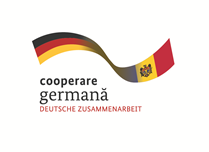 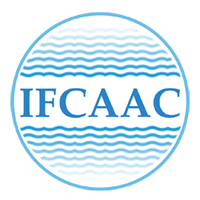 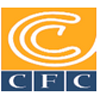 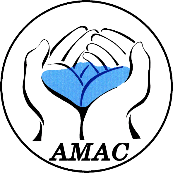 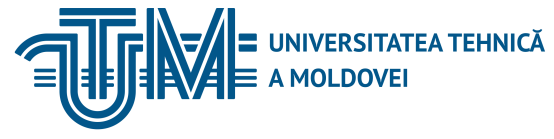 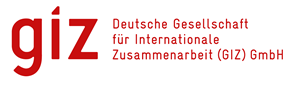 INSTITUTUL DE FORMARE CONTINUĂ ÎN DOMENIUL ALIMENTĂRII CU APĂ ŞI CANALIZĂRII
PENTRU MEMBRII ASOCIAȚIEI „MOLDOVA APĂ-CANAL”
8. Продолжительность запланированного перерыва не должна превышать:
a) срок, указанный в календарном плане проектной документации на выполнение работ, рассчитанный автором проекта, - в случае ремонта на станциях по забору, обработке воды, в публичных сетях транспортировки и распределения воды, публичных сетях канализации, на насосных станциях, очистных сооружениях, включая замену, реконструкцию, модернизацию определенных участков сети; 
b) не более 48 часов - в случае ремонта определенных участков труб; 
c) не более 12 часов – в случае монтажа, подключения/присоединения, перестановки определенных отрезков вводов в многоквартирные жилые дома, установки/снятия водомера.
9. Если установлено, что продолжительность работ по возобновлению публичной услуги водоснабжения и канализации превысит сроки, установленные в пункте 8 настоящего Положения, оператор дополнительно сообщает потребителям о продлении срока запланированного перерыва с обоснованием необходимости данного продления. 
10. Продолжительность незапланированного перерыва в предоставлении публичной услуги водоснабжения соответствует сроку устранения неисправностей с момента получения информации о неисправности и до этапа возобновления предоставления публичной услуги водоснабжения конечному потребителю.
02/10/2018
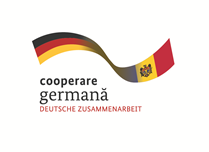 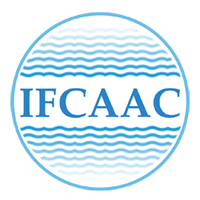 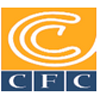 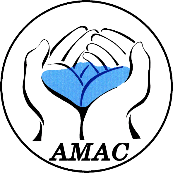 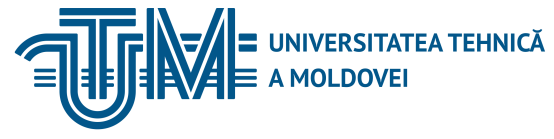 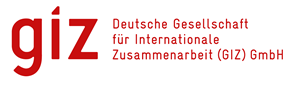 INSTITUTUL DE FORMARE CONTINUĂ ÎN DOMENIUL ALIMENTĂRII CU APĂ ŞI CANALIZĂRII
PENTRU MEMBRII ASOCIAȚIEI „MOLDOVA APĂ-CANAL”
Этот срок не может быть выше:
    a) 12 часов для городской местности;
    b) 10 часов для сельской местности.
Продолжительность незапланированного перерыва в предоставлении публичной услуги канализации соответствует сроку устранения неисправностей с момента получения информации о неисправности, согласно пункту № 12 настоящего Положения, до этапа возобновления предоставления публичной услуги канализации конечному потребителю.
Этот срок не может быть выше:
a) 8 часов для городской местности;
b) 6 часов для сельской местности.
11. В случае перерывов, произошедших в форс-мажорных условиях, публичная услуга водоснабжения и канализации должна быть возобновлена в течение не более 24 часов после истечения периода, признанного периодом форс-мажорных событий.
12. Информация о наличии проблемы в предоставлении публичной услуги водоснабжения и канализации может поступать к оператору: a) через автоматизированные информационно-технологические системы от аппаратуры телесигнализации; b) через круглосуточную телефонную службу; c) по поступающим от потребителей жалобам.
02/10/2018
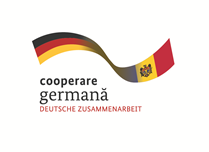 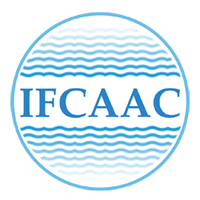 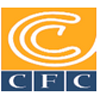 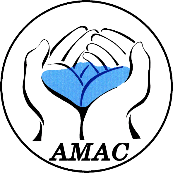 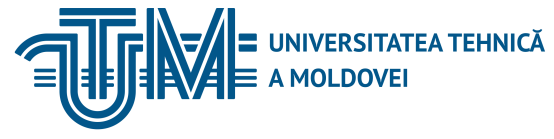 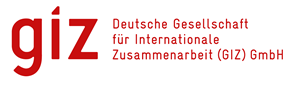 INSTITUTUL DE FORMARE CONTINUĂ ÎN DOMENIUL ALIMENTĂRII CU APĂ ŞI CANALIZĂRII
PENTRU MEMBRII ASOCIAȚIEI „MOLDOVA APĂ-CANAL”
КАЧЕСТВО И ТЕХНИЧЕСКИЕ ПАРАМЕТРЫ ПРИ ПРЕДОСТАВЛЕНИИ ПУБЛИЧНОЙ УСЛУГИ ВОДОСНАБЖЕНИЯ И КАНАЛИЗАЦИИ
16. Операторы обязаны обеспечить функционирование публичных систем водоснабжения и канализации согласно проектным параметрам и параметрам, установленным в соответствии с нормативно-техническими документами по забору, обработке, транспортировке, накоплению и распределению питьевой и технологической воды всем потребителям, а также по сбору, транспортировке и сбросу сточных вод (СНиП 2.04.02-84* «Водоснабжение. Наружные сети и сооружения», NCM G.03.02:2015 «Rețele și instalații exterioare de canalizare», СНиП 3.05.04-85* «Наружные сети и сооружения водоснабжения и канализации»).
17. Проверка технических параметров публичной услуги водоснабжения и канализации осуществляется в соответствии с условиями договора, заключенного между оператором и потребителем, и нормативно-технических документов по забору, обработке, транспортировке, накоплению и распределению питьевой/технологической воды потребителям, а также по сбору, транспортировке и сбросу сточных вод (СНиП 2.04.02-84* «Водоснабжение. Наружные сети и сооружения», NCM G.03.02:2015 «Rețele și instalații exterioare de canalizare», СНиП 3.05.04-85* «Наружные сети и сооружения водоснабжения и канализации»).
02/10/2018
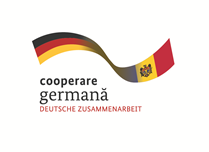 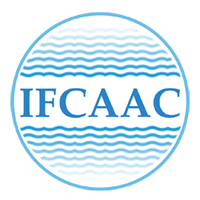 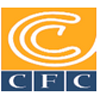 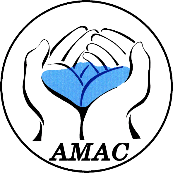 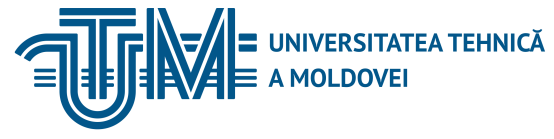 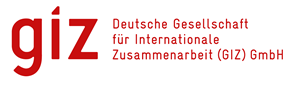 INSTITUTUL DE FORMARE CONTINUĂ ÎN DOMENIUL ALIMENTĂRII CU APĂ ŞI CANALIZĂRII
PENTRU MEMBRII ASOCIAȚIEI „MOLDOVA APĂ-CANAL”
18. Оператор обязан предоставлять публичную услугу водоснабжения и канализации в разрешенных местах, с учетом точек разграничения сетей и установок, согласно техническим параметрам, установленным национальными стандартами (СНиП 2.04.02-84* «Водоснабжение. Наружные сети и сооружения», NCM G.03.02:2015 «Rețele și instalații exterioare de canalizare», СНиП 3.05.04-85* «Наружные сети и сооружения водоснабжения и канализации»), Положением о публичной услуге водоснабжения и канализации, утвержденным постановлением НАРЭ № 271 от 16.12.2015 г., настоящим Положением и заключенными с потребителями договорами.
19. Измерение технических параметров публичной услуги может осуществляться как оператором, так и другим юридическим лицом, имеющим измерительные и контрольные приборы, включенные в Государственный реестр средств измерений Республики Молдова, опубликованный в «Официальном мониторе Республики Молдова». Если по просьбе потребителей измерение производится другим юридическим лицом, не оператором, стоимость услуги оплачивается потребителем. Если в результате измерений претензии потребителя подтверждаются, то оператор обязан вернуть потребителю понесенные им расходы на оплату услуги по измерению параметров качества.
02/10/2018
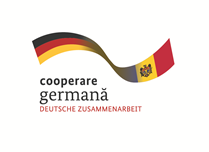 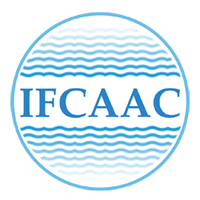 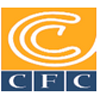 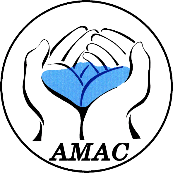 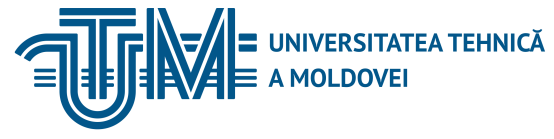 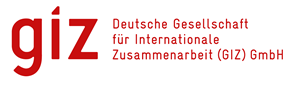 INSTITUTUL DE FORMARE CONTINUĂ ÎN DOMENIUL ALIMENTĂRII CU APĂ ŞI CANALIZĂRII
PENTRU MEMBRII ASOCIAȚIEI „MOLDOVA APĂ-CANAL”
20. Показатели качества, установленные настоящим Положением, обязательны для всех операторов, однако органы местного публичного управления могут утвердить и другие показатели качества для публичных услуг водоснабжения и канализации. Следовательно, предоставляемые операторами услуги должны соответствовать как обязательным показателям, так и показателям, установленным органами местного публичного управления.  

ЗАКОН № 1402 от  24.10.2002 о публичных службах коммунального хозяйства – 
http://lex.justice.md/viewdoc.php?action=view&view=doc&id=312769&lang=2 
Ст.1. - Настоящий закон устанавливает единые правовые основы создания и организации деятельности публичных служб коммунального хозяйства административно-территориальных единиц, включая мониторинг и контроль их функционирования. 

Управление публичными службами коммунального хозяйства
Ст.16.- Создание, руководство, управление, мониторинг и контроль функционирования публичных служб коммунального хозяйства, координация их деятельности входят в компетенцию органов центрального и местного публичного управления.
02/10/2018
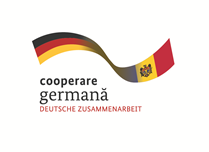 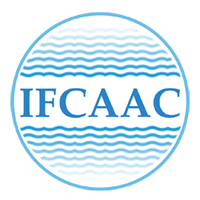 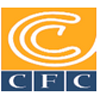 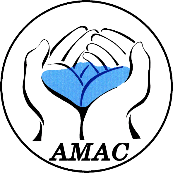 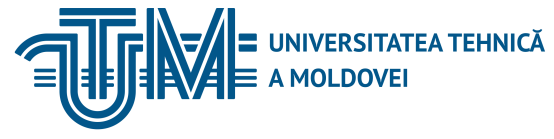 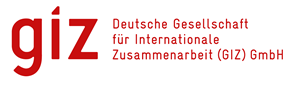 INSTITUTUL DE FORMARE CONTINUĂ ÎN DOMENIUL ALIMENTĂRII CU APĂ ŞI CANALIZĂRII
PENTRU MEMBRII ASOCIAȚIEI „MOLDOVA APĂ-CANAL”
Ст.17. – (1) Управление публичными службами коммунального хозяйства организуется и осуществляется путем: 
а) прямого управления; 
b) делегированного управления.
2) Выбор формы управления публичными службами коммунального хозяйства осуществляется органом местного публичного управления или, по обстоятельствам, центральным отраслевым органом публичного управления, выступающими в качестве учредителей, посредством принятия соответствующих решений.
Ст.18. - (1) При прямом управлении органы местного публичного управления берут на себя все обязанности и ответственность за создание, руководство и управление публичными службами коммунального хозяйства.
(2) Прямое управление осуществляется специализированными отделами, организованными в составе органов местного публичного управления.
Ст.19. ­– (1) В случае делегированного управления на основе договора частно-государственного партнерства органы местного публичного управления вправе пользоваться услугами одного или нескольких поставщиков, которым соответствующим договором доверены управление поставкой (оказанием) публичных услуг коммунального хозяйства, а также управление и эксплуатация публичных инженерно - технических систем.
(2) Делегированное управление публичными службами коммунального хозяйства осуществляется в соответствии с действующим законодательством.
02/10/2018
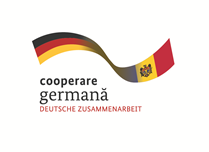 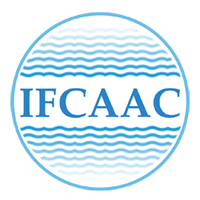 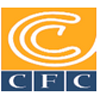 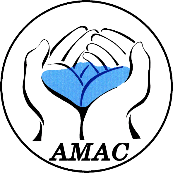 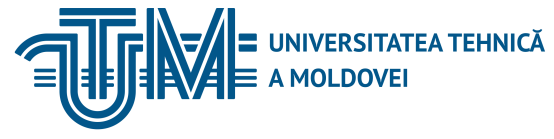 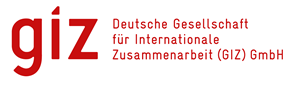 INSTITUTUL DE FORMARE CONTINUĂ ÎN DOMENIUL ALIMENTĂRII CU APĂ ŞI CANALIZĂRII
PENTRU MEMBRII ASOCIAȚIEI „MOLDOVA APĂ-CANAL”
(3) В соответствии с компетенцией и обязанностями, возложенными на них законом, органы местного публичного управления реализуют свои полномочия по определению политики и стратегии развития услуг, утверждению программ развития публичных систем коммунального хозяйства, а также свое право осуществлять контроль и надзор за исполнением договоров, посредством которых делегировано управление услугами, включая: 
а) порядок выполнения поставщиками взятых на себя обязательств; 
b) качество поставляемых (оказываемых) услуг; 
с) параметры поставляемых (оказываемых) услуг; 
d) порядок управления, эксплуатации, сохранения и поддержания в должном состоянии публичных систем инфраструктуры благоустройства населенных пунктов, а также деятельность по развитию и/или модернизации таких систем; 
е) порядок формирования и установления тарифов на публичные услуги, поставляемые (оказываемые) коммунальным хозяйством.
02/10/2018
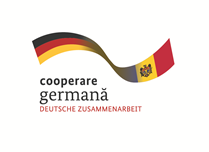 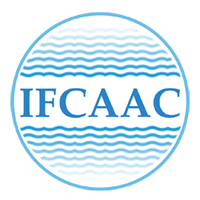 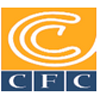 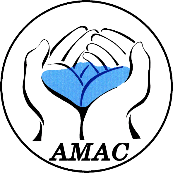 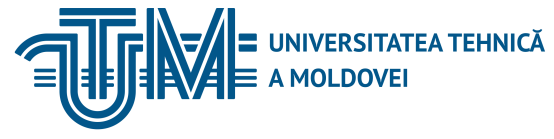 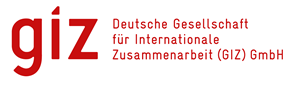 INSTITUTUL DE FORMARE CONTINUĂ ÎN DOMENIUL ALIMENTĂRII CU APĂ ŞI CANALIZĂRII
PENTRU MEMBRII ASOCIAȚIEI „MOLDOVA APĂ-CANAL”
ПОСТАНОВЛЕНИЕ № 191 от  19.02.2002 об утверждении Положения о порядке  предоставления и оплаты жилищных, коммунальных и некоммунальных услуг для жилищного фонда, установки счетчиков учета расхода воды в квартирах и условиях отключения их от систем отопления и водоснабжения и подключения к этим системам – 
http://lex.justice.md/viewdoc.php?action=view&view=doc&id=295931&lang=2 

1. Положение разработан в соответствии с Конституцией Республики Молдова, Жилищным кодексом, Законом о защите прав потребителей, Законом об аренде, Законом о кондоминиуме в жилищном фонде, другими нормативными документами и устанавливает порядок оплаты собственниками, нанимателями и нанимателями квартир, жилых помещений в общежитиях и нежилых помещений жилищных, коммунальных и некоммунальных услуг и регулирует договорные отношения между услугодателями и потребителями этих услуг.
Действие настоящего положения не распространяется на индивидуальные дома в части технического обслуживания жилого дома.
5. Коммунальные услуги:
b) снабжение горячей водой;
c) снабжение питьевой водой;
d) водоотведение; и.т.д.
02/10/2018
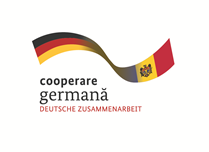 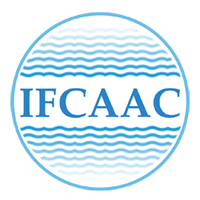 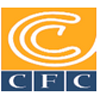 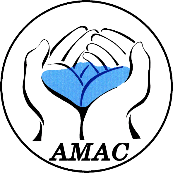 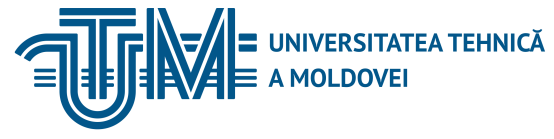 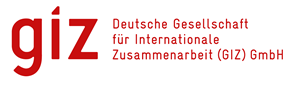 INSTITUTUL DE FORMARE CONTINUĂ ÎN DOMENIUL ALIMENTĂRII CU APĂ ŞI CANALIZĂRII
PENTRU MEMBRII ASOCIAȚIEI „MOLDOVA APĂ-CANAL”
ПРИКАЗ № 122 от  04.12.2015 об утверждении  Концепции по регионализации публичных услуг водоснабжения и канализации и Руководства для регионализации публичных услуг водоснабжения и канализации – 
http://lex.justice.md/viewdoc.php?action=view&view=doc&id=363617&lang=2 
В целях реализации положений Постановления Правительства №199 от 20.03.2014 об утверждении Стратегии водоснабжения и санитации (2014-2028 г.) утвердили:
1. Концепцию по регионализации публичных услуг водоснабжения и канализации.
2. Руководство для регионализации публичных услуг водоснабжения и канализации.
3. Использовать в качестве рекомендации Концепцию по регионализации публичных услуг водоснабжения и канализации и Руководство для регионализации публичных услуг водоснабжения и канализации всем соответствующим учреждениям, участвующим в секторе финансового планирования и утверждения и реализации инфраструктурных проектов.

Регионализация является ключевым элементом улучшения эффективности инфраструктуры и местных услуг водоснабжения и канализации в условиях качества и стоимости, для достижения целей в области окружающей среды, а также обеспечения инвестиций, эксплуатации, стратегии долгосрочного развития сектора водоснабжения и канализации и сбалансированного регионального развития.
02/10/2018
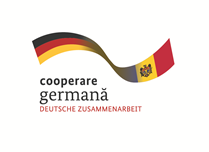 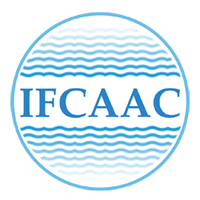 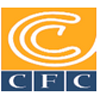 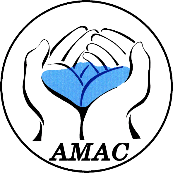 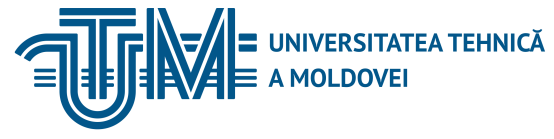 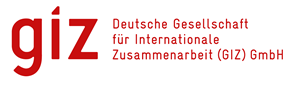 INSTITUTUL DE FORMARE CONTINUĂ ÎN DOMENIUL ALIMENTĂRII CU APĂ ŞI CANALIZĂRII
PENTRU MEMBRII ASOCIAȚIEI „MOLDOVA APĂ-CANAL”
Регионализация предполагает объединение поставщиков публичных услуг в одной физической или административной структуре для улучшения услуг и повышения эффективности. Регионализация публичных услуг водоснабжения и канализации может включать объединение сетей, чтобы помочь исправить дисбаланс водных ресурсов между муниципалитетами и административно-территориальными регионами. Эта перспектива включает и организационное сотрудничество между местными публичными органами власти (или поставщиками услуг) для улучшения услуг и повышения эффективности. Такие улучшения могут быть достигнуты с помощью:
- сокращения расходов на производство; 
- объединения мощностей, средств и ресурсов;
- увеличения равного доступа к услугам; 
- улучшения доступа к инвестиционным фондам и участия частного сектора.
Многие районы страны не имеют доступа к адекватным водным ресурсам. Водные ресурсы Молдовы ограниченны, имеея только два текущих водных потока, в большинстве регионов ресурсы подземных вод имеют качество, которое невозможно очистить до доступных цен. Мелкие водоносные горизонты, которые, как правило, служат в качестве источника воды в сельской местности, часто не отвечают стандартам качества и надежности.
02/10/2018
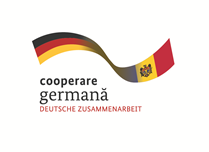 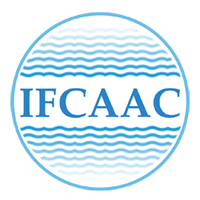 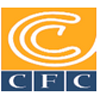 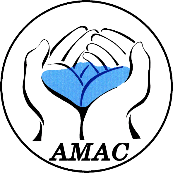 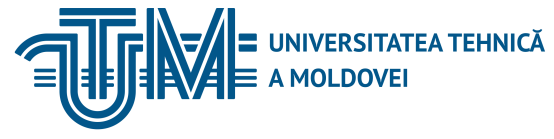 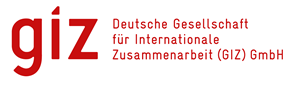 INSTITUTUL DE FORMARE CONTINUĂ ÎN DOMENIUL ALIMENTĂRII CU APĂ ŞI CANALIZĂRII
PENTRU MEMBRII ASOCIAȚIEI „MOLDOVA APĂ-CANAL”
2.1. НЕОБХОДИМОСТЬ РЕГИОНАЛИЗАЦИИ - появился с подписанием Соглашения об ассоциации с Европейским Союзом (ЕС) Республика Молдова взяла на себя обязательства, связанные со значительными инвестициями в услугах водоснабжения и канализации для улучшения условий жизни населения и предпринимателей, предоставляя доступ к публичной службе водоснабжения и канализации и соответствие стандартам ЕС.
Создание региональных операторов и, таким образом, делегирование им управления услугами водоснабжения и канализации являются важным процессом для обеспечения соблюдения установленных сроков достижения европейских норм и стандартов, а также развития способности внедрять фонды и реализации будущих инвестиционных проектов.
Необходимость регионализации в секторе водоснабжения и санитации была продиктована следующими соображениями:
- основания для европейской интеграции – соответствие экологическим стандартам в установленные сроки;
- экономические основания – использование экономии для уменьшения инвестиционных и эксплуатационных затрат;
- основания солидарности:
    • малые и средние населенные пункты не имеют возможности для подготовки и реализации проектов, а также внедрения инвестиций;
    • большие города могут поддерживать необходимые инвестиции из собственных источников (без объединения с небольшими населенными пунктами не получат безвозмездные гранты);
02/10/2018
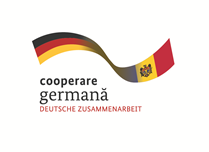 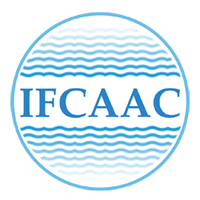 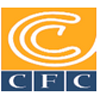 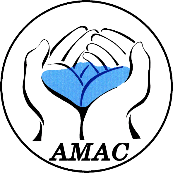 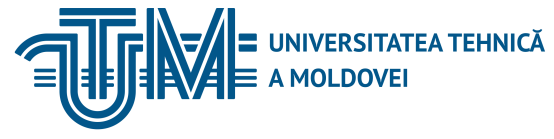 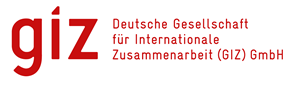 INSTITUTUL DE FORMARE CONTINUĂ ÎN DOMENIUL ALIMENTĂRII CU APĂ ŞI CANALIZĂRII
PENTRU MEMBRII ASOCIAȚIEI „MOLDOVA APĂ-CANAL”
- основания жизнеспособности – жизнеспособность инвестиции (результат экономико-финансового анализа) не может быть доказана в большинстве небольших населенных пунктов (с историческими долгами и без необходимого опыта).
2.2. ОСНОВНЫЕ ПРЕИМУЩЕСТВА РЕГИОНАЛИЗАЦИИ
• Предоставление услуг на региональном уровне на основе комплексного и более профессионального управления приведет к снижению потерь воды, продвижению принципа сохранения ресурсов, минимизации инвестиций и охране водных источников.
• Повышение потенциала для подготовки и реализации инвестиционных проектов и способность вести переговоры о финансировании.
• Улучшение качества оказываемых услуг, отношений с клиентами и их восприятия операторами.
• Достижение экономии, влияющей на эффективное функционирование отдельных категорий расходов: централизация деятельности по введению биллинга и финансовый менеджмент, подразделение по внедрению проекта на региональном уровне, управление лабораториями на региональном уровне и. т. д.
• Руководство деятельности посредством использования современных и эффективных методов управления и снижения политического фактора в этой деятельности.
02/10/2018
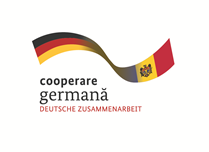 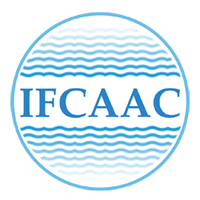 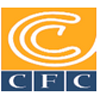 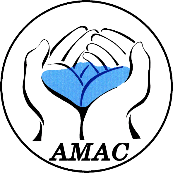 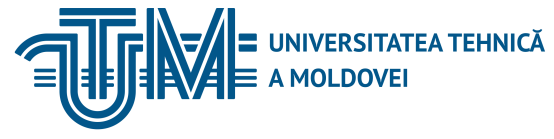 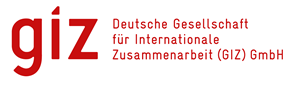 INSTITUTUL DE FORMARE CONTINUĂ ÎN DOMENIUL ALIMENTĂRII CU APĂ ŞI CANALIZĂRII
PENTRU MEMBRII ASOCIAȚIEI „MOLDOVA APĂ-CANAL”
2.3. ЗНАЧИМОСТЬ РЕГИОНАЛИЗАЦИИ ДЛЯ РМ – 
Сектор водоснабжения и канализации демонстрирует много недостатков, которые могут быть решены регионализацией.
Во многих регионах ресурсы подземных вод не соответствуют стандартам качества и не могут быть очищены по доступным ценам.
Водоносные горизонты, используемые в сельской местности, не отвечают стандартам качества и надежности.
Сектор водоснабжения и канализации неэффективен по этим услугам.
Сектор раздроблен на многочисленных мелких неэффективных поставщиков.
Более половины операторов не являются финансово устойчивыми.
02/10/2018
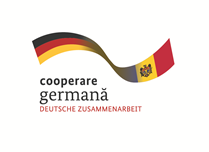 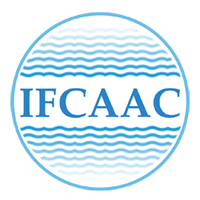 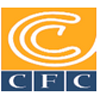 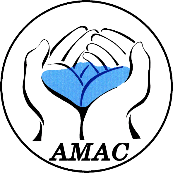 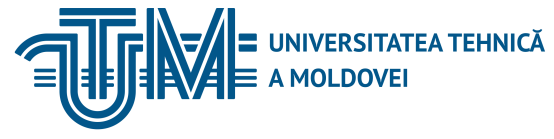 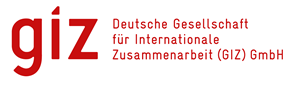 INSTITUTUL DE FORMARE CONTINUĂ ÎN DOMENIUL ALIMENTĂRII CU APĂ ŞI CANALIZĂRII
PENTRU MEMBRII ASOCIAȚIEI „MOLDOVA APĂ-CANAL”
КОДЕКС № 218 от  24.10.2008 Республики Молдова о правонарушениях * - 
http://lex.justice.md/viewdoc.php?action=view&view=doc&id=369412&lang=2 
Глава IX ПРАВОНАРУШЕНИЯ В ОБЛАСТИ ОХРАНЫ ОКРУЖАЮЩЕЙ СРЕДЫ

Статья 109. Нарушение режима водоохраны
(1) Нарушение режима водоохраны, повлекшее загрязнение вод, эрозию почвы и другие вредные явления, влечет наложение штрафа на физических лиц в размере от 60 до 120 условных единиц или назначение наказания в виде неоплачиваемого труда в пользу общества на срок от 10 до 40 часов и наложение штрафа на юридических лиц в размере от 600 до 800 условных единиц.
(2) Сдача в эксплуатацию предприятий, коммунальной и иной недвижимости без сооружений и установок, предупреждающих загрязнение и заражение вод или их вредное воздействие, влечет наложение штрафа на физических лиц в размере от 24 до 30 условных единиц или назначение наказания в виде неоплачиваемого труда в пользу общества на срок от 20 до 40 часов, наложение штрафа на должностных лиц в размере от 42 до 90 условных единиц и на юридических лиц в размере от 240 до 300 условных единиц.
(4) Несоблюдение пределов и режима охраны водоохранных зон рек и водоемов и прибрежных водоохранных полос влечет наложение штрафа на физических лиц в размере от 6 до 18 условных единиц и на юридических лиц в размере от 60 до 120 условных единиц.
02/10/2018
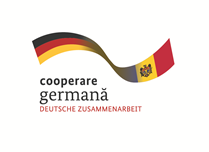 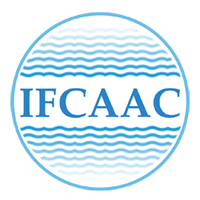 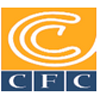 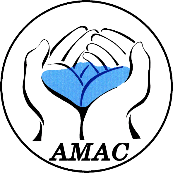 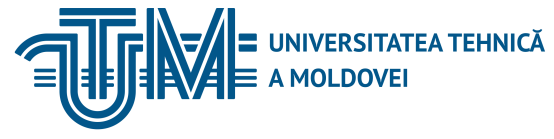 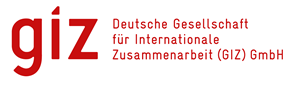 INSTITUTUL DE FORMARE CONTINUĂ ÎN DOMENIUL ALIMENTĂRII CU APĂ ŞI CANALIZĂRII
PENTRU MEMBRII ASOCIAȚIEI „MOLDOVA APĂ-CANAL”
Статья 110. Нарушение правил водопользования
(1) Забор и использование воды с нарушением установленных лимитов, использование питьевой воды в технических целях влекут наложение штрафа на физических лиц в размере от 12 до 24 условных единиц или назначение наказания в виде неоплачиваемого труда в пользу общества на срок от 20 до 40 часов и наложение штрафа на юридических лиц в размере от 120 до 240 условных единиц с лишением или без лишения в обоих случаях права осуществлять определенную деятельность на срок от 3 месяцев до 1 года.
2) Использование водных объектов без разрешения на специальное водопользование влечет наложение штрафа на физических лиц в размере от 24 до 30 условных единиц и на юридических лиц в размере от 240 до 300 условных единиц с лишением или без лишения права осуществлять определенную деятельность на срок от 3 месяцев до 1 года.
02/10/2018
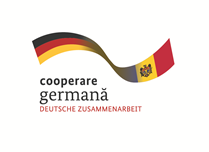 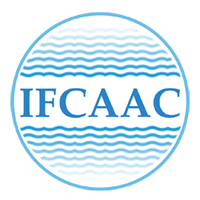 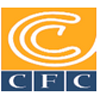 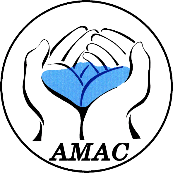 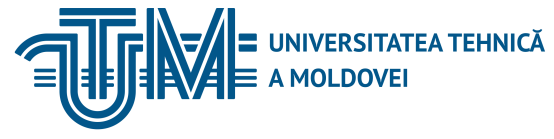 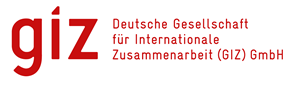 INSTITUTUL DE FORMARE CONTINUĂ ÎN DOMENIUL ALIMENTĂRII CU APĂ ŞI CANALIZĂRII
PENTRU MEMBRII ASOCIAȚIEI „MOLDOVA APĂ-CANAL”
Статья 113. Нарушение правил осуществления хозяйственной деятельности в водоохранных зонах
(2) Строительство и размещение в водоохранной зоне складов для хранения удобрений и пестицидов, объектов по приготовлению химических растворов, складов нефтепродуктов, автозаправочных станций, накопителей сточных вод от животноводческих ферм и комплексов, пунктов технического обслуживания и мойки техники и транспортных средств, отвод участков в водоохранной зоне для складирования отходов любого происхождения, несанкционированное строительство в такой зоне канализационных сооружений, коллекторов и установок по очистке сточных вод влекут наложение штрафа на физических лиц в размере от 18 до 30 условных единиц и на юридических лиц в размере от 180 до 240 условных единиц с лишением или без лишения в обоих случаях права осуществлять определенную деятельность на срок от 3 месяцев до 1 года. 
(5) Сброс в поверхностные воды, ирригационные и осушительные каналы неочищенных отработанных вод, вод, термически загрязненных и загрязненных радиоактивными веществами, вод, зараженных болезнетворными агентами и паразитами, нефтепродуктов или отходов нефтепродуктов, других загрязнителей влечет наложение штрафа на физических лиц в размере от 18 до 30 условных единиц и на юридических лиц в размере от 180 до 300 условных единиц.
(6) Осуществление хозяйственной деятельности предприятиями, оказывающими воздействие на окружающую среду, без приборов для ведения учета количества и качества потребления и сброса вод, а также для предупреждения загрязнения вод или их разрушающего влияния влечет наложение штрафа на физических лиц в размере от 18 до 30 условных единиц и на юридических лиц в размере от 180 до 300 условных единиц.
02/10/2018
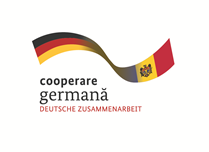 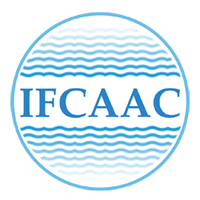 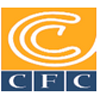 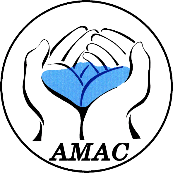 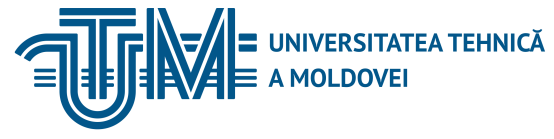 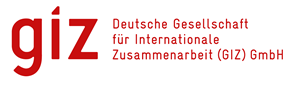 INSTITUTUL DE FORMARE CONTINUĂ ÎN DOMENIUL ALIMENTĂRII CU APĂ ŞI CANALIZĂRII
PENTRU MEMBRII ASOCIAȚIEI „MOLDOVA APĂ-CANAL”
Статья 119. Нарушение порядка охраны и использования недр – 
(8) Нарушение требований и правил захоронения (складирования) в недрах вредных веществ и отходов или отработанных вод влечет наложение штрафа на физических лиц в размере от 12 до 18 условных единиц и на юридических лиц в размере от 24 до 30 условных единиц.

Ущерб, нанесенный почвенным ресурсам подсчитывается в соответствии с ИНСТРУКЦИЯ Nr. 383 от  08.08.2004 определения ущерба, нанесенного почвенным ресурсам – 
http://lex.justice.md/viewdoc.php?action=view&view=doc&id=310719&lang=2 

ЗАКОН № 105 от  13.03.2003 о защите прав потребителей – 
http://lex.justice.md/viewdoc.php?action=view&view=doc&id=312731&lang=2 
Настоящий закон устанавливает правовые основы защиты государством лиц, выступающих в качестве потребителей и воплощает Директиву 2005/29/EC Европейского Парламента и Совета от 11 мая 2005 года о недобросовестных коммерческих практиках предприятий на внутреннем рынке по отношению к потребителям и изменении Директивы 84/450/EЭС Совета и директив 97/7/EC, 98/27/EC и 2002/65/EC Европейского Парламента и Совета, а также Регламента (EC) № 2006/2004 Европейского Парламента и Совета, опубликованную в Официальном журнале Европейского Союза (JO), № L 149/22 от 11 июня 2005 года.
02/10/2018
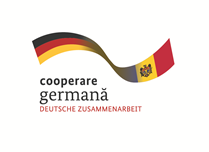 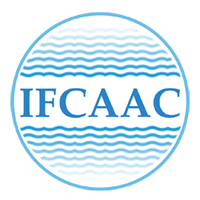 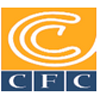 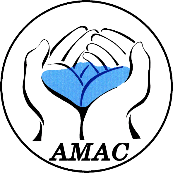 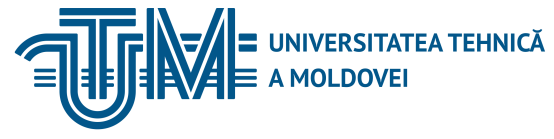 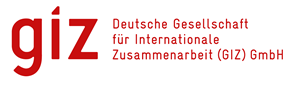 INSTITUTUL DE FORMARE CONTINUĂ ÎN DOMENIUL ALIMENTĂRII CU APĂ ŞI CANALIZĂRII
PENTRU MEMBRII ASOCIAȚIEI „MOLDOVA APĂ-CANAL”
Статья 1′. Область применения.
(1) Настоящий закон определяет общие требования по защите потребителей, обеспечению необходимых условий для их неограниченного доступа к продуктам и услугам, для полного информирования об основных характеристиках продуктов и услуг, защиты и обеспечения прав и законных интересов потребителей в связи с недобросовестными коммерческими практиками, а также для участия потребителей в обосновании и принятии решений, интересующих их в качестве потребителей. 
Статья 7. Обязанности производителя
Производитель обязан:
а) поставлять на рынок только безопасные продукты, которые должны сопровождаться сертификатами соответствия, другими документами согласно законодательству, и продукты, которые соответствуют установленным или заявленным требованиям;
b) приостанавливать поставку, соответственно изымать с рынка или у потребителей продукты при установлении контролирующими органами или собственными специалистами того, что они не соответствуют установленным или заявленным требованиям либо могут причинить вред жизни, здоровью, наследственности и безопасности потребителей, если это является единственно возможной мерой для устранения выявленных несоответствий;
с) обеспечивать соблюдение санитарно-гигиенических требований;
02/10/2018
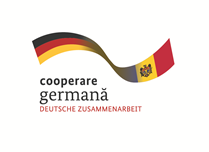 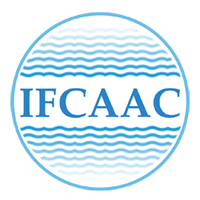 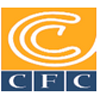 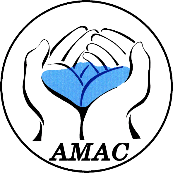 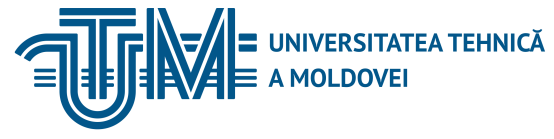 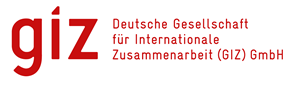 INSTITUTUL DE FORMARE CONTINUĂ ÎN DOMENIUL ALIMENTĂRII CU APĂ ŞI CANALIZĂRII
PENTRU MEMBRII ASOCIAȚIEI „MOLDOVA APĂ-CANAL”
d) отвечать за причиненный несоответствующим продуктом ущерб в течение всего установленного срока службы или срока годности при условии соблюдения потребителем требований транспортирования, хранения, использования и потребления.
Статья 9. Обязанности исполнителя
Исполнитель обязан:
а) использовать при оказании услуг только безопасные продукты и процессы, которые, если это предусмотрено законодательством, должны быть сертифицированы;
b) безотлагательно информировать компетентные органы, а также соответствующего производителя о наличии любого используемого при оказании услуги продукта, который известен ему как опасный и/или фальсифицированный (поддельный);
c) оказывать только услуги, не представляющие опасность для жизни, здоровья, наследственности и безопасности потребителей или их экономических интересов;
d) соблюдать установленные или заявленные требования, а также предусмотренные договорами условия;
e) обеспечивать при оказании услуг соблюдение технических условий, установленных производителем для продуктов;
f) выдавать кассовый чек или иной документ, удостоверяющий факт оказания услуги, в соответствии с положением, утвержденным Правительством;
02/10/2018
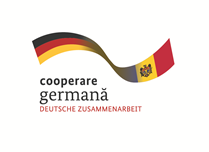 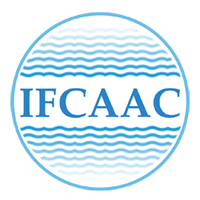 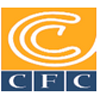 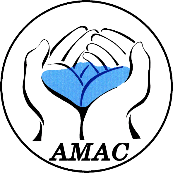 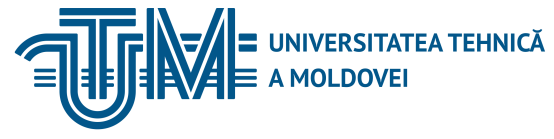 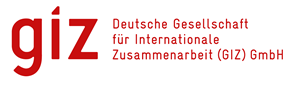 INSTITUTUL DE FORMARE CONTINUĂ ÎN DOMENIUL ALIMENTĂRII CU APĂ ŞI CANALIZĂRII
PENTRU MEMBRII ASOCIAȚIEI „MOLDOVA APĂ-CANAL”
g) обеспечивать оказание услуги (в случае, когда услуга содержит разговорные или письменные текстовые элементы) на молдавском языке в соответствии с положением, утвержденным Правительством;
h) хранить книгу жалоб на видном месте и регистрировать жалобы потребителей в соответствии с положением, утвержденным Правительством;
i) обеспечивать соблюдение санитарно-гигиенических требований;
j) отвечать за причиненный несоответствующее оказанной услугой ущерб.
02/10/2018
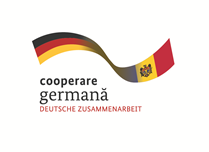 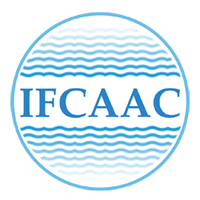 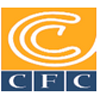 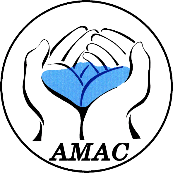 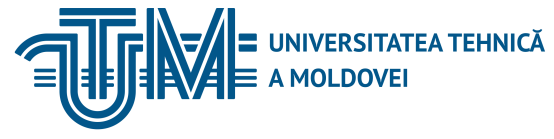 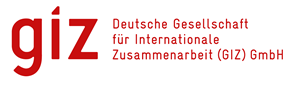 INSTITUTUL DE FORMARE CONTINUĂ ÎN DOMENIUL ALIMENTĂRII CU APĂ ŞI CANALIZĂRII
PENTRU MEMBRII ASOCIAȚIEI „MOLDOVA APĂ-CANAL”
ЗАКОН № 163 от  09.07.2010 о разрешении выполнения строительных работ – 
http://lex.justice.md/viewdoc.php?action=view&view=doc&id=335823&lang=2 
(1) Объектом настоящего закона является регламентирование порядка разрешения, согласования и проверки проектных работ, возведения или сноса строений и элементов обустройства в соответствии с документацией по градостроительству и обустройству территории, с применением системы нормативных документов в строительстве для обеспечения прозрачности и гласности при выдаче административных актов и создания благоприятных условий для предпринимательства.
(2) Требования настоящего закона обязательны для получения разрешения на строительство объектов любого вида, категории, назначения и вида собственности, за исключением военных и секретных объектов, для которых оформляется специальное разрешение.

Глава II описывает процедуру получения ГРАДОСТРОИТЕЛЬНЫЙ СЕРТИФИКАТ ДЛЯ ПРОЕКТИРОВАНИЯ

Глава III описывает процедуру получения ИНФОРМАЦИОННЫЙ ГРАДОСТРОИТЕЛЬНЫЙ 
СЕРТИФИКАТ

Глава IV описывает процедуру СОГЛАСОВАНИЕ, ПРОВЕРКА И УТВЕРЖДЕНИЕ ПРОЕКТНОЙ ДОКУМЕНТАЦИИ
02/10/2018
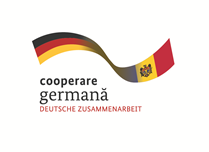 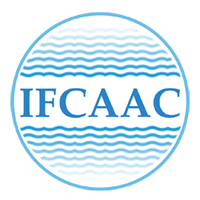 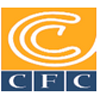 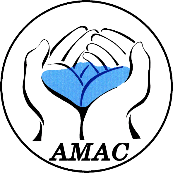 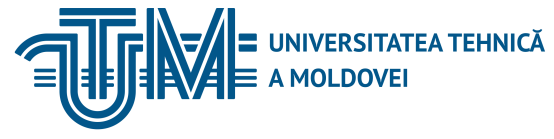 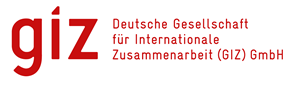 INSTITUTUL DE FORMARE CONTINUĂ ÎN DOMENIUL ALIMENTĂRII CU APĂ ŞI CANALIZĂRII
PENTRU MEMBRII ASOCIAȚIEI „MOLDOVA APĂ-CANAL”
Глава V описывает условия выдачи РАЗРЕШЕНИЕ НА СТРОИТЕЛЬСТВО

Глава VIII описывает ОБЯЗАННОСТИ И ОТВЕТСТВЕННОСТЬ обязанности заявителя (заказчика) разрешения на строительство/снос и эмитента градостроительного сертификата и разрешения на строительство/снос.

ЗАКОН № 436 от  28.12.2006 о местном публичном управлении – 
http://lex.justice.md/viewdoc.php?action=view&view=doc&id=321765&lang=2 

Статья 14. Основные полномочия местных советов
(1) Местный совет имеет право инициировать и принимать решения в соответствии с законом по всем вопросам местного значения, за исключением входящих в компетенцию других органов публичной власти.
(2) Исходя из сфер деятельности, закрепленных за органами местного публичного управления первого уровня в статье 4 Закона об административной децентрализации, местный совет осуществляет следующие полномочия:
а) решает вопросы введения и изменения, в пределах своей компетенции, а также порядка и сроков уплаты местных налогов и сборов, предоставления льгот в течение бюджетного года;
 b) управляет имуществом, относящимся к публичной и частной сферам села (коммуны), города (муниципия);
02/10/2018
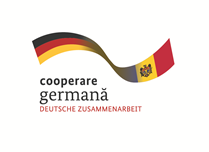 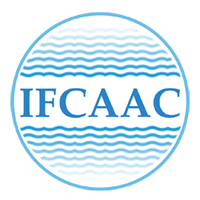 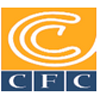 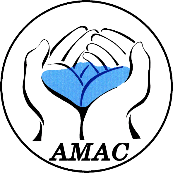 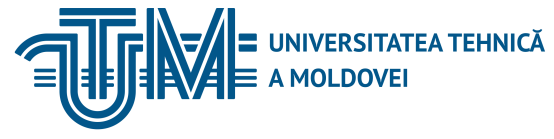 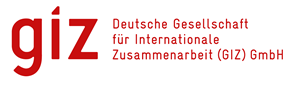 INSTITUTUL DE FORMARE CONTINUĂ ÎN DOMENIUL ALIMENTĂRII CU APĂ ŞI CANALIZĂRII
PENTRU MEMBRII ASOCIAȚIEI „MOLDOVA APĂ-CANAL”
c) решает вопросы передачи в управление, в концессию, сдачи в аренду или внаем имущества, относящегося к публичной сфере соответственно села (коммуны), города (муниципия), а также общественных услуг местного значения в соответствии с законом;
d) решает вопросы продажи, приватизации, передачи в концессию, сдачи в аренду или внаем имущества, относящегося к частной сфере соответственно села (коммуны), города (муниципия), в соответствии с законом;
e) решает вопросы предоставления и изменения назначения земель, являющихся собственностью соответственно села (коммуны), города (муниципия), в соответствии с законом;
f) решает вопросы осуществления проектных работ, строительства, содержания и модернизации дорог, мостов, жилого фонда в соответствии с Законом о жилье, а также всей инфраструктуры в области экономики, социальной сферы и сферы развлечений местного значения;
h) принимает решения о создании публичных учреждений местного значения, организует деятельность общественных служб коммунального хозяйства, определяет финансовую поддержку в случае бюджетных затрат, устанавливает правила по обеспечению чистоты в населенном пункте;
i) решает в соответствии с законом вопросы создания муниципальных предприятий и коммерческих обществ или участия в уставном капитале коммерческих обществ;
02/10/2018
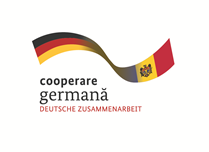 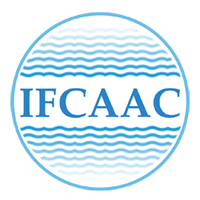 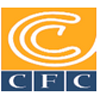 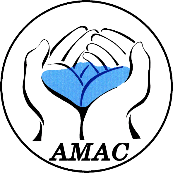 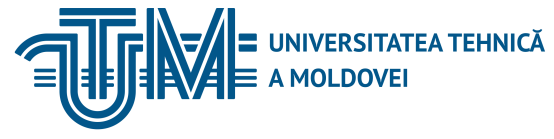 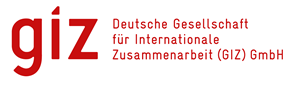 INSTITUTUL DE FORMARE CONTINUĂ ÎN DOMENIUL ALIMENTĂRII CU APĂ ŞI CANALIZĂRII
PENTRU MEMBRII ASOCIAȚIEI „MOLDOVA APĂ-CANAL”
j) решает в соответствии с законом вопросы объединения усилий с другими органами местного публичного управления, в том числе зарубежными, с целью выполнения работ и предоставления услуг общественного значения, продвижения и защиты интересов органов местного публичного управления, а также сотрудничества с отечественными и зарубежными хозяйствующими субъектами и общественными объединениями в целях осуществления мероприятий или работ общего значения;
j′) решает вопрос делегирования полномочий по утверждению тарифов на публичную услугу водоснабжения и канализации Национальному агентству по регулированию в энергетике;
k) решает вопросы установления отношений сотрудничества, кооперации, в том числе трансграничных отношений, и побратимства с населенными пунктами из-за рубежа;
l) утверждает по предложению примара структуру и штатное расписание примэрии, структур и общественных служб, подведомственных местному совету, а также условия оплаты труда их работников;
n) утверждает местный бюджет, порядок использования резервного фонда, а также специальных фондов; утверждает займы и отчет об исполнении бюджета; вносит изменения в местный бюджет;
o) утверждает в соответствии с законом генеральные градостроительные планы населенных пунктов, входящих в состав соответствующей административно-территориальной единицы;
02/10/2018
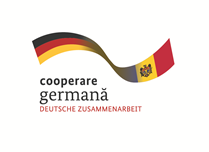 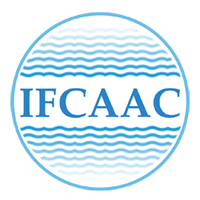 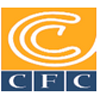 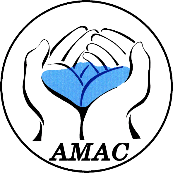 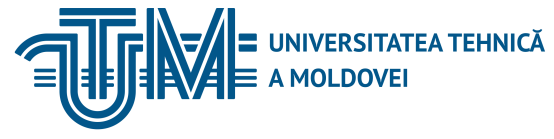 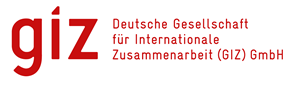 INSTITUTUL DE FORMARE CONTINUĂ ÎN DOMENIUL ALIMENTĂRII CU APĂ ŞI CANALIZĂRII
PENTRU MEMBRII ASOCIAȚIEI „MOLDOVA APĂ-CANAL”
p) утверждает исследования, прогнозы и программы социально-экономического развития и другого характера;
p1) утверждает программы по развитию социальных услуг согласно потребностям сообщества;
q) утверждает в соответствии с законом специфические нормы и тарифы для подведомственных публичных учреждений и общественных служб местного значения, за исключением тарифов на публичные услуги по снабжению тепловой энергией и снабжению технологической водой, в том числе утверждает требования относительно режима работы торговых предприятий и предприятий общественного питания независимо от вида собственности и организационно-правовой формы, а также физических лиц, занимающихся торговлей.
Статья 29. Основные полномочия примара
(1) Исходя из сфер деятельности, закрепленных за органами местного публичного управления первого уровня в части (1) статьи 4 Закона об административной децентрализации, примар осуществляет на управляемой территории следующие основные полномочия:
a) обеспечивает исполнение решений местного совета;
b) предлагает в соответствии с законом структуру и штатное расписание примэрии, условия оплаты труда ее работников и представляет их местному совету на утверждение;
02/10/2018
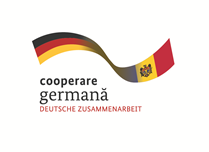 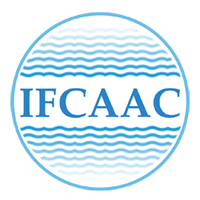 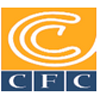 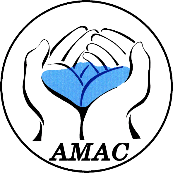 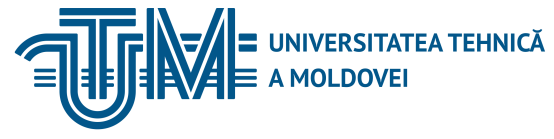 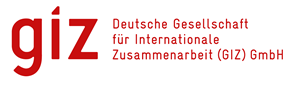 INSTITUTUL DE FORMARE CONTINUĂ ÎN DOMENIUL ALIMENTĂRII CU APĂ ŞI CANALIZĂRII
PENTRU MEMBRII ASOCIAȚIEI „MOLDOVA APĂ-CANAL”
c) назначает на должность и прекращает служебные или трудовые отношения с начальниками подведомственных соответствующему органу местного публичного управления подразделений, служб, муниципальных предприятий, работниками примэрии, определяет их обязанности, руководит их деятельностью и контролирует ее, содействует профессиональной подготовке и переподготовке;
d) устанавливает обязанности заместителя (заместителей) примара;
e) обеспечивает разработку проекта бюджета административно-территориальной единицы на очередной год и составление отчета об исполнении бюджета и представляет их местному совету на утверждение;
f) выполняет функции главного распорядителя кредитов села (коммуны), города (муниципия); проверяет по должности или по требованию поступление средств в местный бюджет и их расходование и информирует о положении дел местный совет;
g) отвечает за инвентаризацию и управление, в пределах своей компетенции, имуществом села (коммуны), города (муниципия), относящимся к публичной и частной сферам;
h) осуществляет в соответствии с законом надзор за ярмарками, рынками, парками, зелеными зонами и местами отдыха и развлечений и принимает оперативные меры по обеспечению их нормального функционирования;
02/10/2018
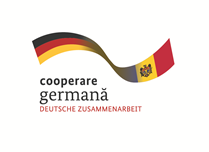 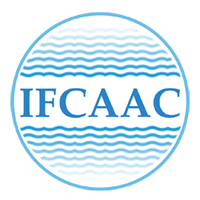 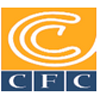 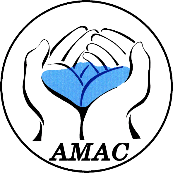 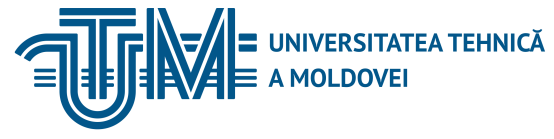 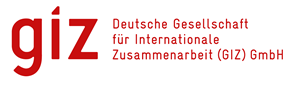 INSTITUTUL DE FORMARE CONTINUĂ ÎN DOMENIUL ALIMENTĂRII CU APĂ ŞI CANALIZĂRII
PENTRU MEMBRII ASOCIAȚIEI „MOLDOVA APĂ-CANAL”
h′) содействует в предусмотренном законом порядке охране расположенных на подведомственной территории недвижимого культурного наследия (археологические памятники, памятники истории и культуры), нематериального и движимого культурного наследия, памятников, возведенных в общественных местах, культурных и природных заповедников;
i) предлагает местному совету схему организации и условия предоставления общественных услуг коммунального хозяйства, принимает оперативные меры по обеспечению нормального функционирования соответствующих служб коммунального хозяйства;
i′) организует, в пределах имеющихся ресурсов, исследования по видам социальных услуг, необходимых сообществу, разрабатывает и предлагает местному совету на утверждение программы по развитию социальных услуг согласно установленным потребностям;   
 j) руководит, координирует и контролирует деятельность местных общественных служб; обеспечивает работу службы записи актов гражданского состояния, содействует выполнению мер по социальной защите и социальной помощи;
j′) обеспечивает разработку технико-экономических обоснований и предлагает для утверждения списки объектов и публичных услуг местного значения для реализации проектов частно-государственного партнерства;
 j″) обеспечивает мониторинг и контроль осуществления проектов частно-государственного партнерства, в котором орган местного публичного управления принимает участие в качестве государственного партнера;
02/10/2018
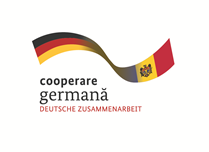 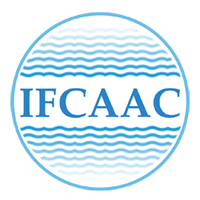 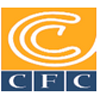 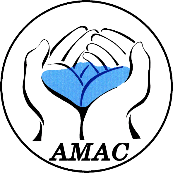 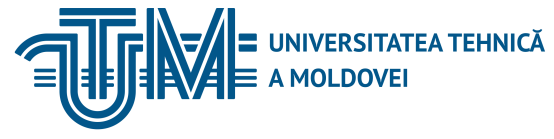 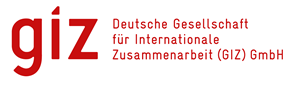 INSTITUTUL DE FORMARE CONTINUĂ ÎN DOMENIUL ALIMENTĂRII CU APĂ ŞI CANALIZĂRII
PENTRU MEMBRII ASOCIAȚIEI „MOLDOVA APĂ-CANAL”
s) обеспечивает разработку генерального градостроительного плана и документации по градостроительству и обустройству территории, представляет их на утверждение местному совету в соответствии с законом;

Статья 73. Организация местных общественных служб
(1) Имущество административно-территориальных единиц составляют движимое и недвижимое имущество, являющееся собственностью села (коммуны), города (муниципия), района и автономного территориального образования Гагаузия, а также права и обязанности имущественного характера.
(2) Имущество административно-территориальных единиц первого и второго уровней разграничивается и четко отграничивается от имущества государства в соответствии с законом или в установленном законом порядке.
(3) Имущество административно-территориальных единиц первого и второго уровней состоит из имущества, относящегося к публичной сфере, и имущества, относящегося к частной сфере.
(4) Местные исполнительные органы обеспечивают разграничение и раздельный учет в соответствии с законом имущества, относящегося к публичной сфере, и имущества, относящегося к частной сфере.
02/10/2018
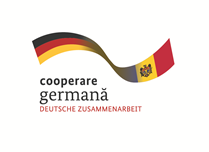 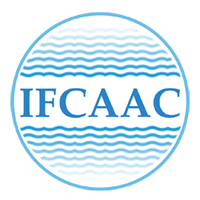 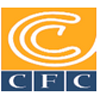 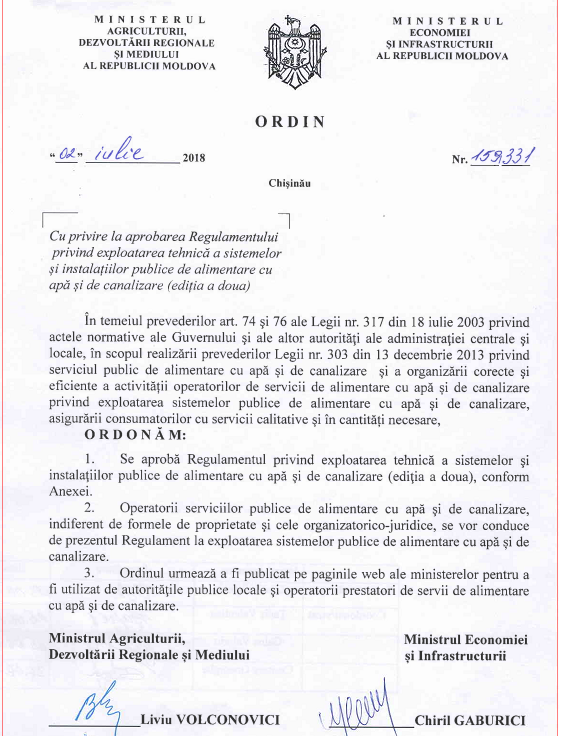 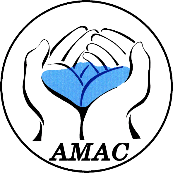 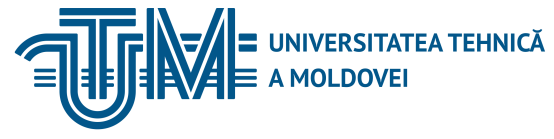 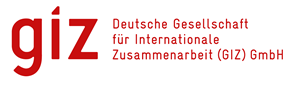 INSTITUTUL DE FORMARE CONTINUĂ ÎN DOMENIUL ALIMENTĂRII CU APĂ ŞI CANALIZĂRII
PENTRU MEMBRII ASOCIAȚIEI „MOLDOVA APĂ-CANAL”
02/10/2018
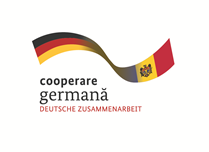 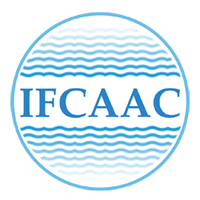 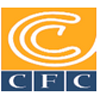 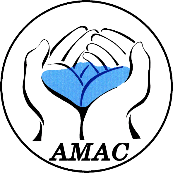 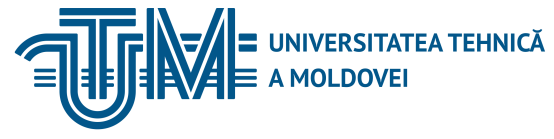 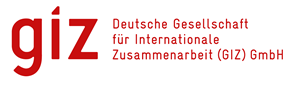 INSTITUTUL DE FORMARE CONTINUĂ ÎN DOMENIUL ALIMENTĂRII CU APĂ ŞI CANALIZĂRII
PENTRU MEMBRII ASOCIAȚIEI „MOLDOVA APĂ-CANAL”
«Правила технической эксплуатации систем и сооружений коммунального водоснабжения и канализации» (второе издание)
http://madrm.gov.md/ro/content/regulamentul-privind-exploatarea-tehnic%C4%83-sistemelor-%C5%9Fi-instala%C5%A3iilor-publice-de-alimentare

СОДЕРЖАНИЕ
РАЗДЕЛ 1. ОБЩИЕ ТРЕБОВАНИЯ
1.1. Основные положения
1.2. Эксплуатационный персонал и его подготовка
1.3. Обязанности дежурного персонала
1.4. Обязанности административно-технического персонала
1.5. Ответственность за нарушение правил технической эксплуатации
1.6. Техническая документация
1.7. Инструкции по обслуживанию и эксплуатации
1.8. Техническая отчётность
1.9. Планово - предупредительный ремонт
1.10. Технический надзор за строительством и приемкой в эксплуатацию
1.11. Пуск очистных сооружений в эксплуатацию
02/10/2018
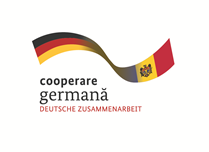 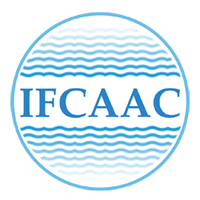 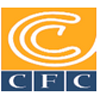 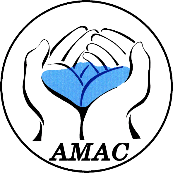 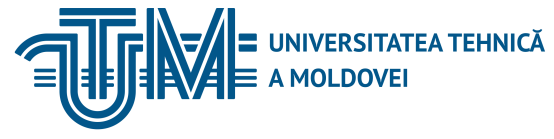 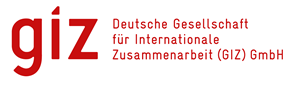 INSTITUTUL DE FORMARE CONTINUĂ ÎN DOMENIUL ALIMENTĂRII CU APĂ ŞI CANALIZĂRII
PENTRU MEMBRII ASOCIAȚIEI „MOLDOVA APĂ-CANAL”
РАЗДЕЛ 2. СИСТЕМЫ ВОДОСНАБЖЕНИЯ
2.1. Основные положения
2.2. Водозаборные сооружения
2.3. Водозаборные сооружения поверхностных источников водоснабжения
2.4. Водозаборные сооружения подземных источников водоснабжения
2.5. Зоны санитарной охраны
2.6. Установки и оборудования для очистки воды
2.7. Эксплуатация сооружений и установок для очистки поверхностных вод
2.8. Сооружения и установки для очистки подземных вод
2.9. Водоводы и водопроводная сеть
2.10. Резервуары и водонапорные башни
2.11. Учет подачи и реализации воды. Снижение потерь воды

РАЗДЕЛ 3. СИСТЕМЫ КАНАЛИЗАЦИИ
3.1. Основные положения
3.2. Канализационная сеть
3.3. Очистные сооружения и установки
3.4. Сооружения для механической очистки сточных вод
3.5. Сооружения для биологической очистки сточных вод
02/10/2018
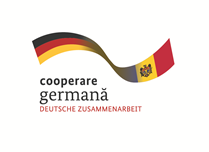 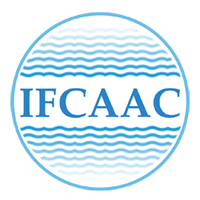 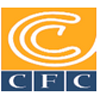 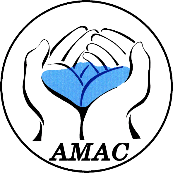 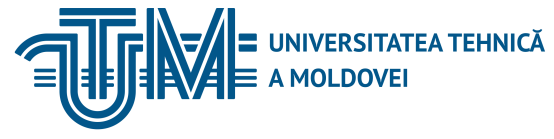 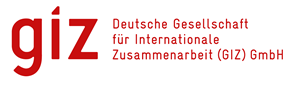 INSTITUTUL DE FORMARE CONTINUĂ ÎN DOMENIUL ALIMENTĂRII CU APĂ ŞI CANALIZĂRII
PENTRU MEMBRII ASOCIAȚIEI „MOLDOVA APĂ-CANAL”
РАЗДЕЛ 4. СООРУЖЕНИЯ И УСТАНОВКИ ДЛЯ ОБЕЗЗАРАЖИВАНИЯ ПИТЬЕВОЙ ВОДЫ И СТОЧНЫХ ВОД
4.1. Общие положения
4.2. Сооружения и установки
4.3. Установки для обеззараживания хлорреагентами
4.4. Установки для безреагентного обеззараживания
4.4. Установки для дезинфекции воды ультрафиолетовым (УФ) и озоном

РАЗДЕЛ 5. СООРУЖЕНИЯ И УСТАНОВКИ ДЛЯ ОБРАБОТКИ ОСАДКОВ
5.1. Общие положения
5.2. Осадки природных вод
5.3. Осадки сточных вод
5.4. Обеззараживание осадков

РАЗДЕЛ 6. НАСОСНЫЕ СТАНЦИИ
6.1. Общие положения
6.2. Оперативное обслуживание насосных станций
6.3. Ремонтное обслуживание насосных станций
6.4. Эксплуатация насосных агрегатов и вспомогательных механизмов
6.5. Учёт технико-экономических показателей
02/10/2018
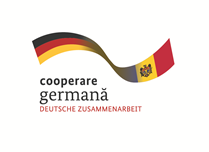 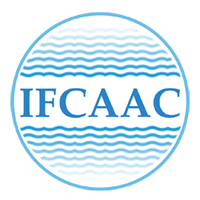 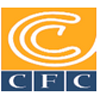 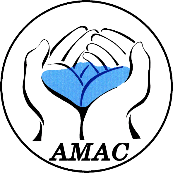 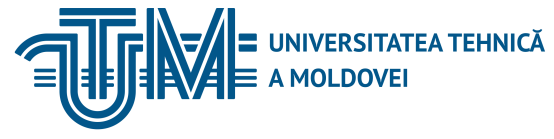 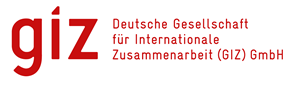 INSTITUTUL DE FORMARE CONTINUĂ ÎN DOMENIUL ALIMENTĂRII CU APĂ ŞI CANALIZĂRII
PENTRU MEMBRII ASOCIAȚIEI „MOLDOVA APĂ-CANAL”
РАЗДЕЛ 7. СРЕДСТВА АВТОМАТИЗАЦИИ И ДИСПЕТЧЕРИЗАЦИИ
7.1. Общие положения
7.2. Оснащение службы КИП и А

РАЗДЕЛ 8. ДИСПЕТЧЕРСКОЕ УПРАВЛЕНИЕ
8.1. Общие положения
8.2. Оснащение диспетчерских пунктов
8.3. Организация работы диспетчерских пунктов

Приложение 1. Правила проведения планового профилактического ремонта систем водоснабжения и канализации
Anexa 1.Reguli privind efectuarea reparațiilor preventive planificate a sistemelor și instalațiilor de alimentare cu apă și de canalizare
Приложение 2. Основные нормативно-технические документы, используемые для разработки Положения о технической эксплуатации систем водоснабжения и канализации общественного пользования (на 01.01.2017 г.)
02/10/2018
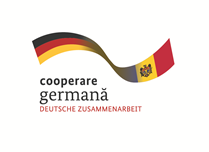 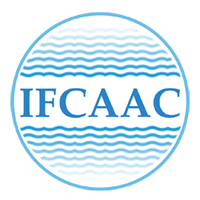 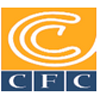 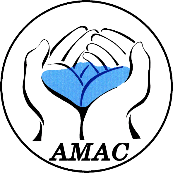 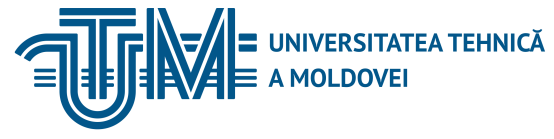 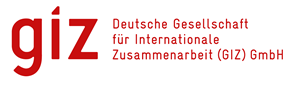 INSTITUTUL DE FORMARE CONTINUĂ ÎN DOMENIUL ALIMENTĂRII CU APĂ ŞI CANALIZĂRII
PENTRU MEMBRII ASOCIAȚIEI „MOLDOVA APĂ-CANAL”
CP G.03.07-2014 (MCH 4.01-02) „Установки и сети для водоснабжения и канализации. Внутренние системы водоснабжения и канализации”
Настоящим Кодексом практики в строительстве является адаптация посредством метода титульной страницы к национальным условиям Республики Молдова нормативного акта Российской Федерации МЧ 4.01-02 «Внутренний водопровод и канализация». Этот Практический Кодекс соответствует требованиям европейских директив.
Это практическое руководство охватывает системы внутреннего водоснабжения, системы горячей воды, канализации и дренажа.
Это Практическое руководство содержит следующие главы: Область; нормативные ссылки; термины и определения; общие положения; определение расхода воды и сточных вод; качество, температура и давление в сетях водоснабжения; системы горячего и холодного водоснабжения; системы водоснабжения для пожаротушения; трубы и фитинги; внутренние сети холодной воды и горячей воды; расчет внутренних систем холодной воды; расчет внутренних сетей горячего водоснабжения; измерительные приборы для водопотребления; насосные установки; запасные цистерны и цистерны; дополнительные требования к сетям внутреннего водоснабжения в конкретных природных и климатических условиях; системы каналов; санитарных изделий и приемников сточных вод; внутренние канализационные сети; расчет канализационных сетей; местные установки для очистки и перекачки сточных вод; внутренние метеорологические установки; дополнительные требования к системам канализационных систем и установок в конкретных экологических и климатических условиях.
02/10/2018
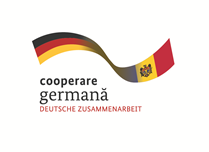 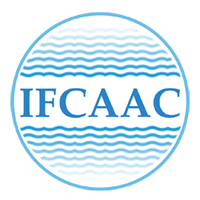 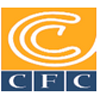 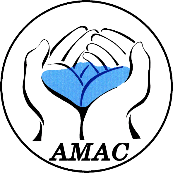 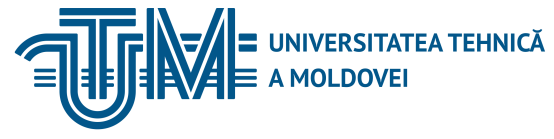 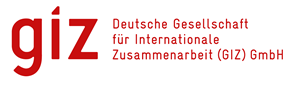 INSTITUTUL DE FORMARE CONTINUĂ ÎN DOMENIUL ALIMENTĂRII CU APĂ ŞI CANALIZĂRII
PENTRU MEMBRII ASOCIAȚIEI „MOLDOVA APĂ-CANAL”
Документ содержит следующие приложения:
Приложения A: Перечень нормативных документов, которые упоминаются в настоящем кодексе практики в строительстве;
Приложения B: Термины и определения;
Приложения C: Расход воды;
Приложения D: Номограммы для определения потерь нагрузки в счетчиках воды.
Впервые принят практический строительный код CP G.03.07-2014 (MCH 4.01-02).

NCM G.03.02:2015 „Наружные сети и сооружения канализации”
1. Разработанный  Аграрным государственным университетом Молдовы. 
   При составлении этого Практического Кодекса принимали участие: confereniarul universitar, d.ș.t. D. Ungureanu, confereniarul  universitar,  d.ș.t.  I.  Ioneț,  conferențiarul  universitar,  d.ș.a.  O.  Horjan,  profesorul  universitar,  d.ș.t.  T.  Coşuleanu,  conferenţiarul universitar d.ș.t. P. Pleșca, inginer O. Cojocaru, inginer Irina Ciobanu. 
       Общая формулировка выполнена   conferenţiarul    universitar   al  catedrei    „Экология, экологическое управление и водное хозяйство”, doctorul în ştiinţe tehnice D. Ungureanu. 
2. ПРИНЯТО Техническим комитетом по техническим нормам в строительстве CTC.01 «Водоснабжение и канализация», протокол №.…  с  2015. 
3. УТВЕРЖДЕНО И ПРИКЛАДНО приказом Министра регионального развития и строительства №. 56 апреля 2015 года.
02/10/2018
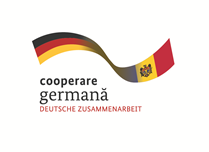 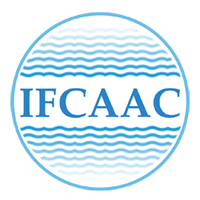 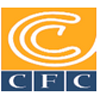 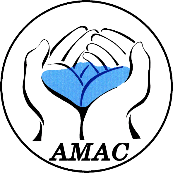 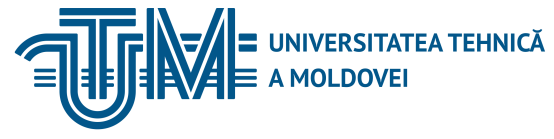 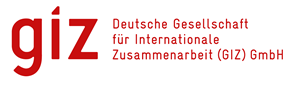 INSTITUTUL DE FORMARE CONTINUĂ ÎN DOMENIUL ALIMENTĂRII CU APĂ ŞI CANALIZĂRII
PENTRU MEMBRII ASOCIAȚIEI „MOLDOVA APĂ-CANAL”
4. ЗАМЕНЯЕТ СНиП 2.04.03-85 “Наружные сети и сооружения канализации” 
Важно. С вступление в силу Приказа №. 56 апреля 2015 года аннулируется СНиП 2.04.03-85 “Наружные сети и сооружения канализации” 

NCM G.03.03:2015 (MCH 4.01-02). Внутренний водопровод и канализация
 1. Адаптировано КМГС «lNCERCOM» SE.
 2. Принято Техническим комитетом по техническим нормам и стандартизации в строительстве CT-C O9, «Установки и сети для водоснабжения и канализации»  
 3. Утверждено и выполнено приказом Министра регионального развития и строительства
 4. ЗАМЕНЯЕТ  СНиП 2.04.01-85. 

NCM E. 03.02-2001 Пожарная безопасность зданий и сооружений
УТВЕРЖДЕНО Министерством экологии, строительства и развития территории РМ по приказу № 19 от 29.06.2001, с 1 июля 2001 года
С вступлением в силу настоящих Правил аннулируется СНиП 2.01.02-85* “Противожарные нормы”
При осуществлении настоящей нормы установлено, что принципы СНиП 2.01.02-85*, на которых основаны нормы строительных норм для конкретных видов производства в строительстве, останутся в силе до пересмотра этих документовю
02/10/2018
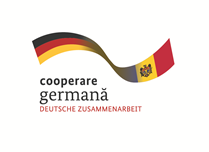 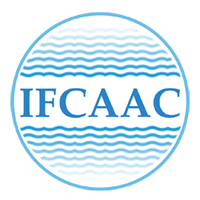 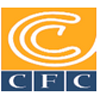 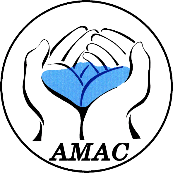 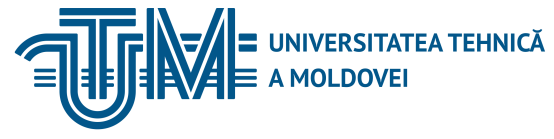 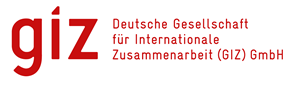 INSTITUTUL DE FORMARE CONTINUĂ ÎN DOMENIUL ALIMENTĂRII CU APĂ ŞI CANALIZĂRII
PENTRU MEMBRII ASOCIAȚIEI „MOLDOVA APĂ-CANAL”
СНиП 3.05.04-85* НАРУЖНЫЕ СЕТИ И СООРУЖЕНИЯ ВОДОСНАБЖЕНИЯ И КАНАЛИЗАЦИИ

 *Настоящие правила распространяются на строительство новых, расширение и реконструкцию действующих наружных сетей1 и сооружений водоснабжения и канализации населенных пунктов народного хозяйства.
СОДЕРЖАНИЕ
1. Общие положения
2. Земляные работы
3. Монтаж трубопроводов
Общие положения
Стальные трубопроводы
Чугунные трубопроводы
Асбестоцементные трубопроводы
Железобетонные и бетонные трубопроводы
Трубопроводы из керамических труб
Трубопроводы из пластмассовых труб*
4. Переходы трубопроводов через естественные и искусственные преграды
02/10/2018
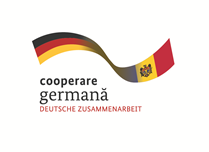 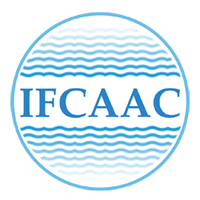 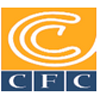 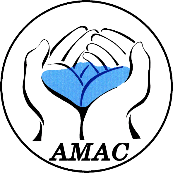 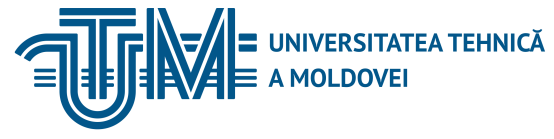 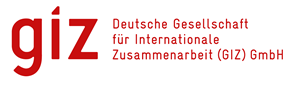 INSTITUTUL DE FORMARE CONTINUĂ ÎN DOMENIUL ALIMENTĂRII CU APĂ ŞI CANALIZĂRII
PENTRU MEMBRII ASOCIAȚIEI „MOLDOVA APĂ-CANAL”
5. Сооружения водоснабжения и канализации
Сооружения для забора поверхностной воды
Водозаборные скважины
Емкостные сооружения
6. Дополнительные требования к строительству трубопроводов и сооружений водоснабжения и канализации в особых природных и климатических условиях
7. Испытание трубопроводов и сооружений
Напорные трубопроводы
Безнапорные трубопроводы
Емкостные сооружения
Дополнительные требования к испытанию напорных трубопроводов и сооружений водоснабжения и канализации, строящихся в особых природных и климатических условиях
Приложение 1. Обязательное. Акт о проведении приемочного гидравлического испытания напорного трубопровода на прочность и герметичность
Приложение 2. Рекомендуемое. Порядок проведения гидравлического испытания напорного трубопровода на прочность и герметичность
Приложение 3. Обязательное. Акт о проведении пневматического испытания напорного трубопровода на прочность и герметичность
Приложение 4. Обязательное. Акт о проведении приемочного гидравлического испытания безнапорного трубопровода на герметичность
02/10/2018
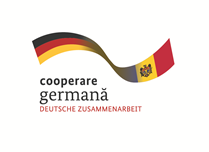 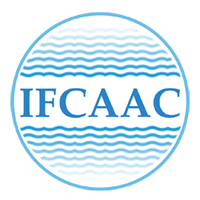 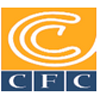 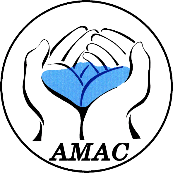 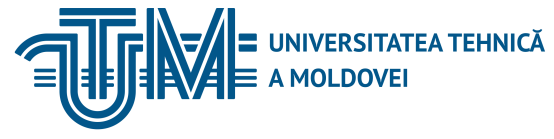 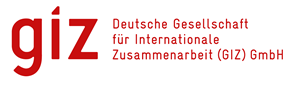 INSTITUTUL DE FORMARE CONTINUĂ ÎN DOMENIUL ALIMENTĂRII CU APĂ ŞI CANALIZĂRII
PENTRU MEMBRII ASOCIAȚIEI „MOLDOVA APĂ-CANAL”
Приложение 5. Рекомендуемое. Порядок проведения промывки и дезинфекции трубопроводов и сооружений хозяйственно-питьевого водоснабжения
Приложение 6. Обязательное. Акт о проведении промывки и дезинфекции трубопроводов (сооружений) хозяйственно-питьевого водоснабжения
02/10/2018
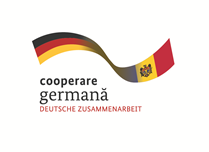 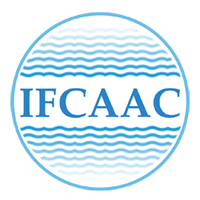 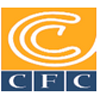 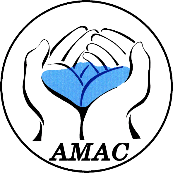 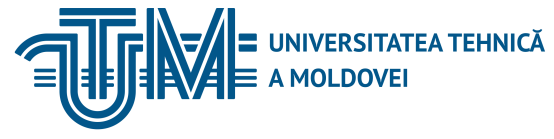 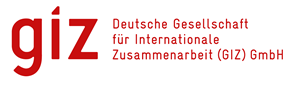 INSTITUTUL DE FORMARE CONTINUĂ ÎN DOMENIUL ALIMENTĂRII CU APĂ ŞI CANALIZĂRII
PENTRU MEMBRII ASOCIAȚIEI „MOLDOVA APĂ-CANAL”
Спасибо за внимание! 
Руснак Аркадие 

E-mail: rusnac_arcadie@yahoo.com
Tel. mobil: +37369107307
www.ifcaac.amac.md 
ifcaac@fua.utm.md 
telefon: (022) 77-38 22
 
www.amac.md 
apacanal@yandex.ru  
telefon: (022) 28-84-33
In cooperare cu
Proiect co-finanțat de
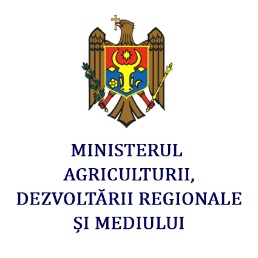 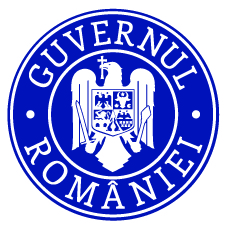 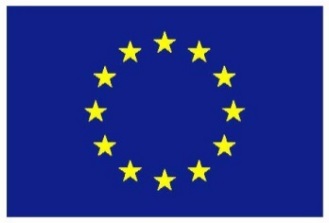 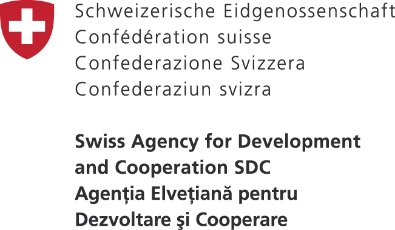 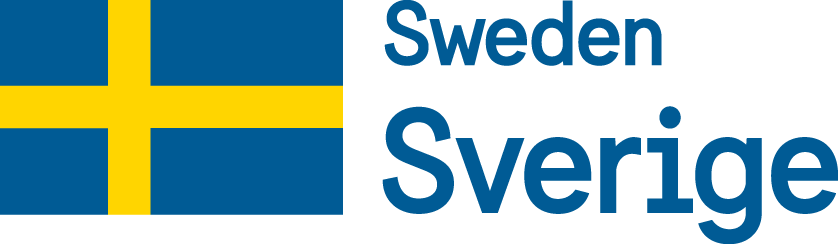 02/10/2018
XXX